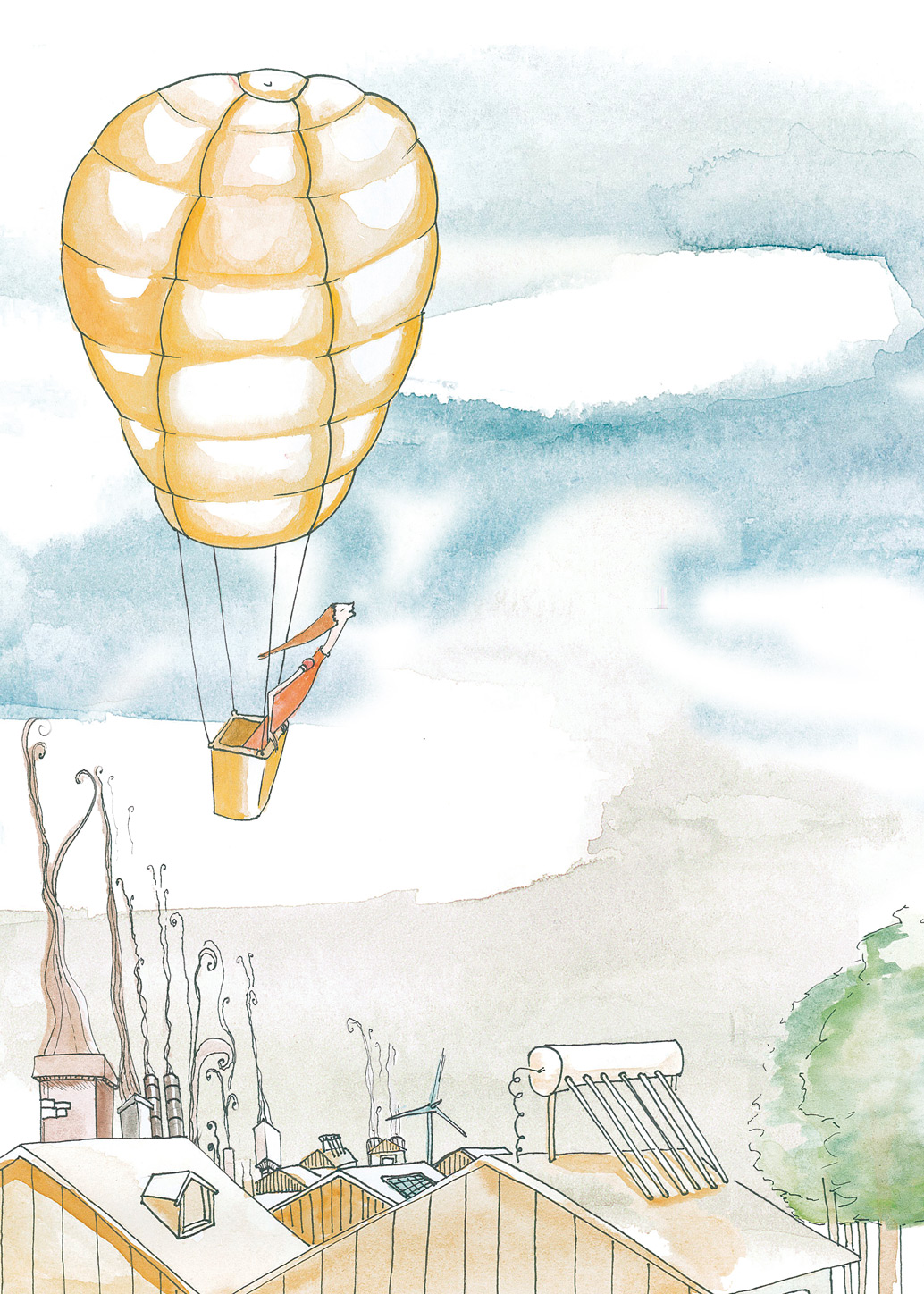 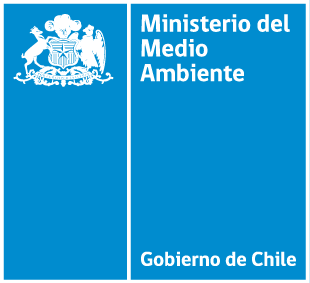 PLAN DE DESCONTAMINACIÓN ATMOSFÉRICA (PDA)

TALCA-MAULE

COMUNAS DE TALCA Y MAULE
Planes de
Descontaminación
Atmosférica
Estrategia 2014-2018
www.mma.gob.cl
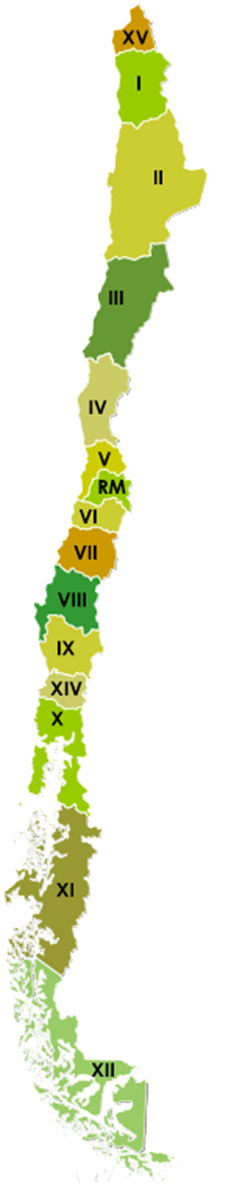 REGIÓN DEL MAULE
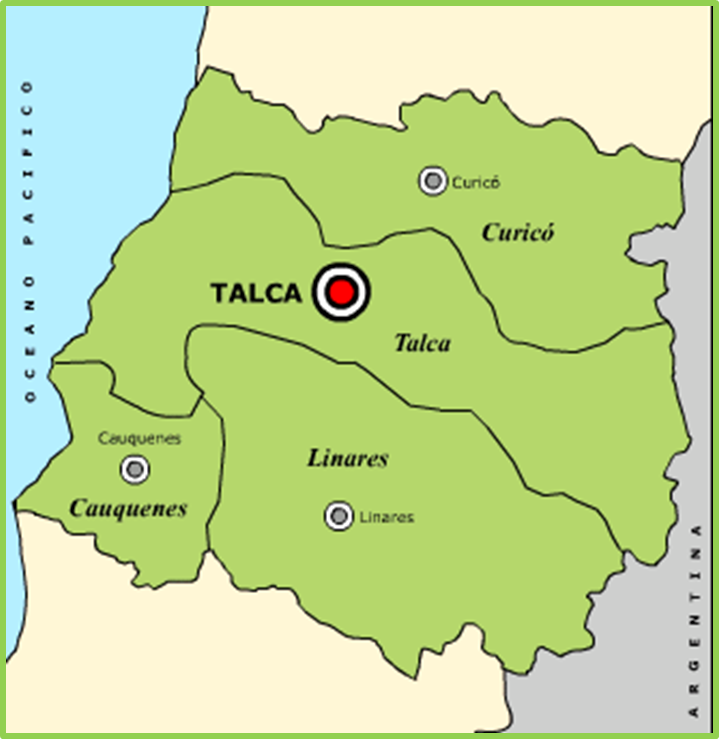 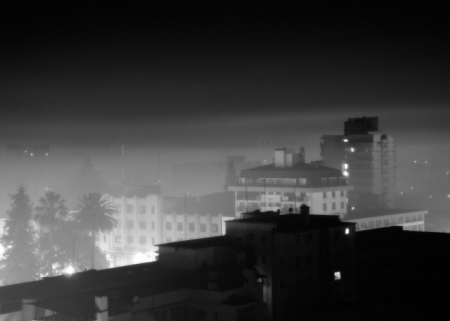 TALCA ESTÁ CONTAMINADO
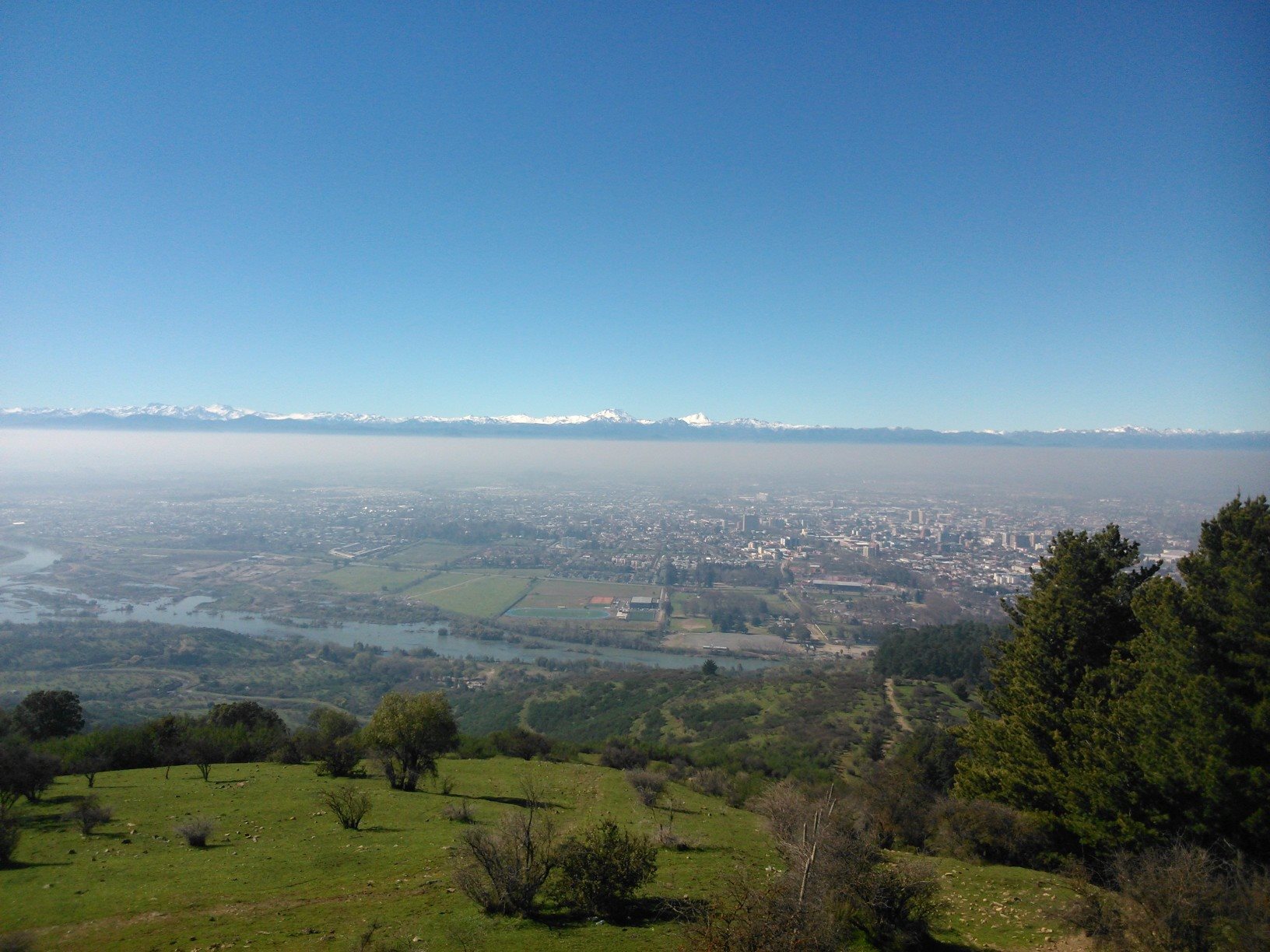 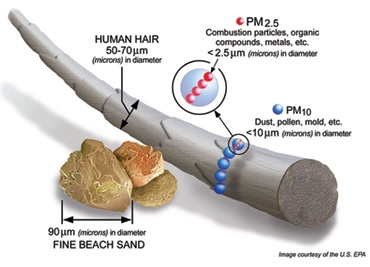 TALCA ESTÁ CONTAMINADO
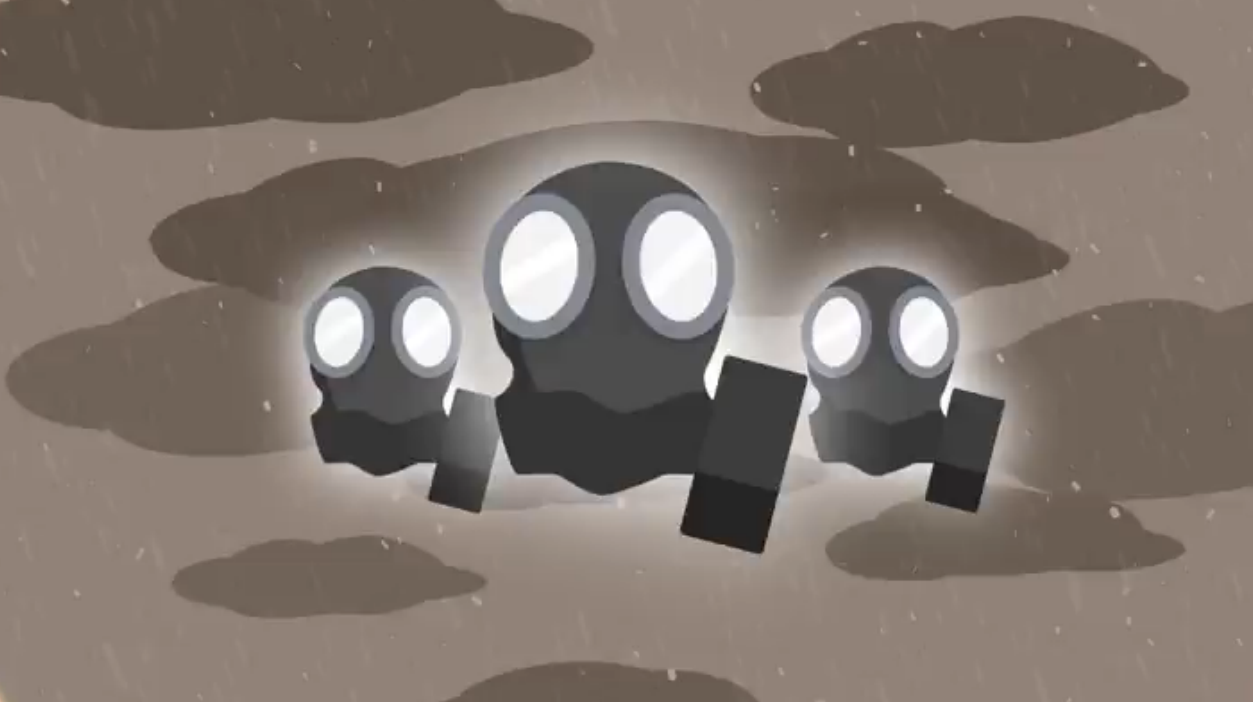 MP10 Partículas de diámetro menor a 10 micrones (micrón: milésima parte de 1 mm). Incluye MP2,5
Afectan nuestra Salud
TALCA ESTÁ CONTAMINADO
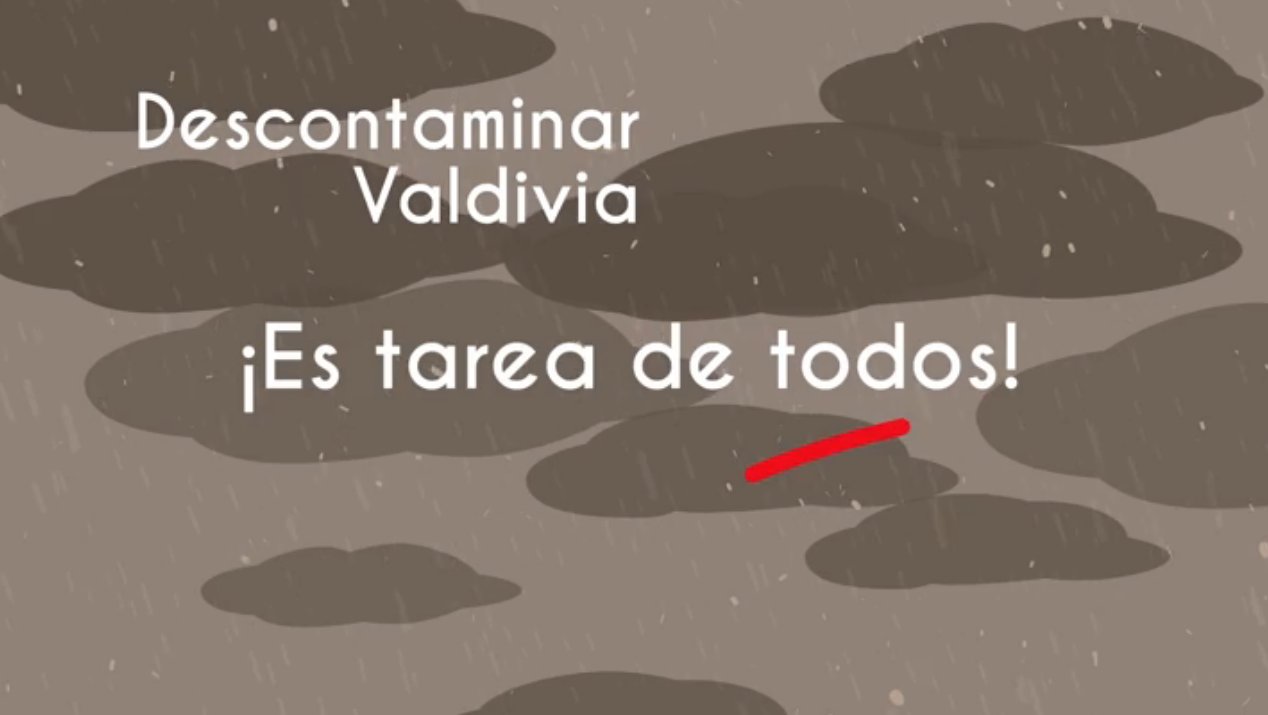 DESCONTAMINAR TALCA Y MAULE

ES TAREA DE TODOS
TALCA ESTÁ CONTAMINADO
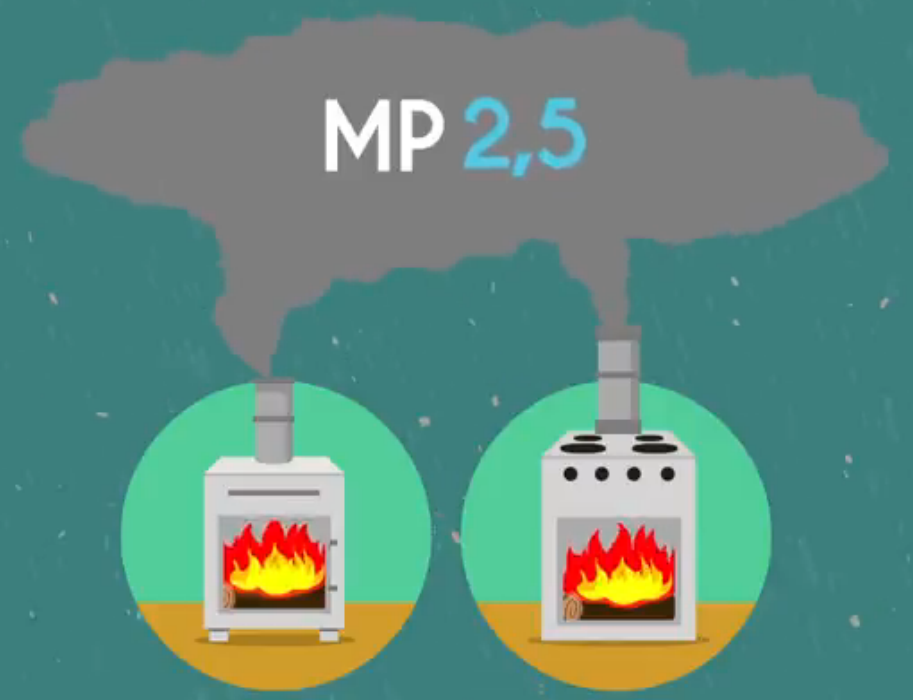 MP10 – MP2,5
TALCA ESTÁ CONTAMINADO
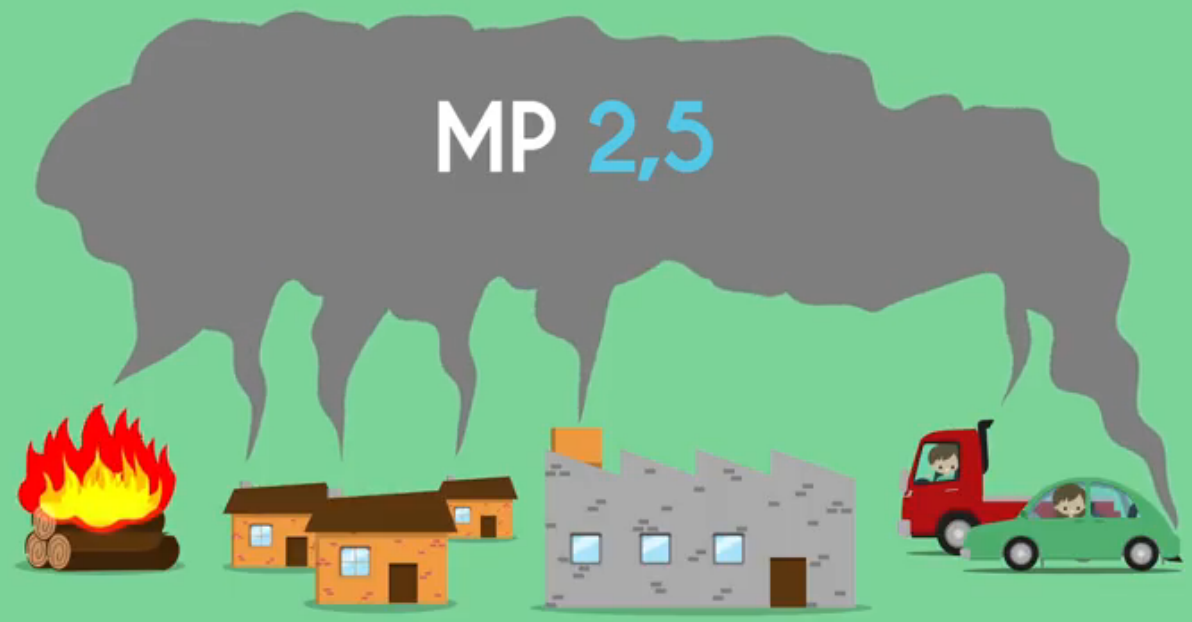 MP10 – MP2,5
TALCA ESTÁ CONTAMINADO
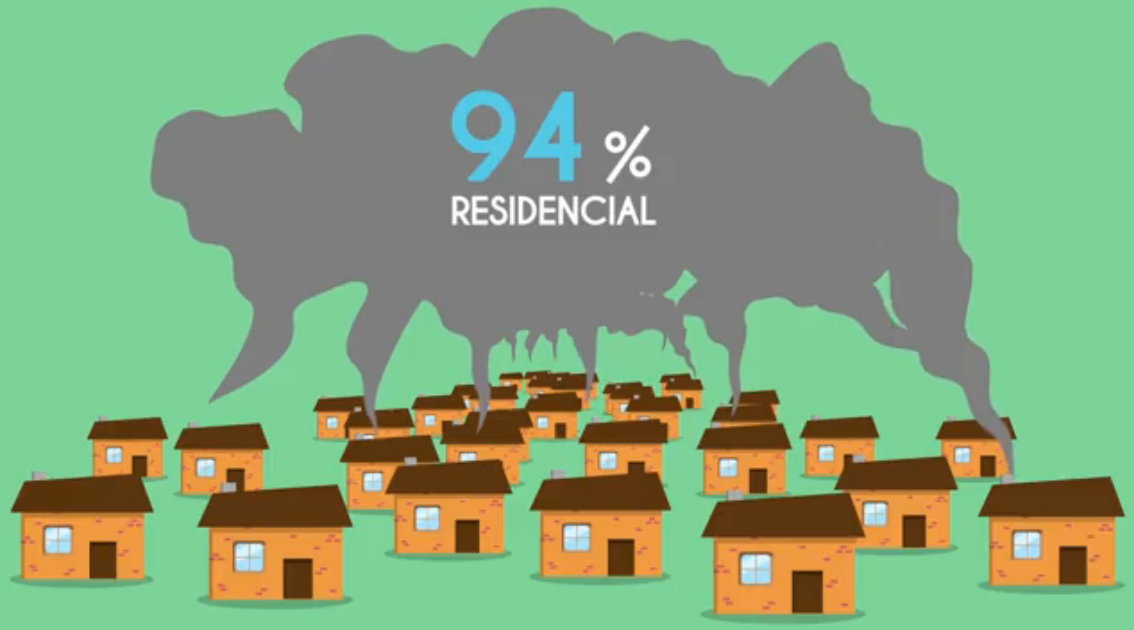 80
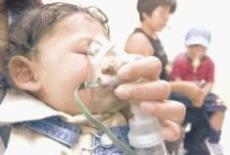 TALCA ESTÁ CONTAMINADO
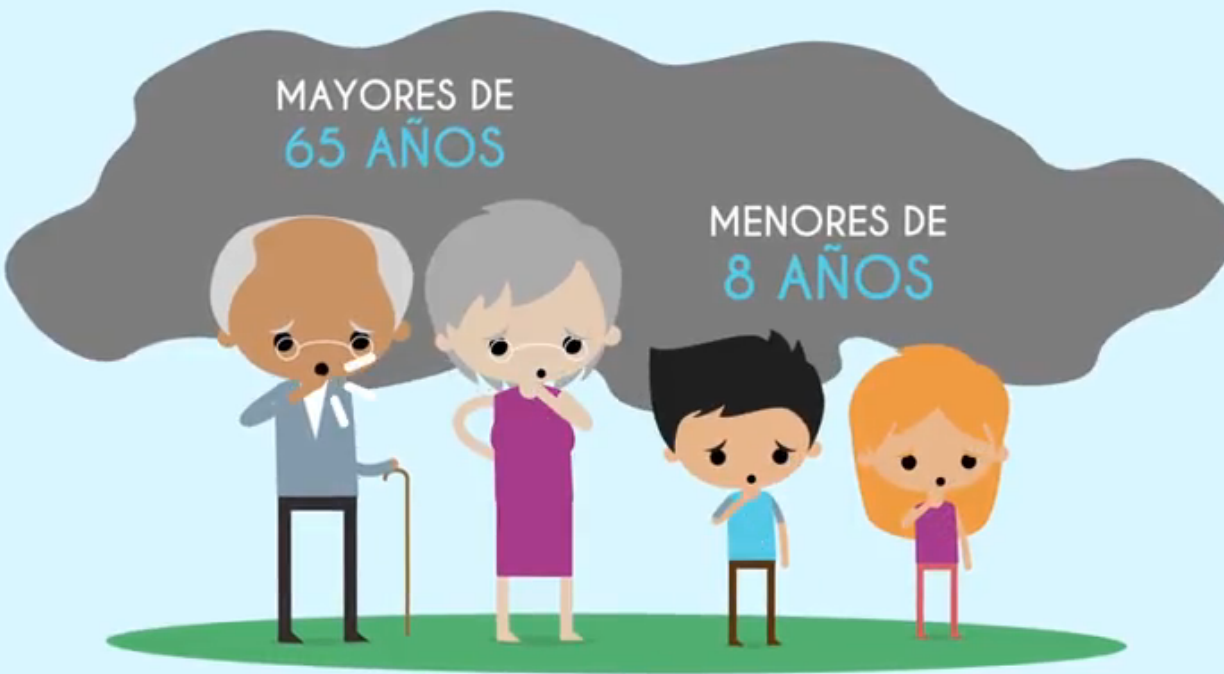 PLAN DE DESCONTAMINACIÓN ATMOSFÉRICA - PDA
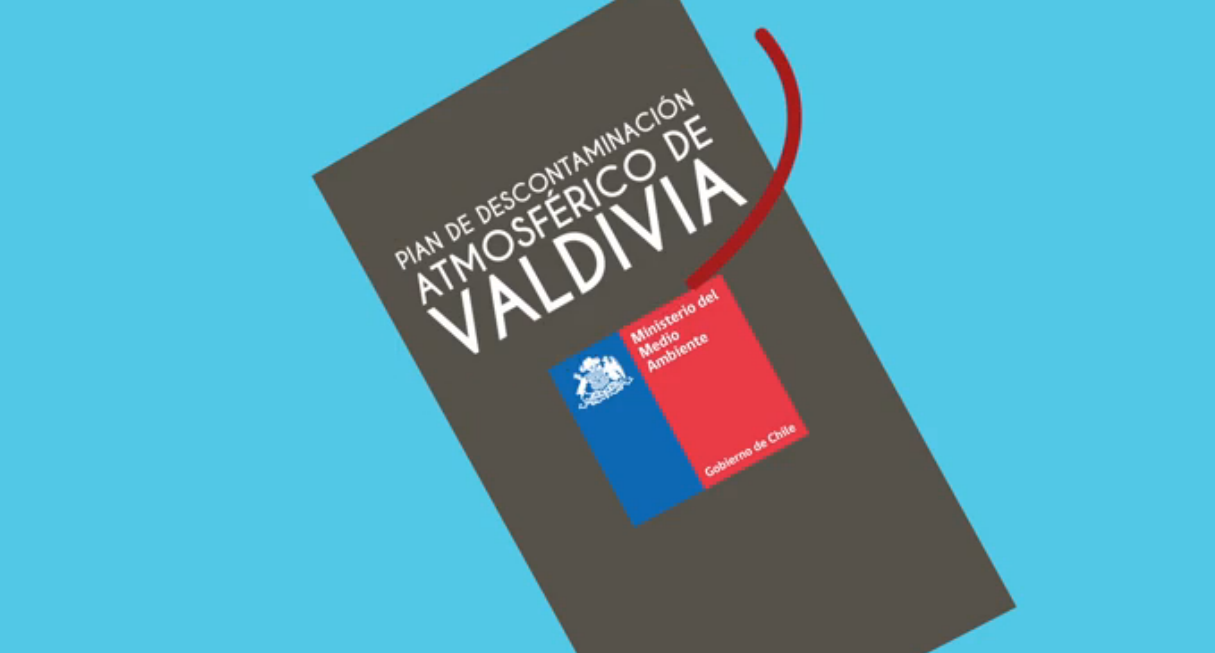 TALCA-MAULE
PLAN DE DESCONTAMINACIÓN ATMOSFÉRICA - PDA
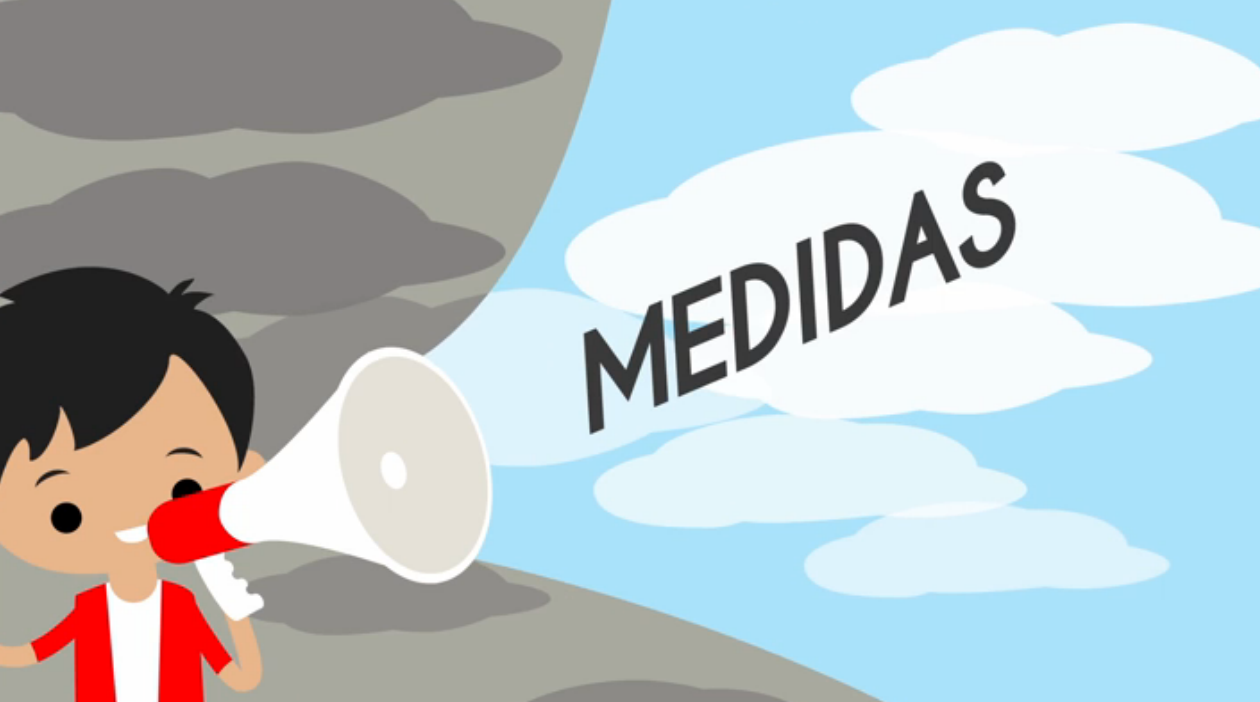 PLAN DE DESCONTAMINACIÓN ATMOSFÉRICA - PDA
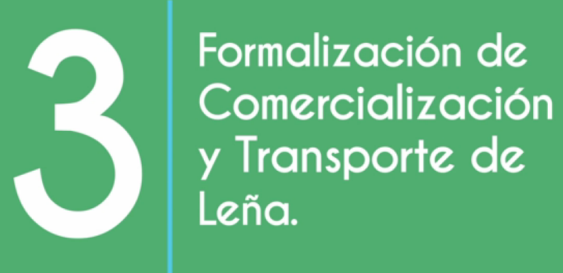 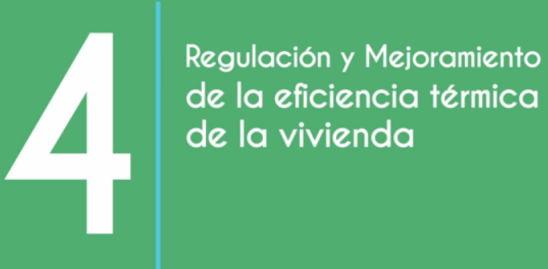 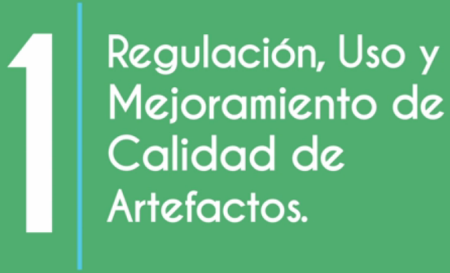 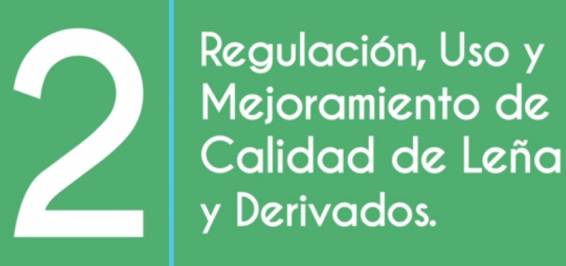 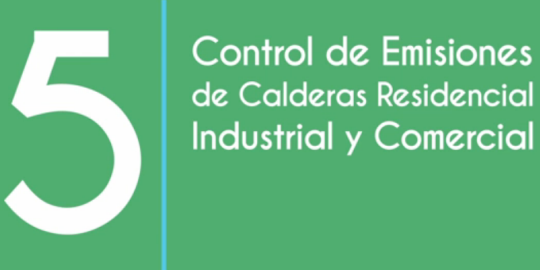 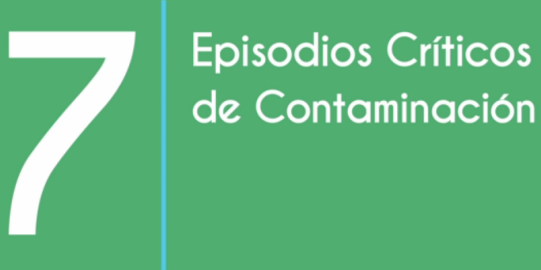 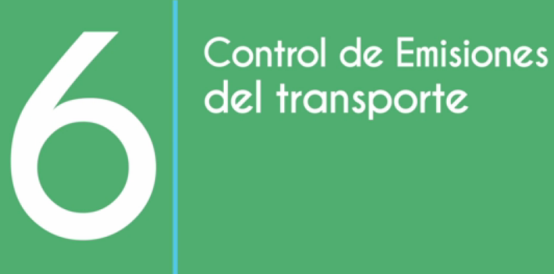 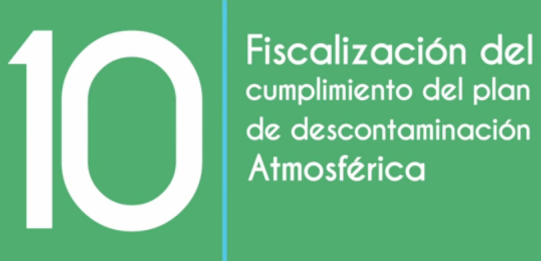 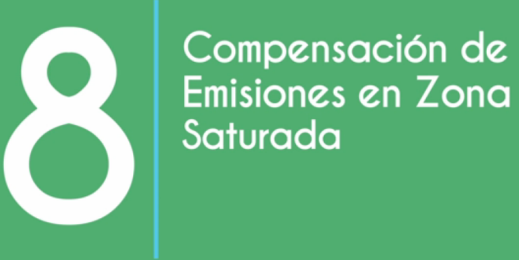 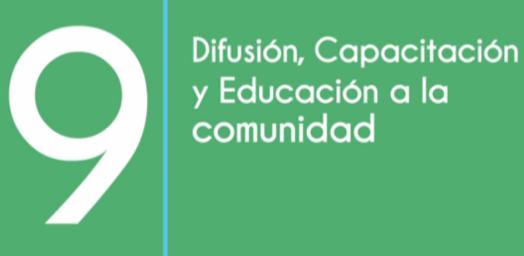 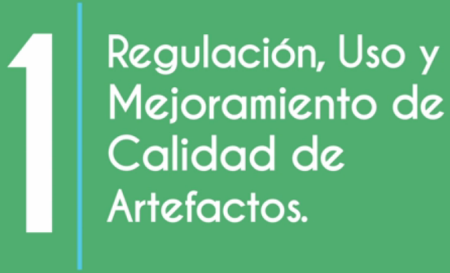 PDA TALCA-MAULE
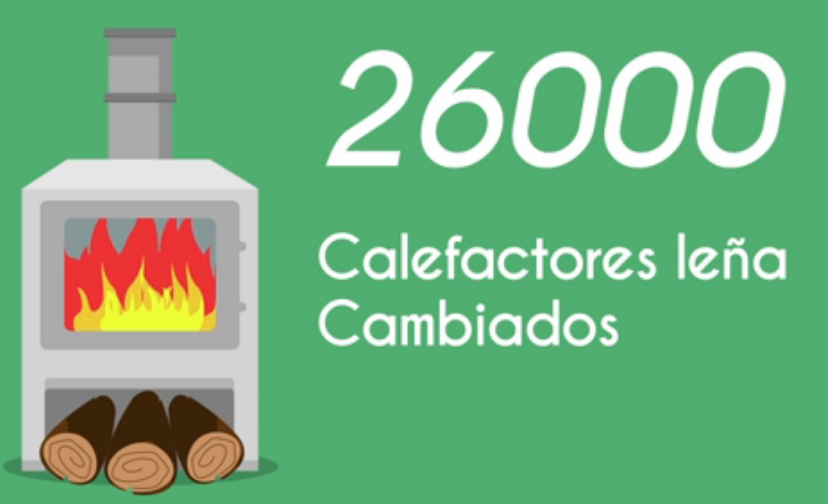 13.000
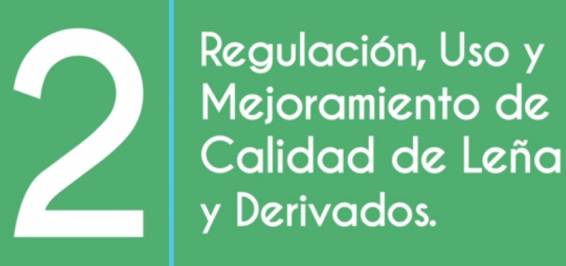 PDA TALCA-MAULE
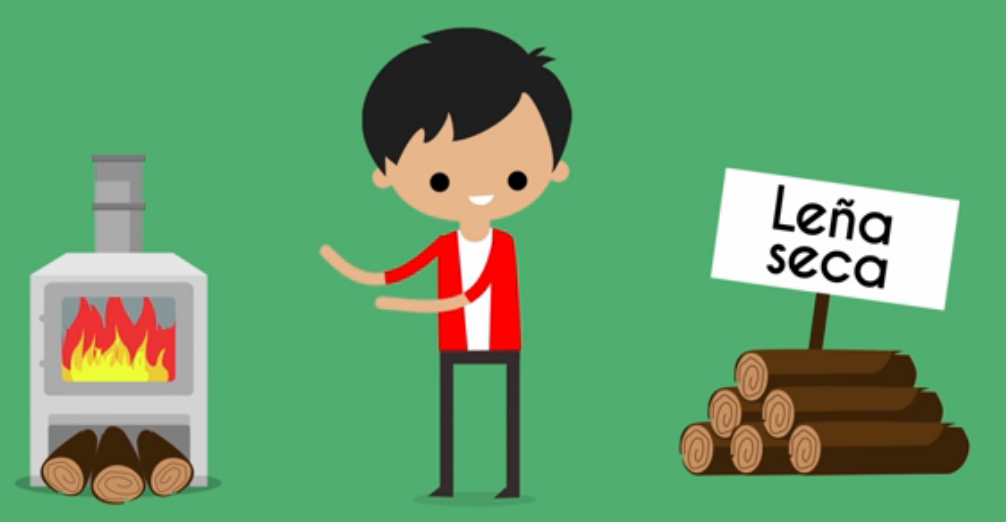 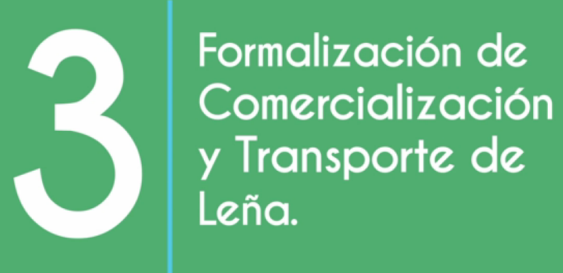 PDA TALCA-MAULE
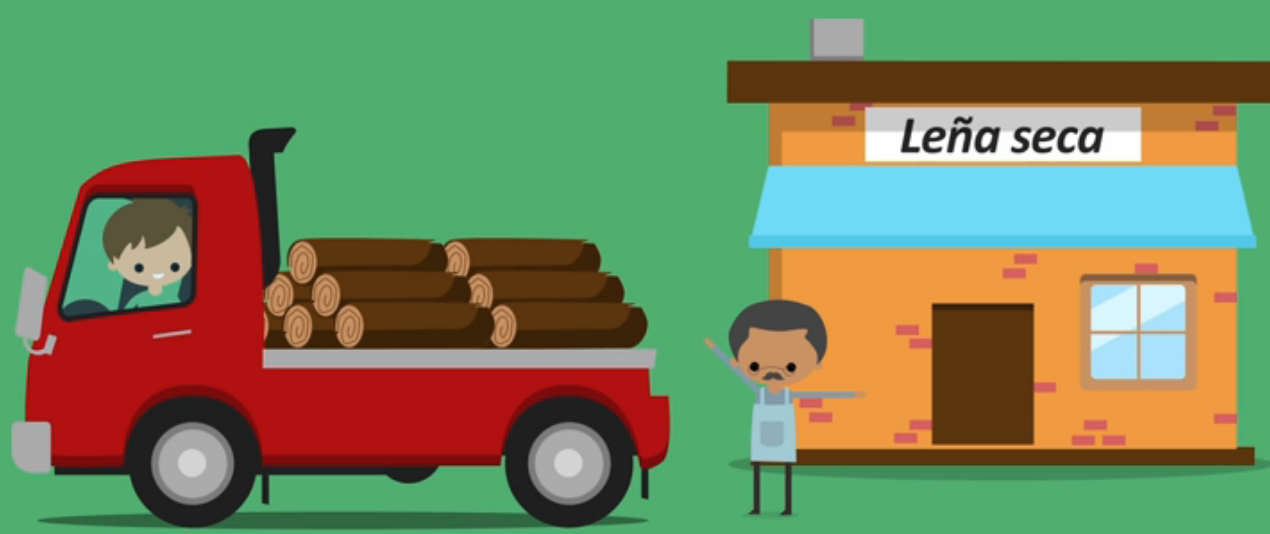 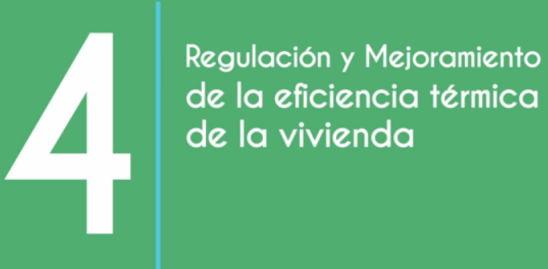 PDA TALCA-MAULE
Mejor estándar de aislación viviendas nuevas
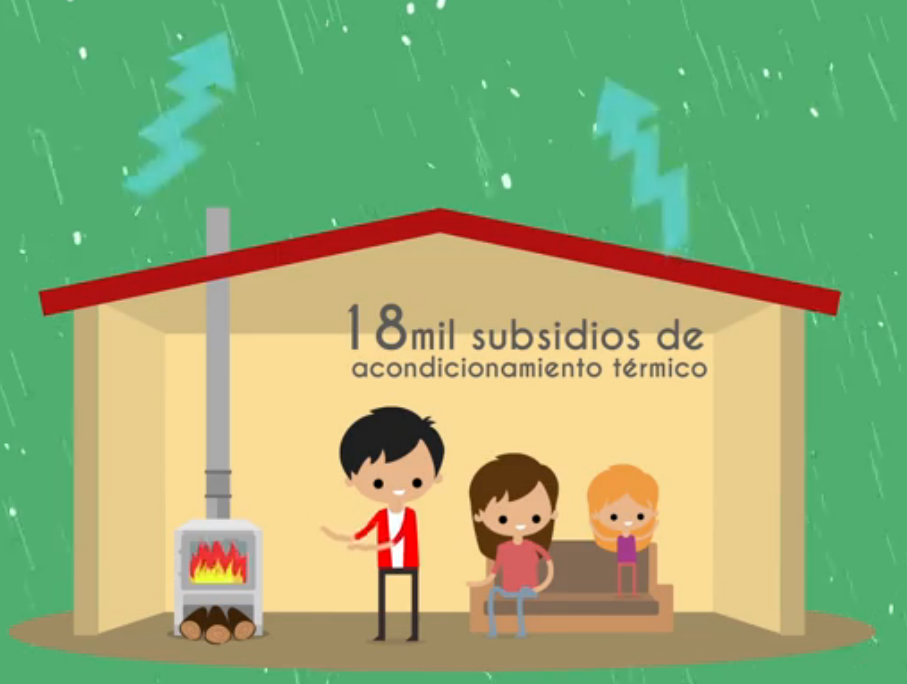 30 mil
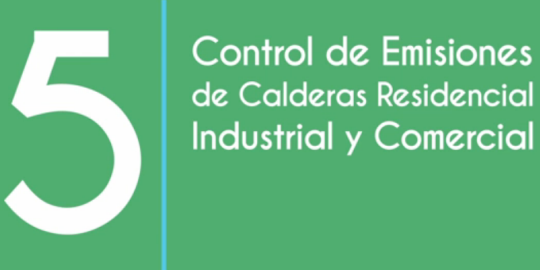 PDA TALCA-MAULE
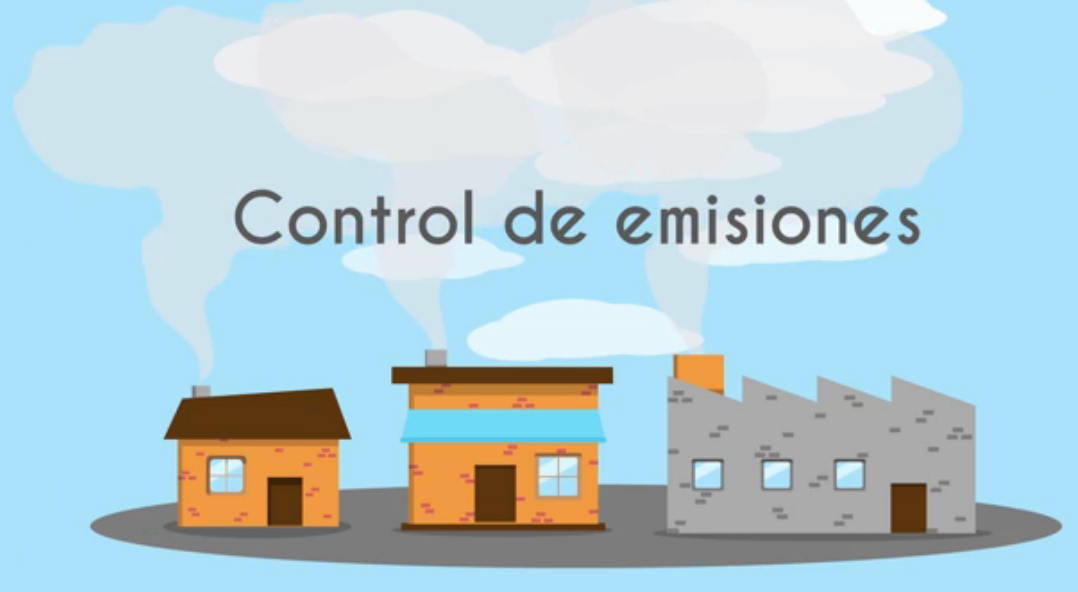 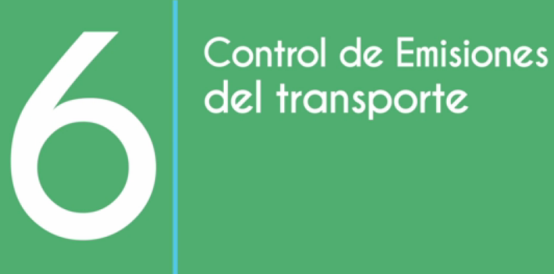 PDA TALCA-MAULE
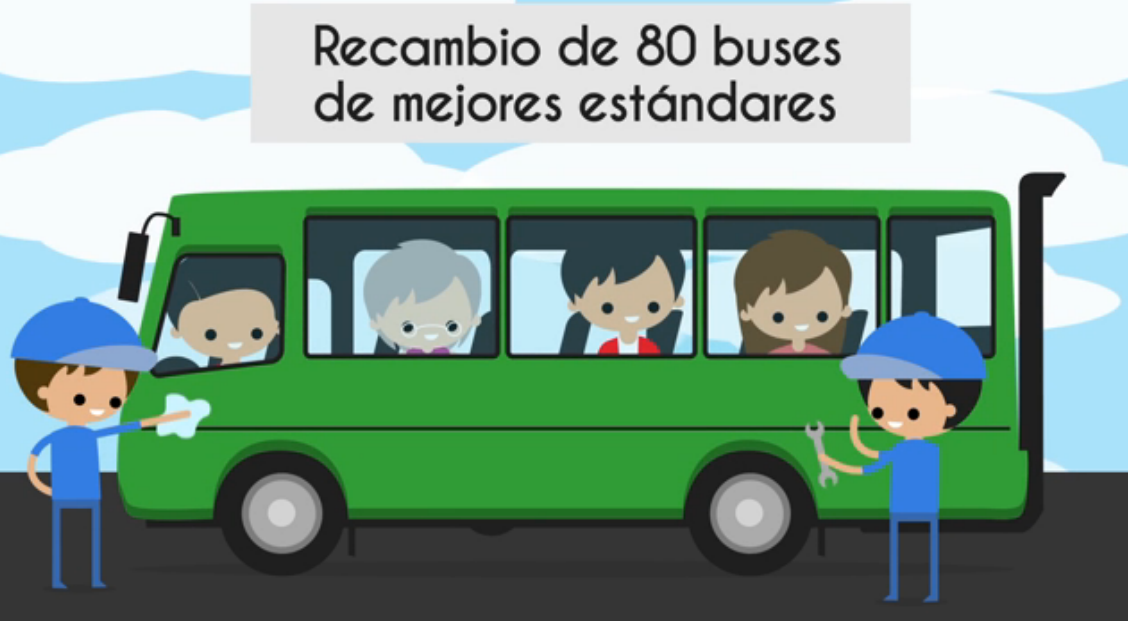 CONTROL  EMISIONES EN RUTA A VEHÍCULOS DIESEL
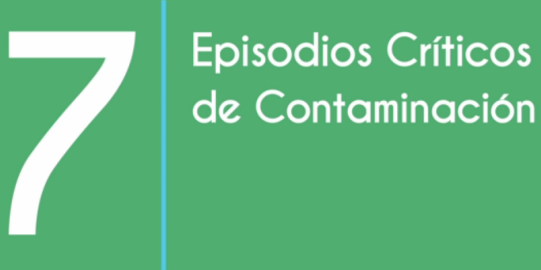 PDA TALCA-MAULEGEC
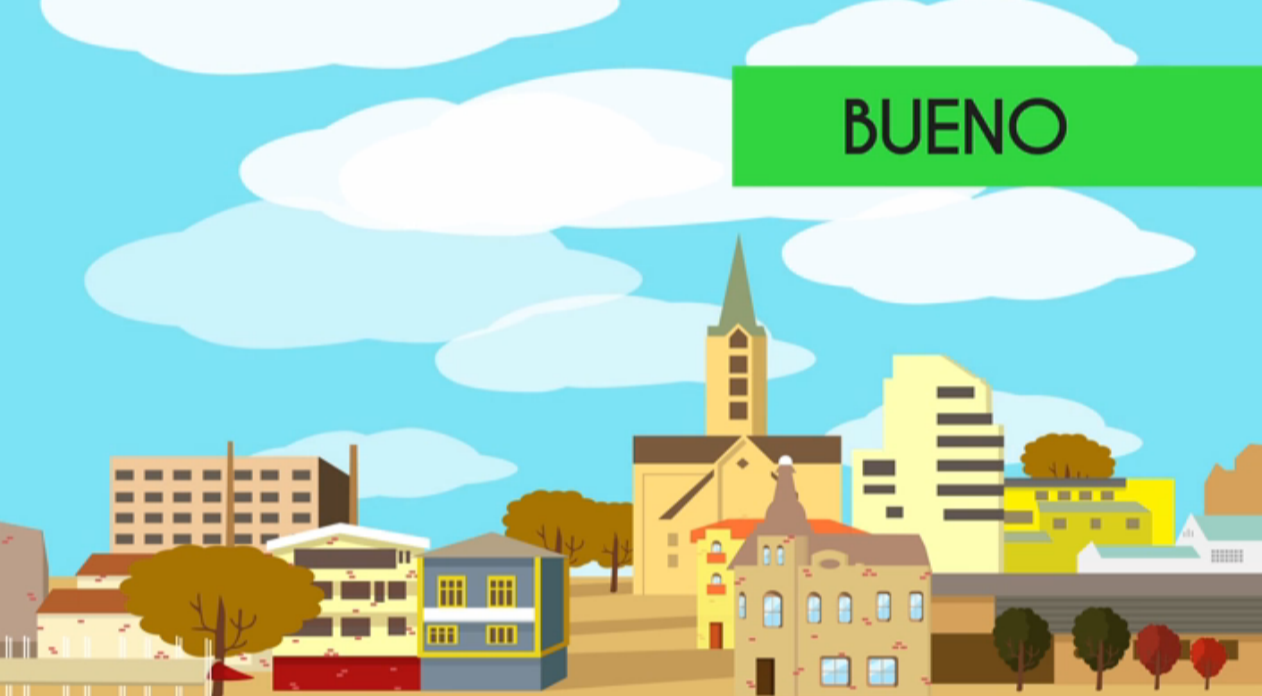 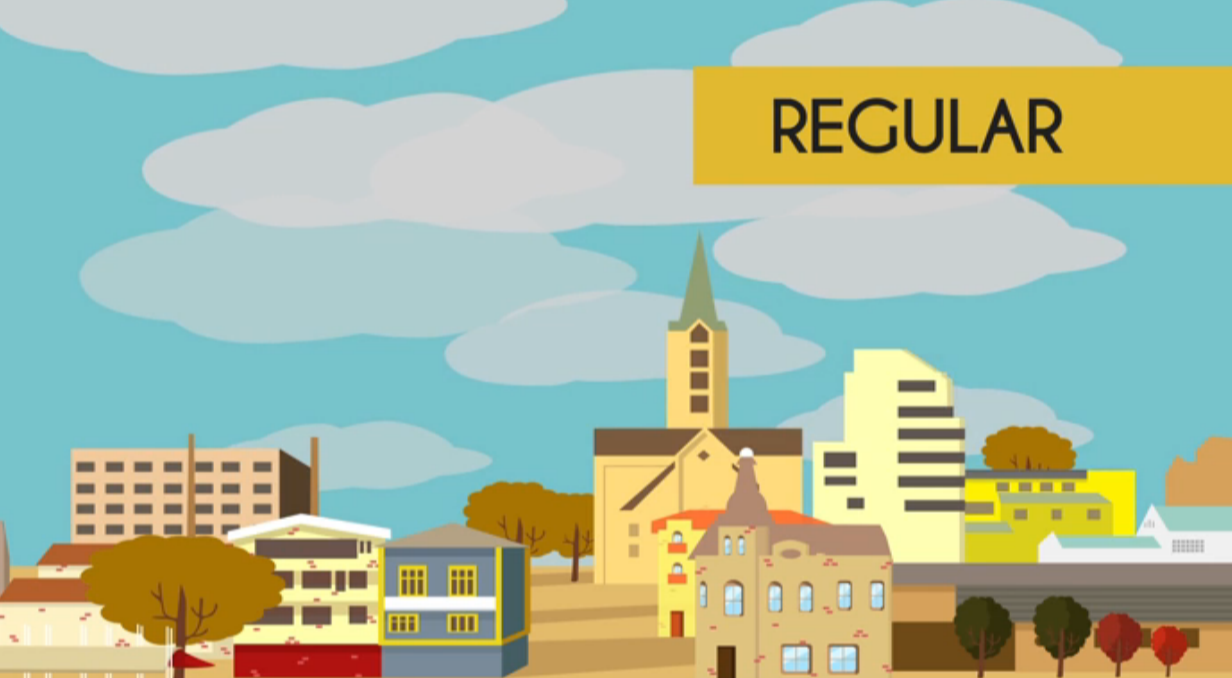 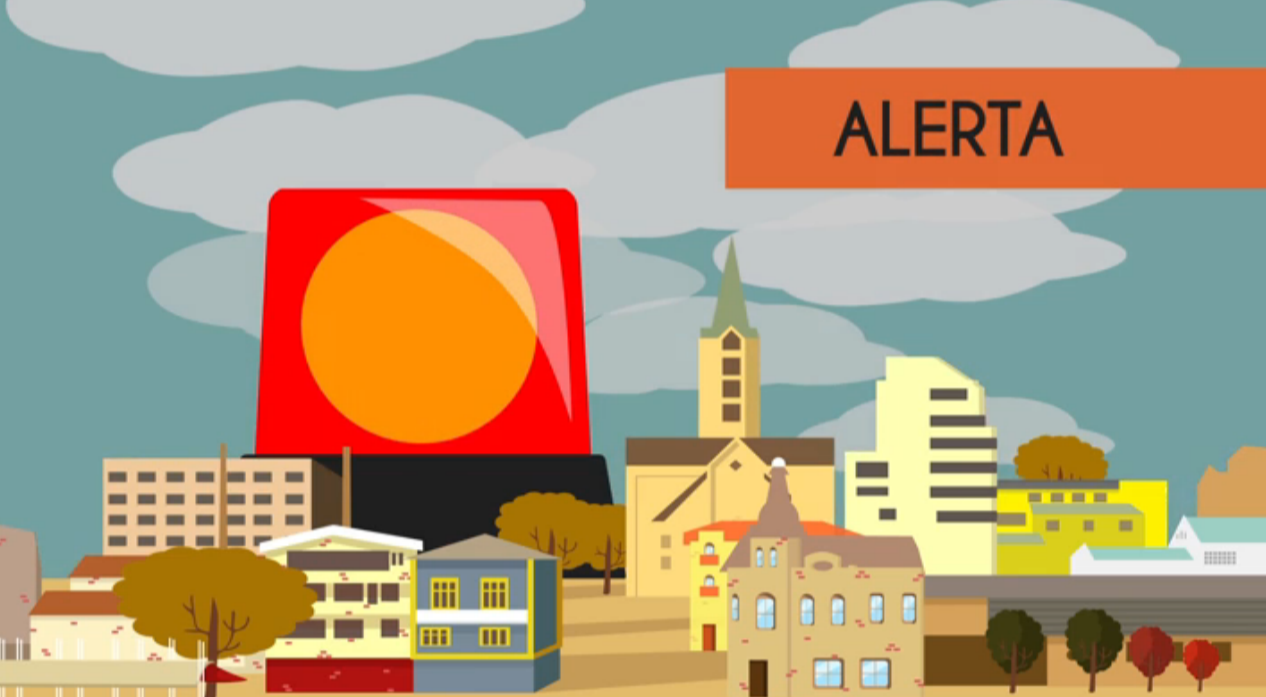 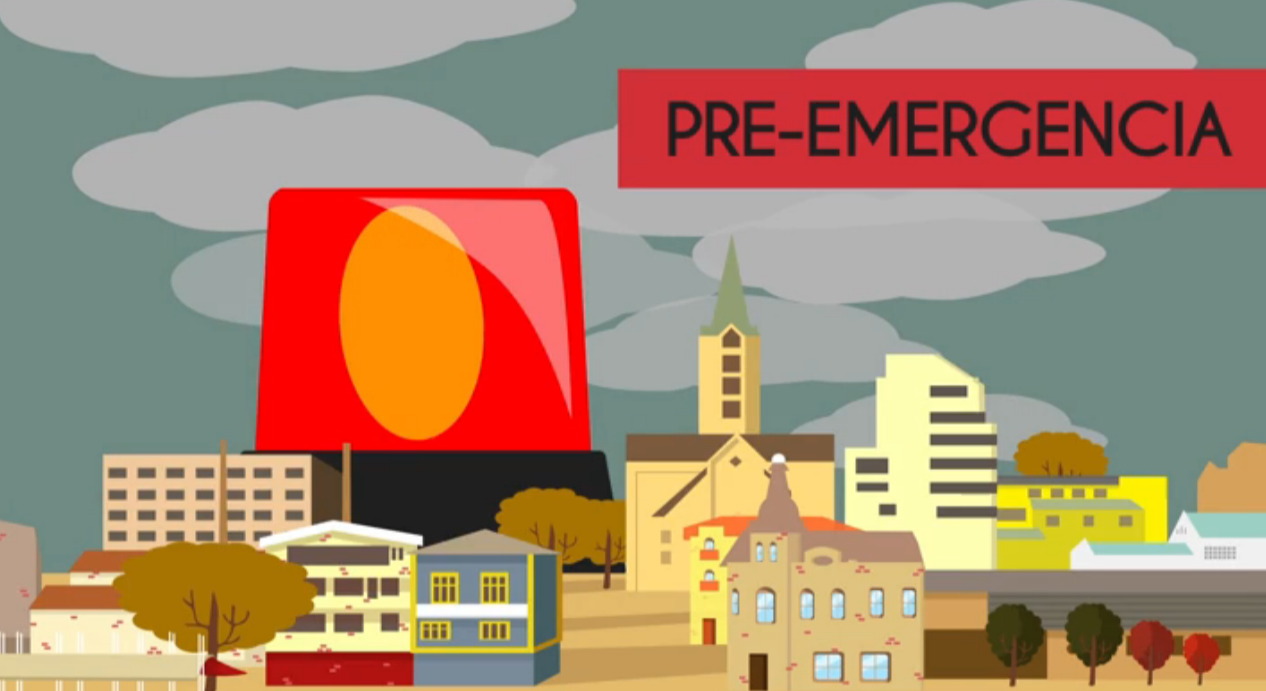 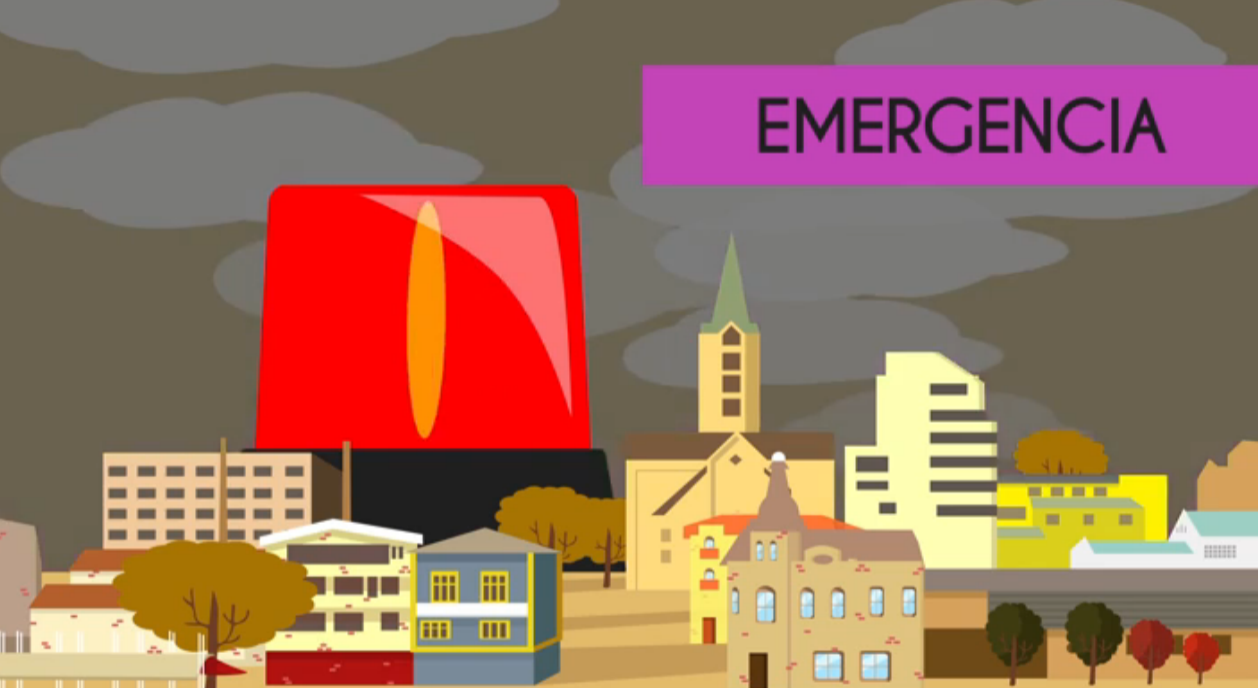 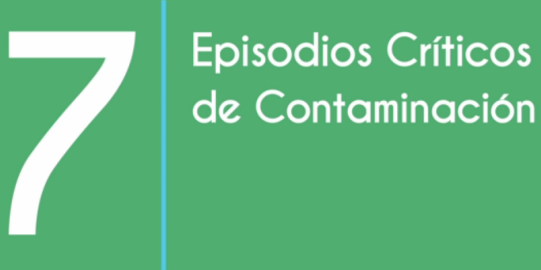 PDA TALCA-MAULEGEC
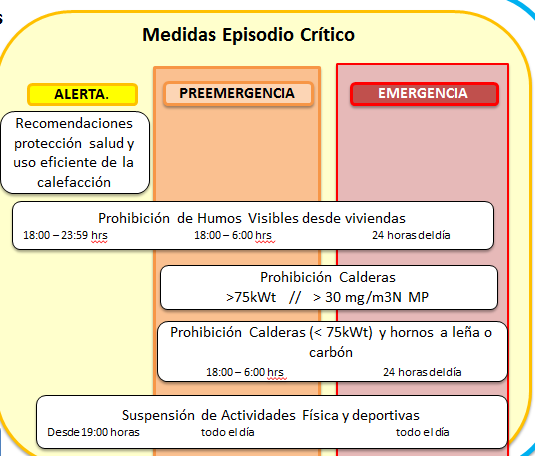 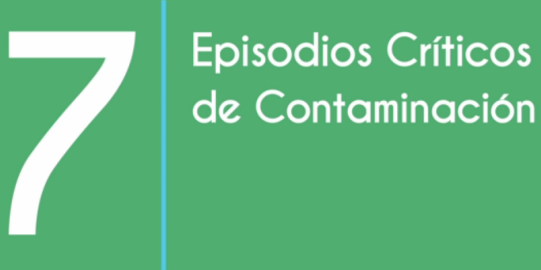 PDA TALCA-MAULEGEC
Polígono restricción de humos visibles desde viviendas
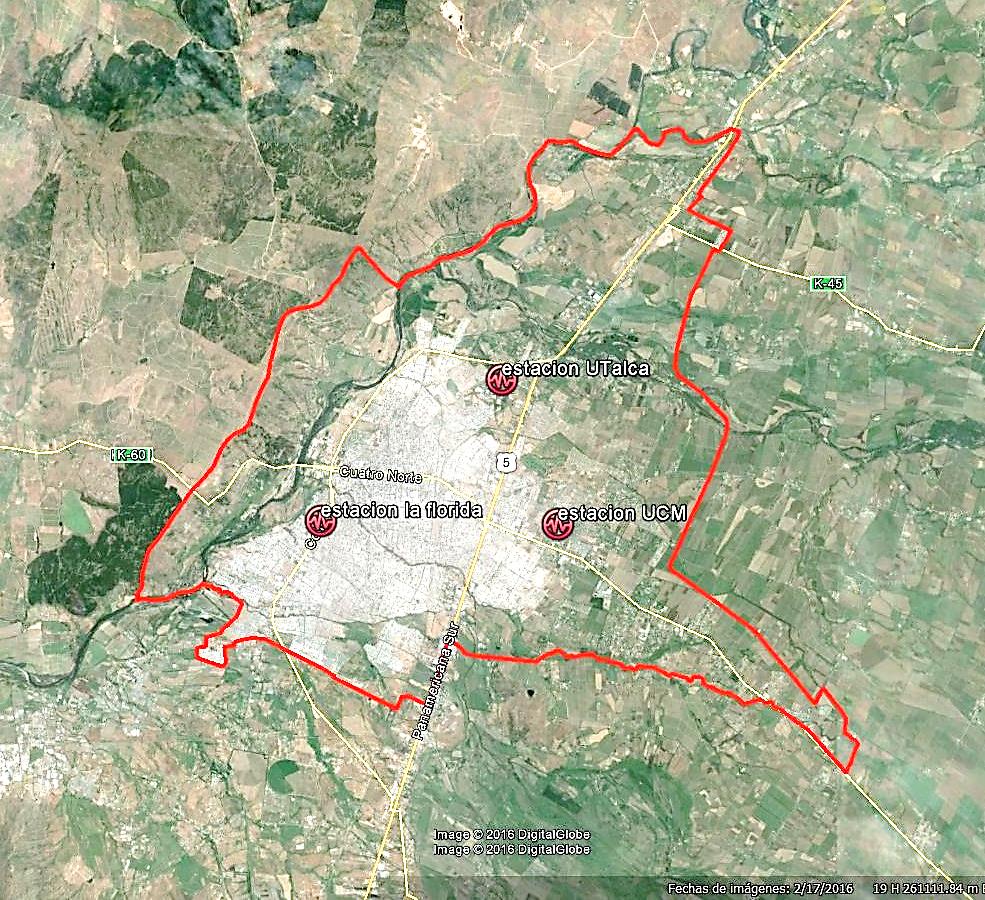 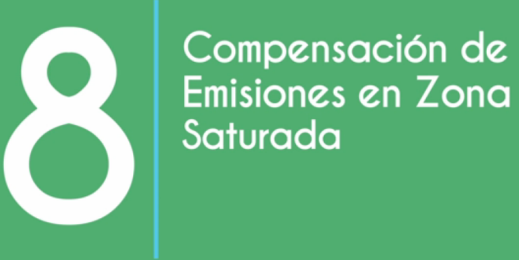 PDA TALCA-MAULE
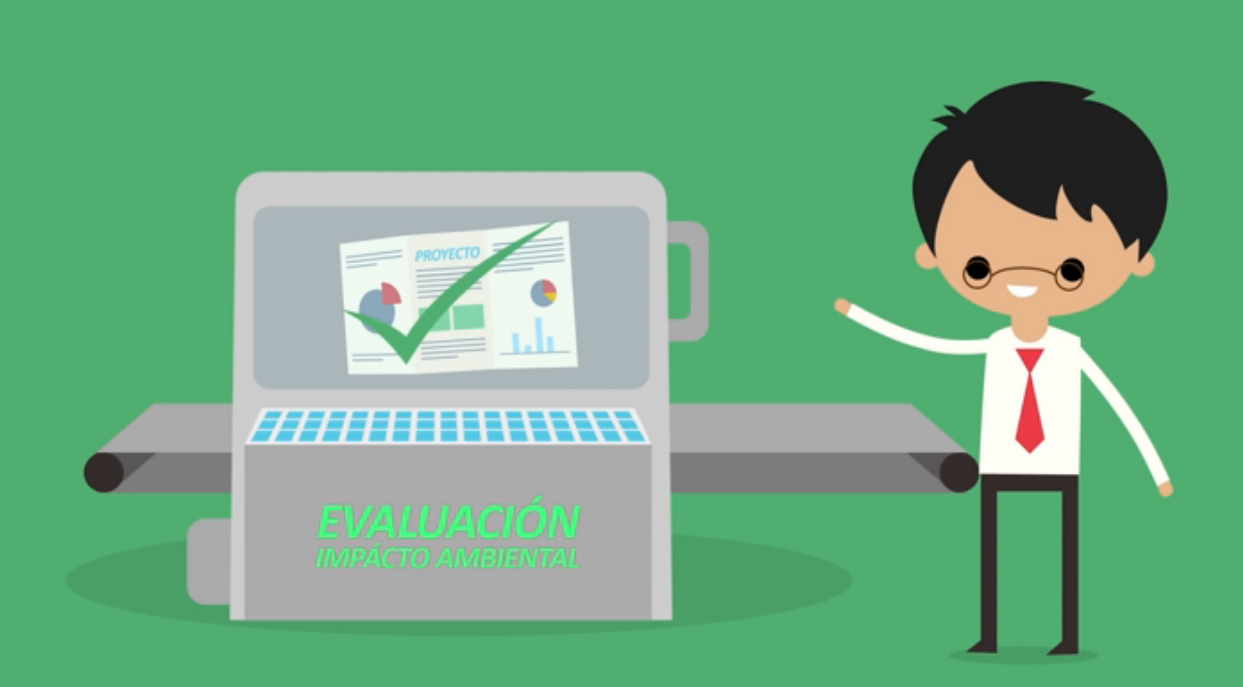 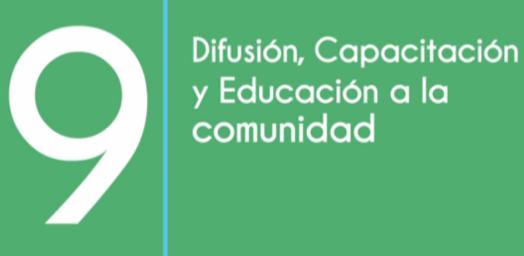 PDA TALCA-MAULE
EDUCACIÓN
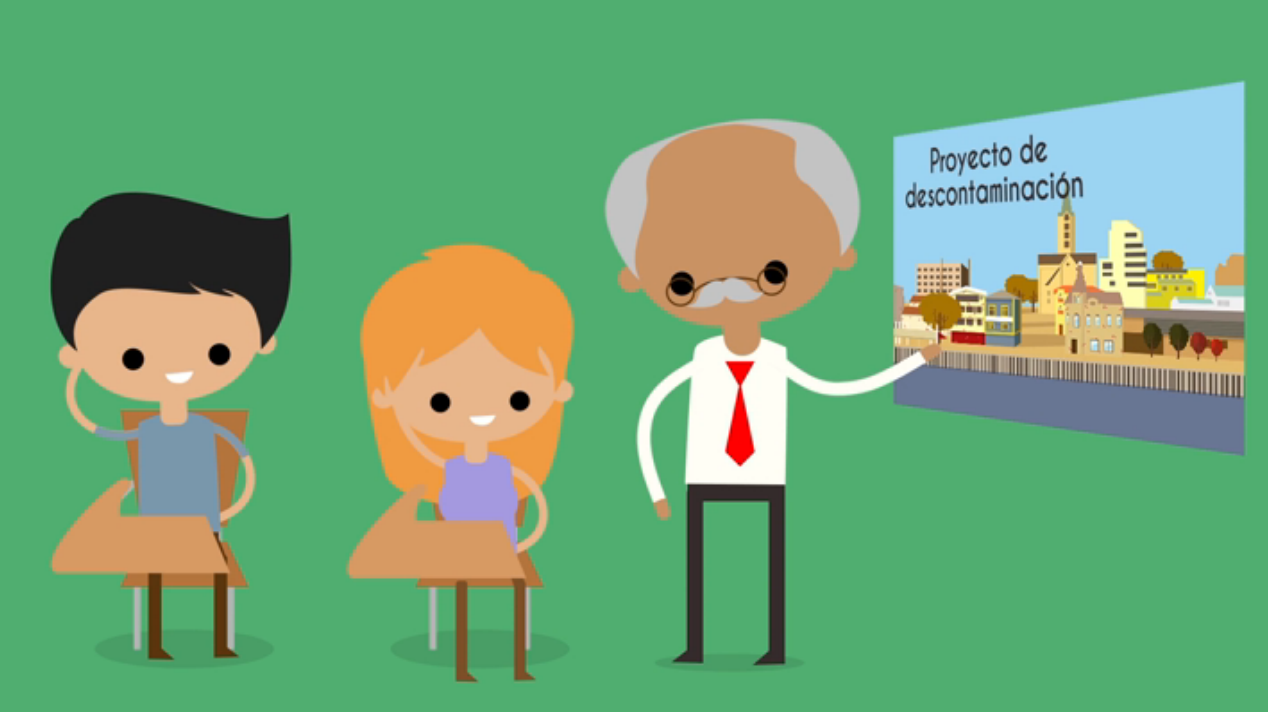 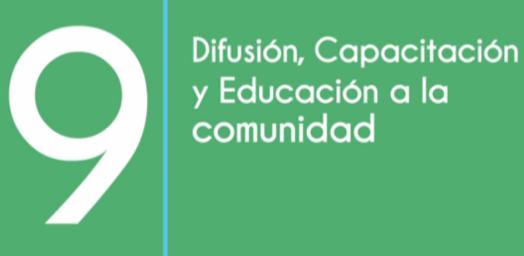 PDA TALCA-MAULE
EDUCACIÓN
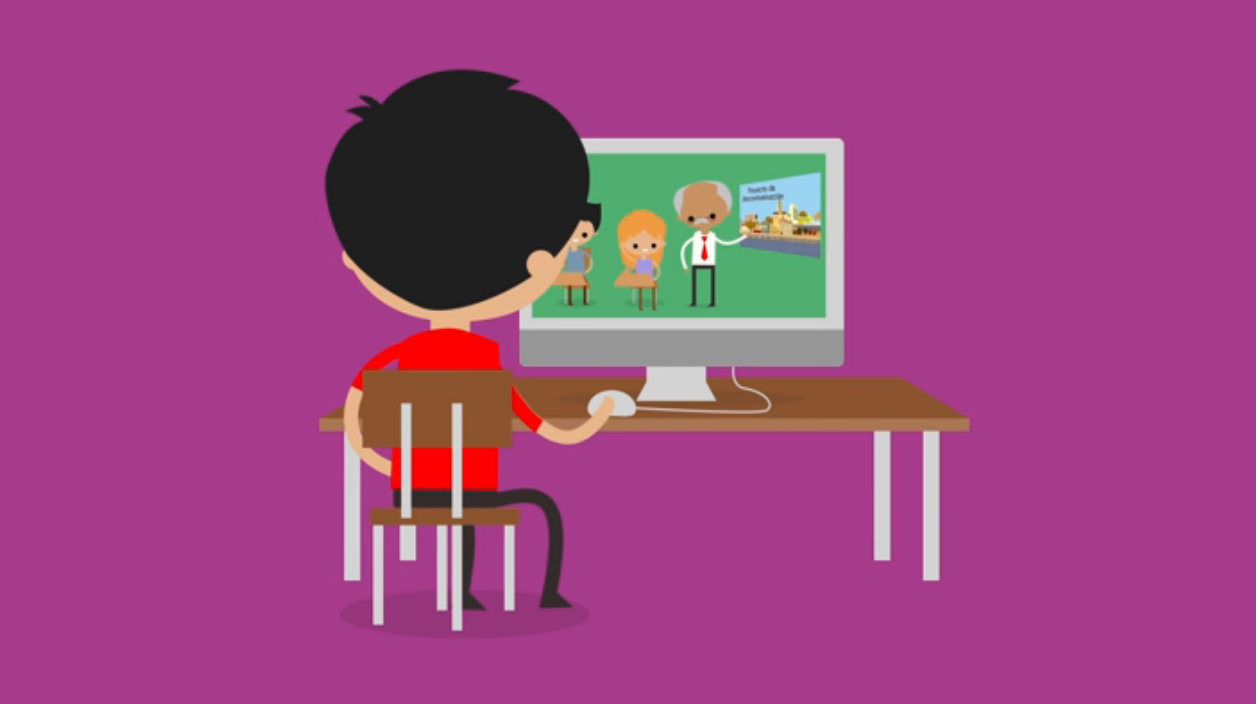 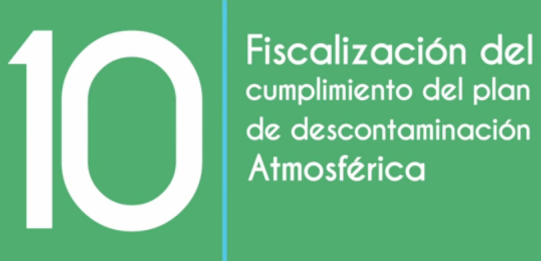 PDA TALCA-MAULE
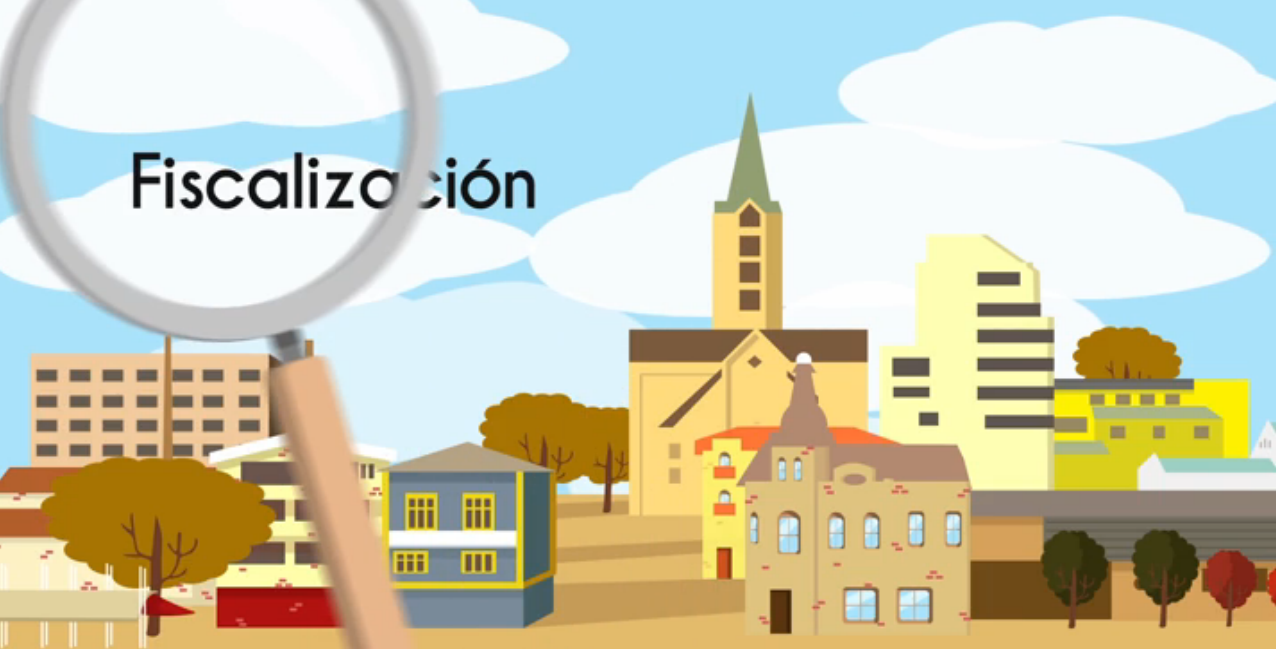 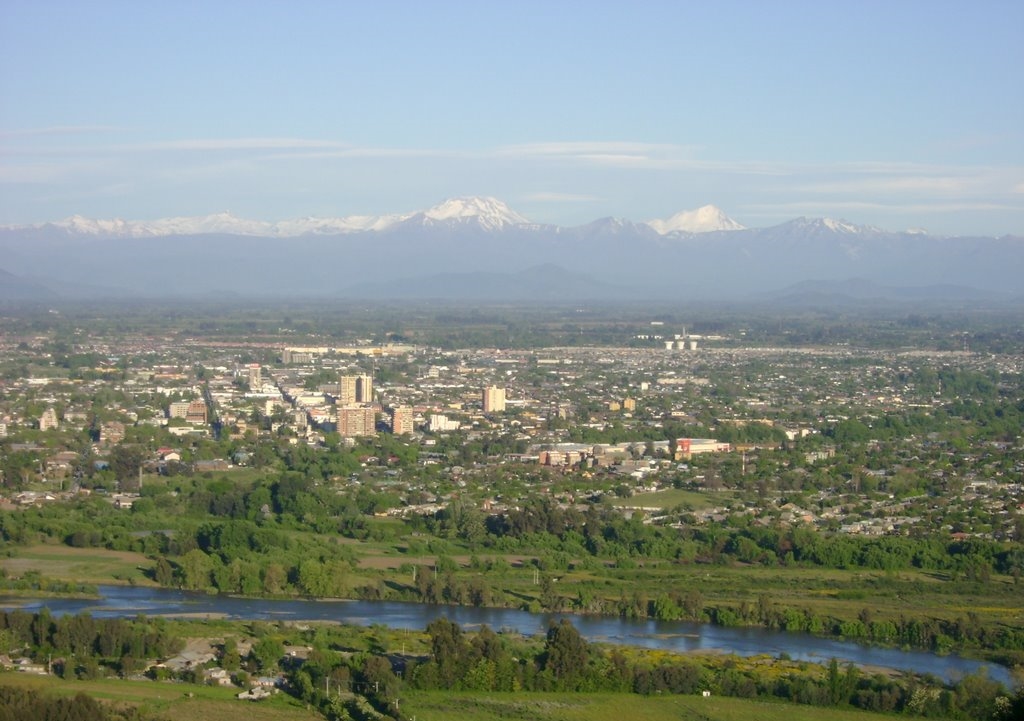 Descontaminar Talca y Maule
Es tarea de TODOS
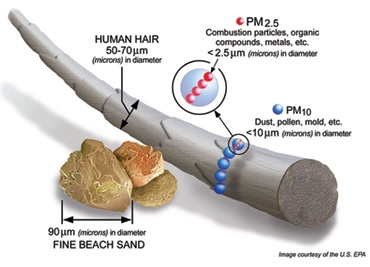 TALCA ESTÁ CONTAMINADO
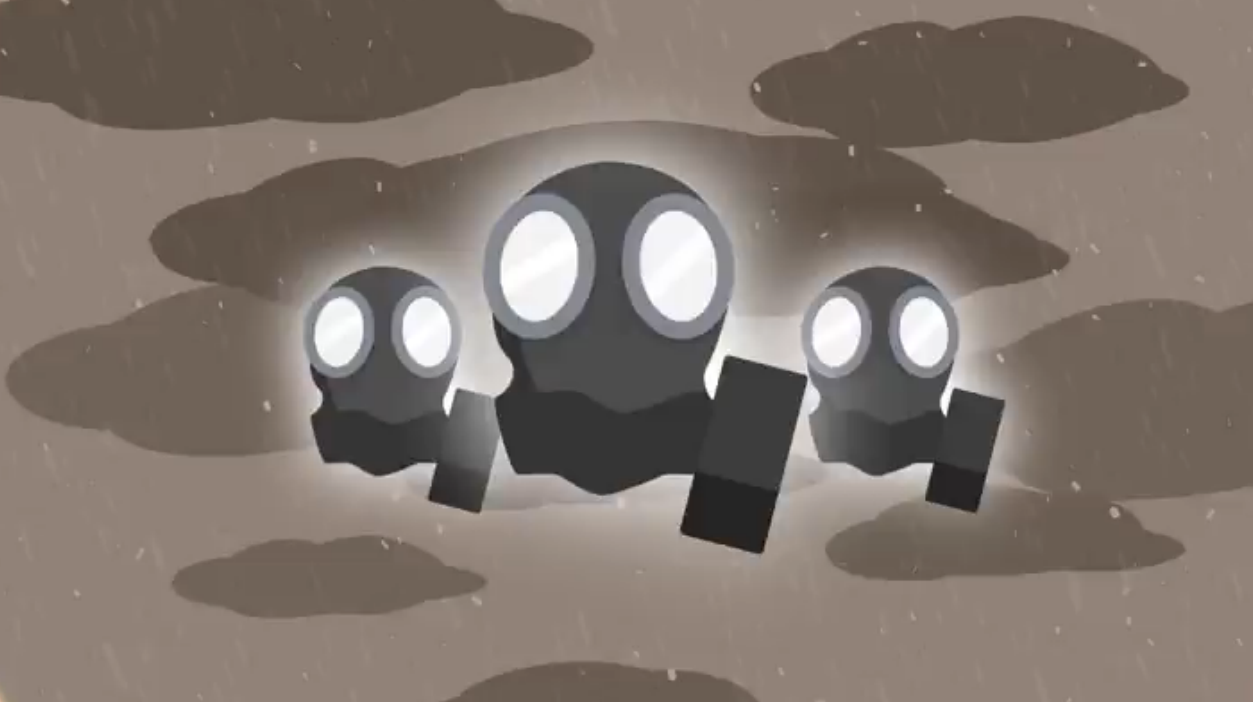 MP10 Partículas de diámetro menor a 10 micrones (micrón: milésima parte de 1 mm). Incluye MP2,5
Afectan nuestra Salud
TALCA ESTÁ CONTAMINADO
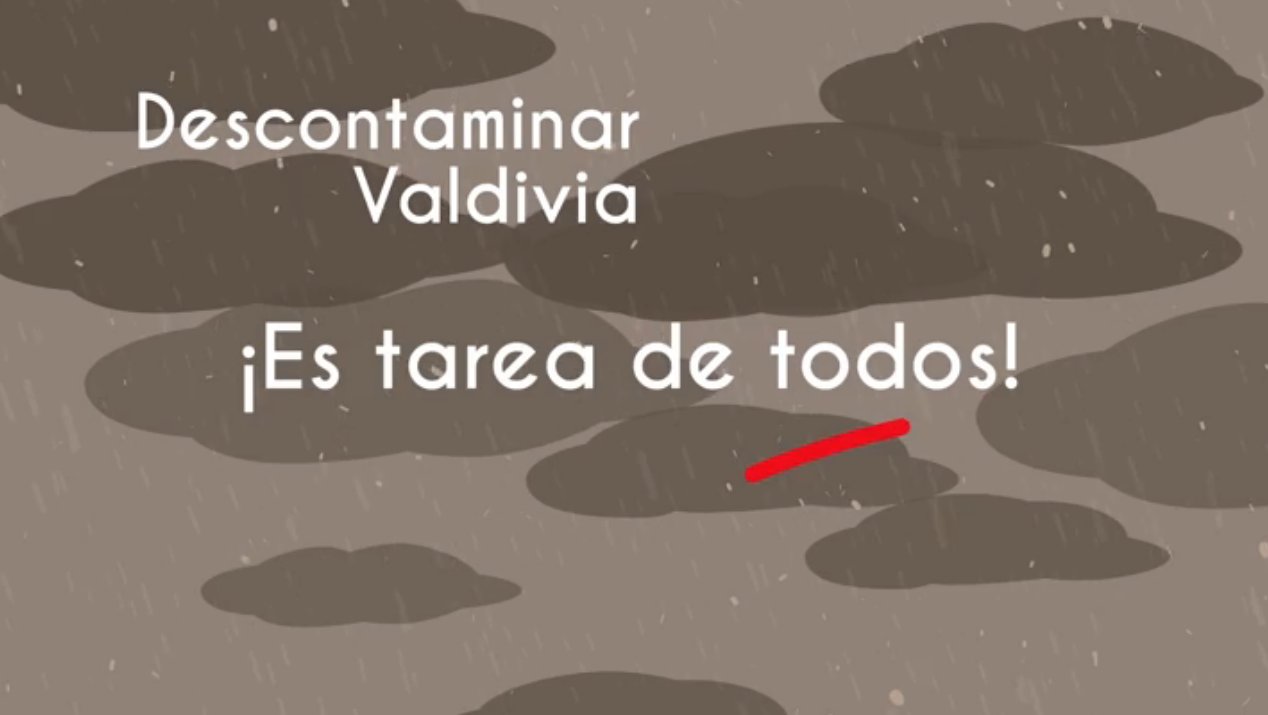 DESCONTAMINAR TALCA Y MAULE

ES TAREA DE TODOS
TALCA ESTÁ CONTAMINADO
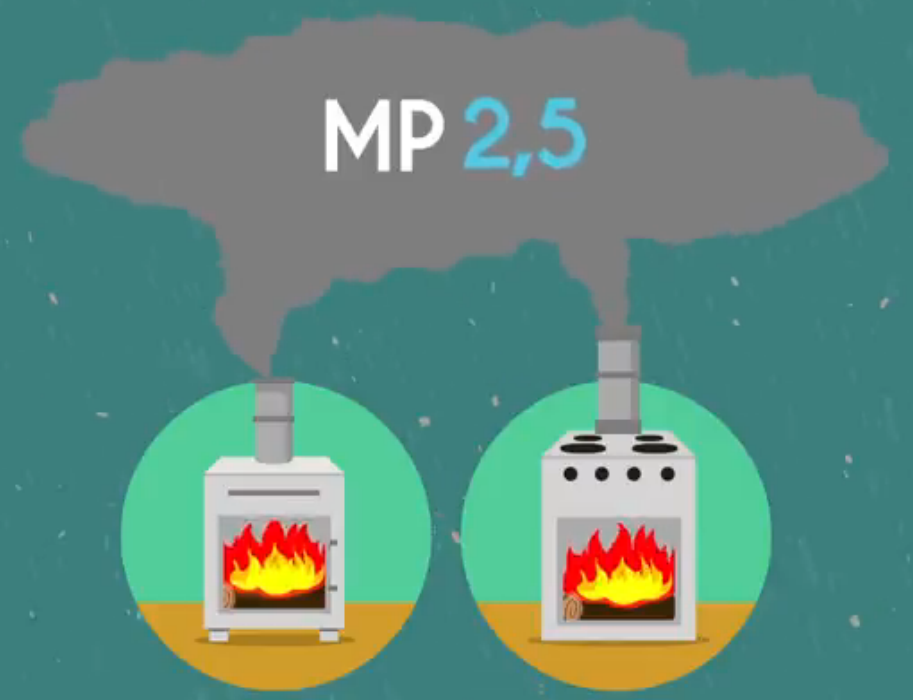 MP10 – MP2,5
TALCA ESTÁ CONTAMINADO
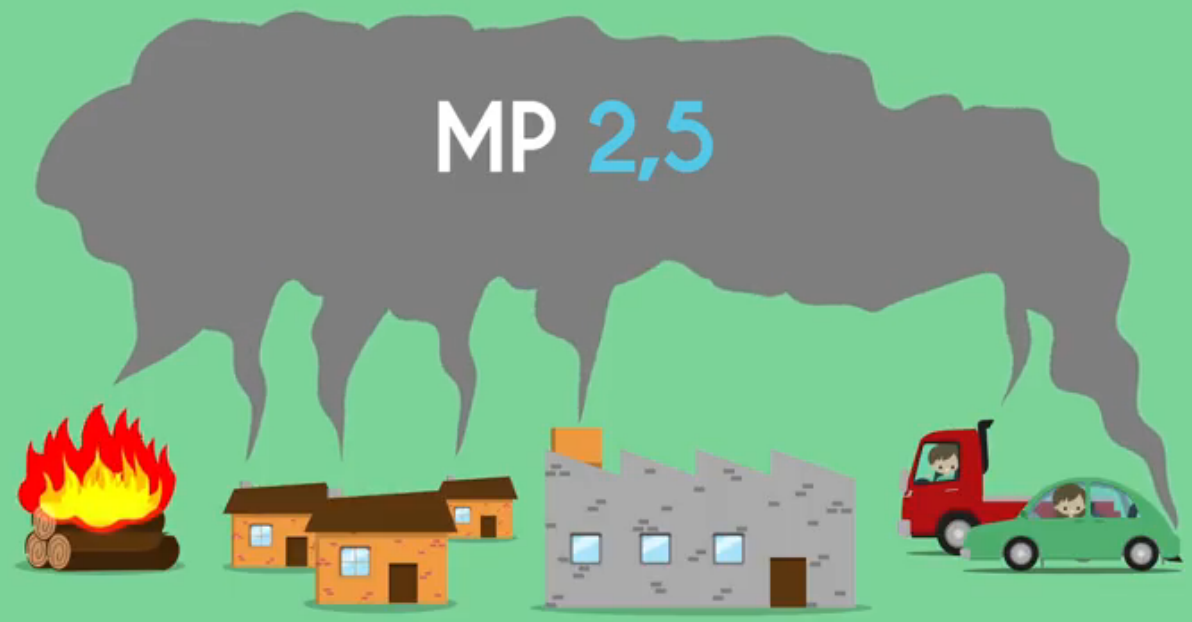 MP10 – MP2,5
TALCA ESTÁ CONTAMINADO
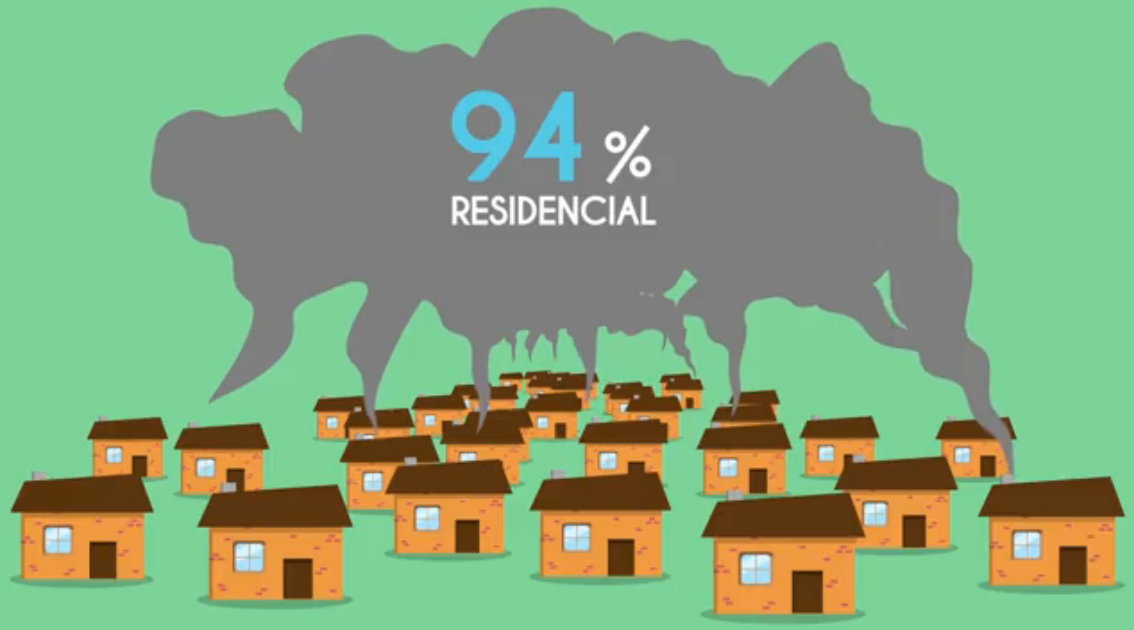 80
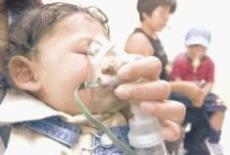 TALCA ESTÁ CONTAMINADO
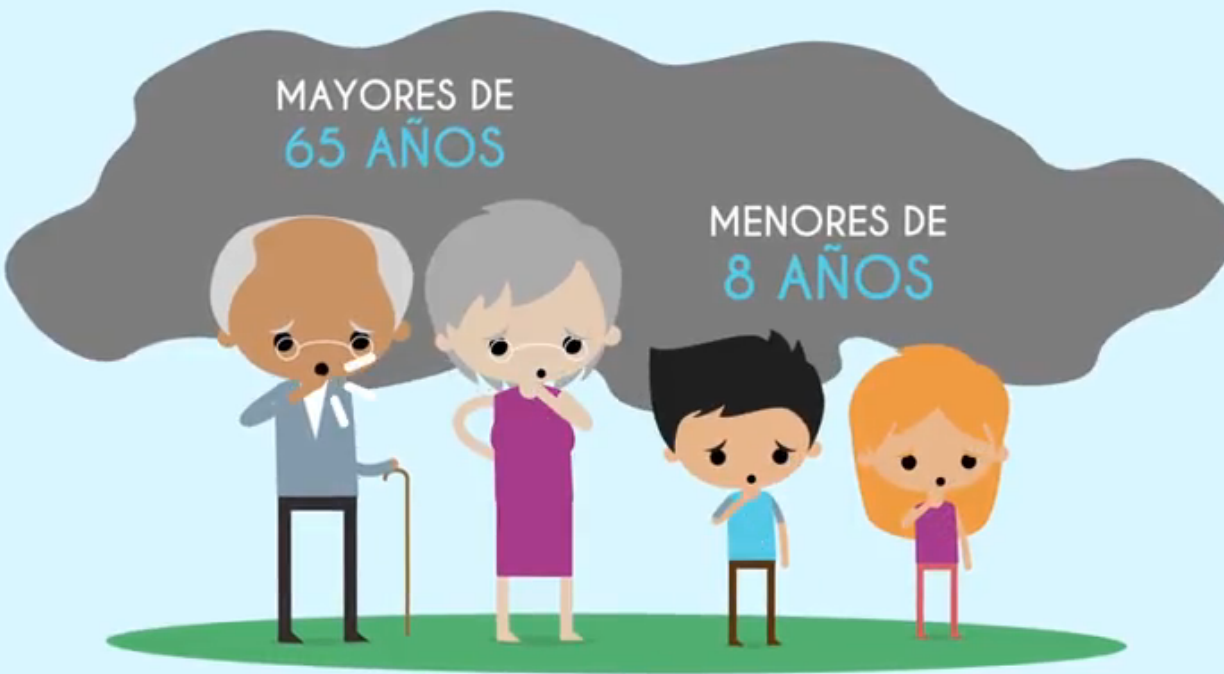 PLAN DE DESCONTAMINACIÓN ATMOSFÉRICA - PDA
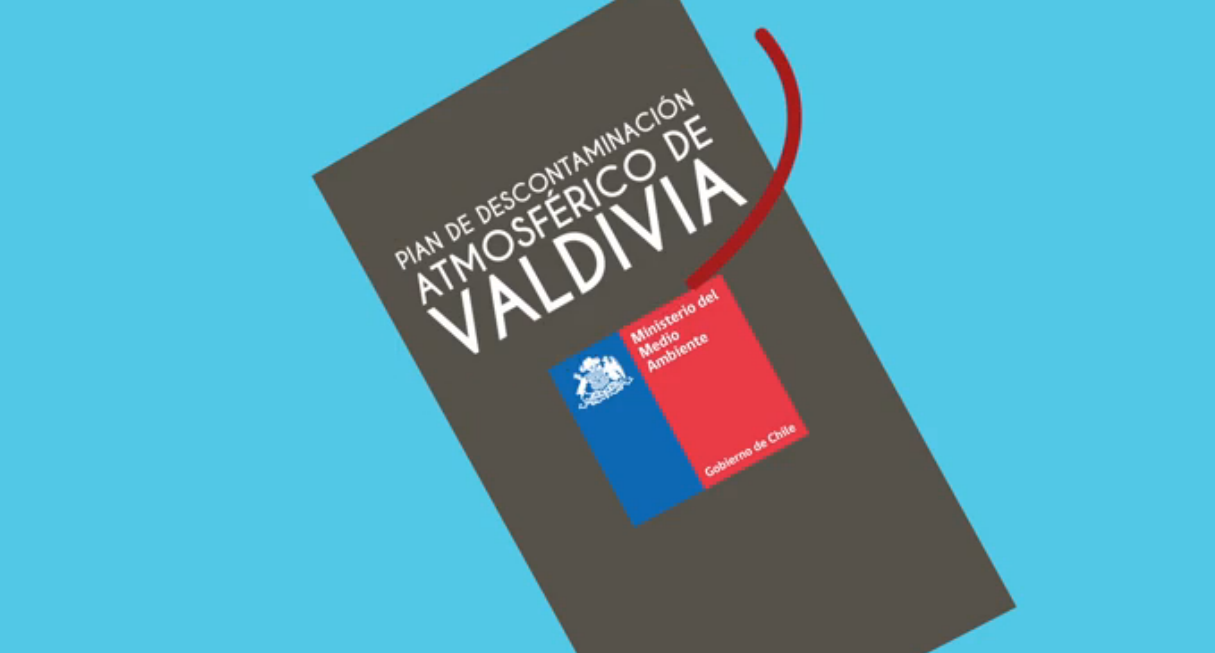 TALCA-MAULE
PLAN DE DESCONTAMINACIÓN ATMOSFÉRICA - PDA
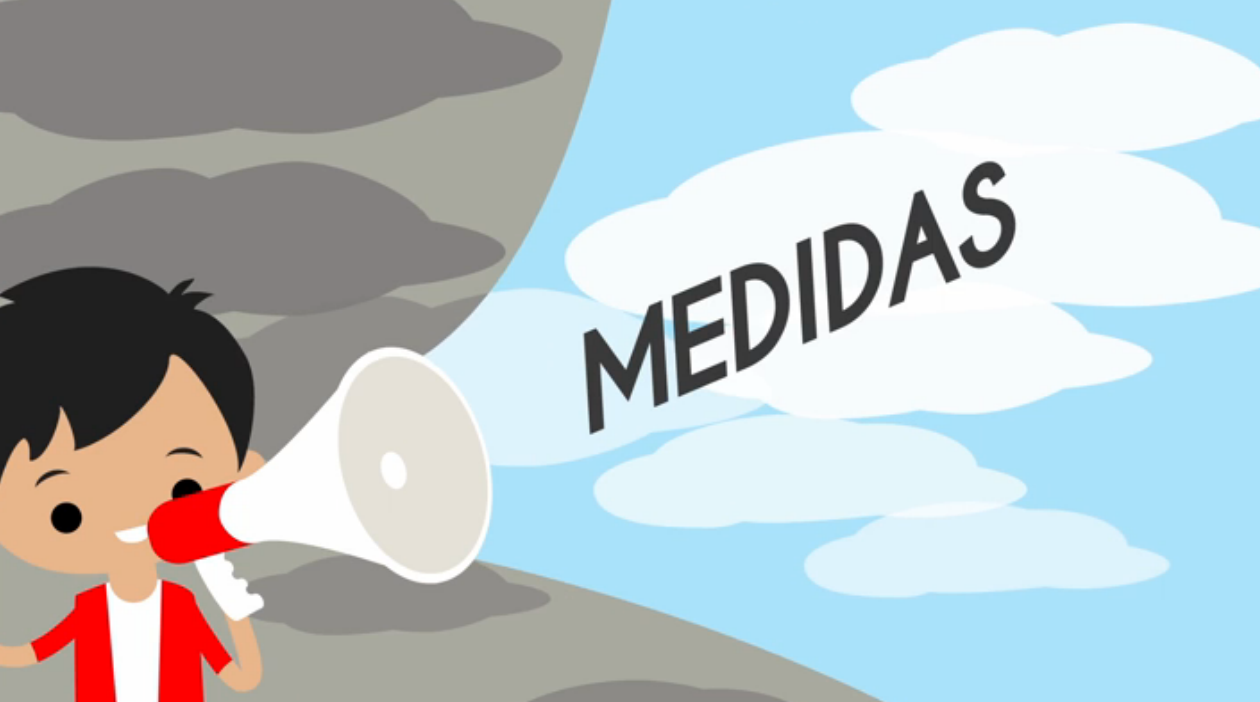 PLAN DE DESCONTAMINACIÓN ATMOSFÉRICA - PDA
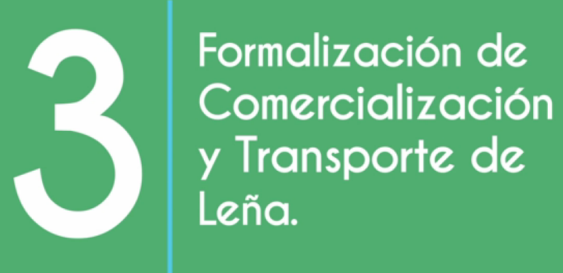 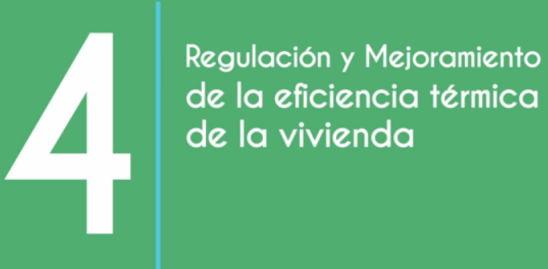 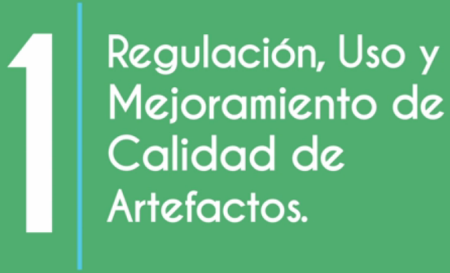 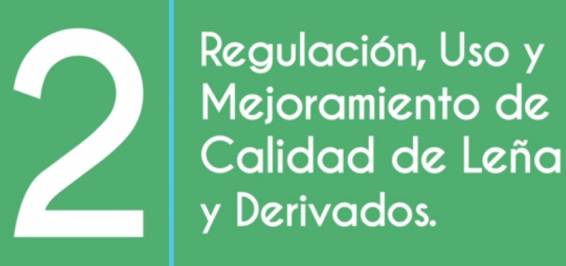 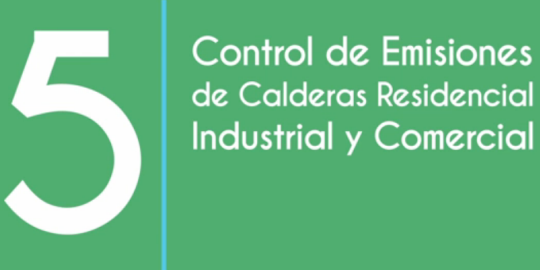 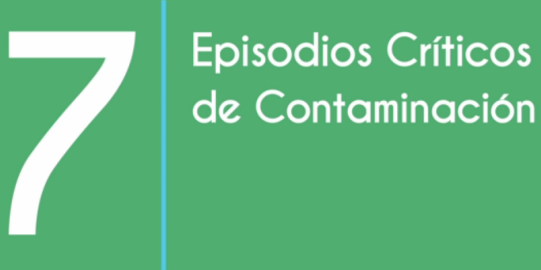 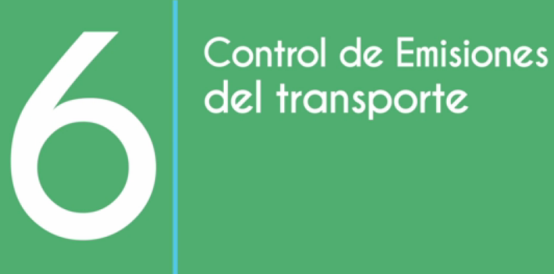 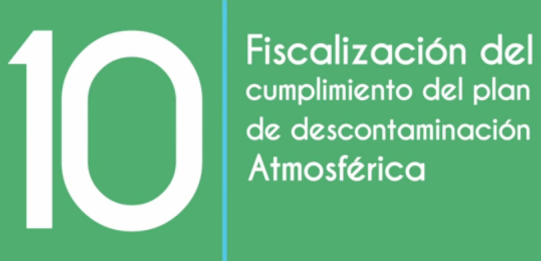 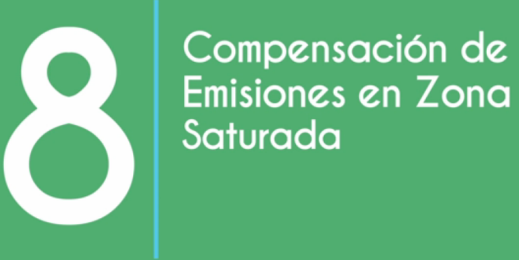 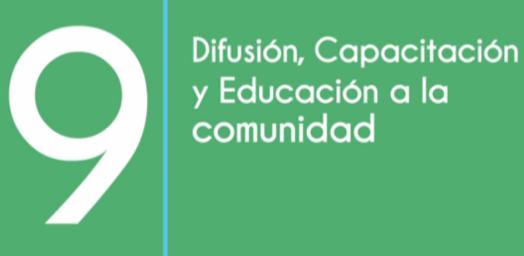 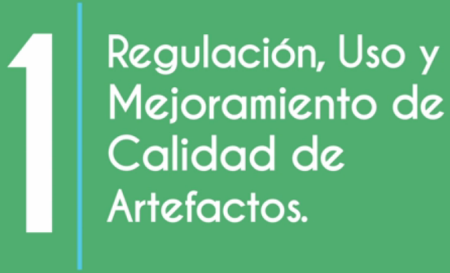 PDA TALCA-MAULE
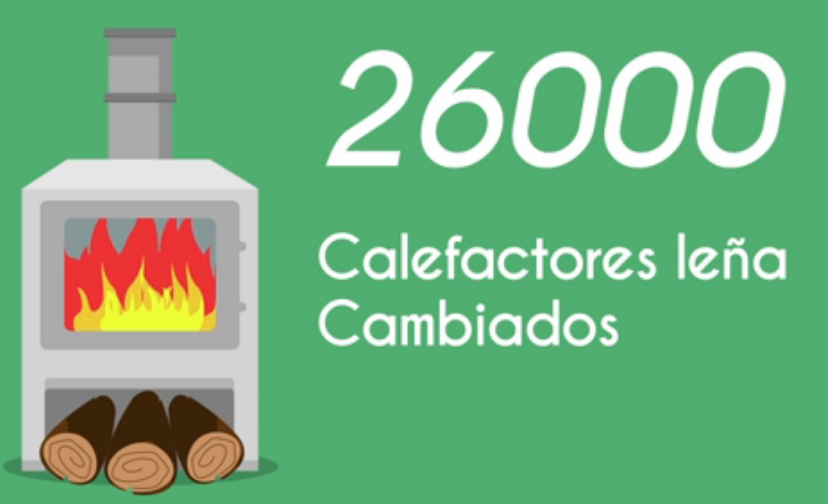 13.000
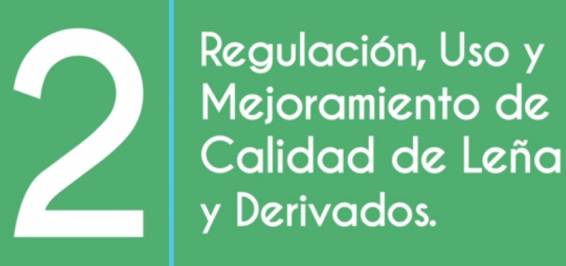 PDA TALCA-MAULE
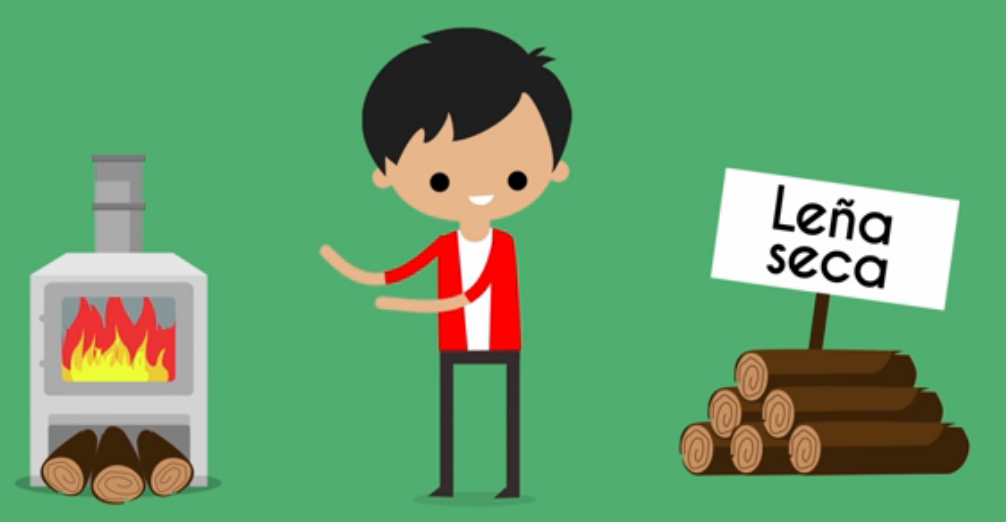 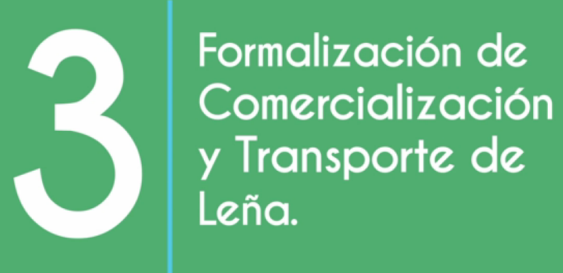 PDA TALCA-MAULE
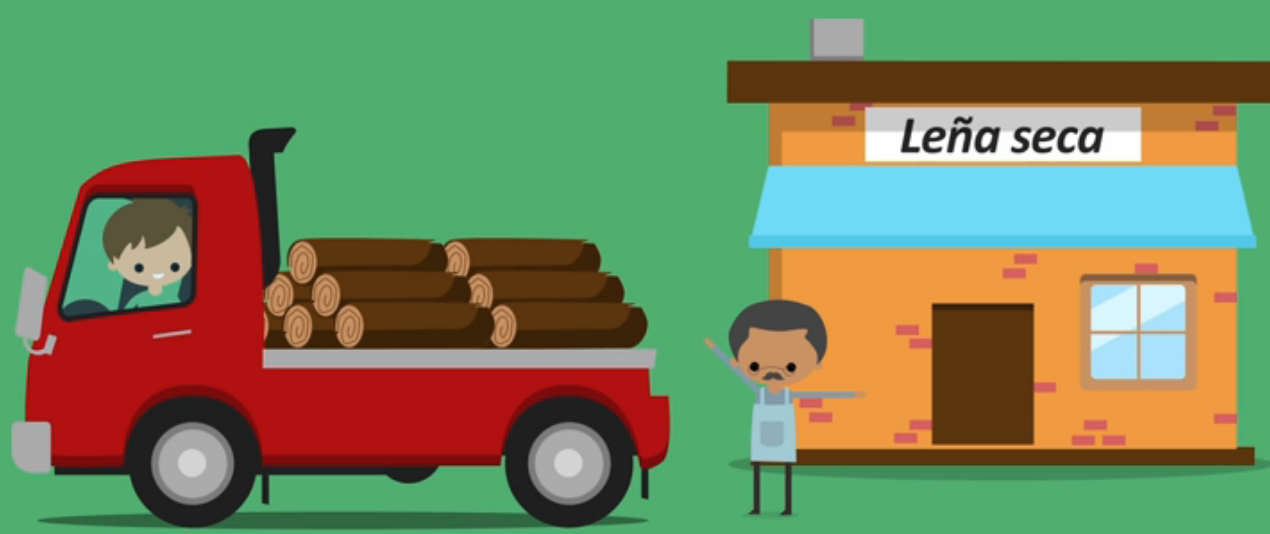 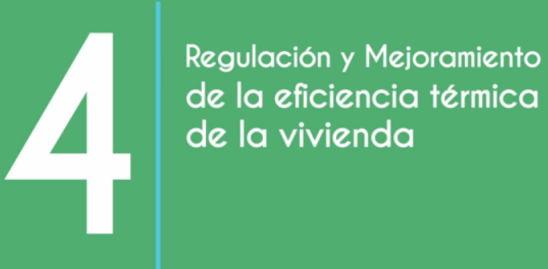 PDA TALCA-MAULE
Mejor estándar de aislación viviendas nuevas
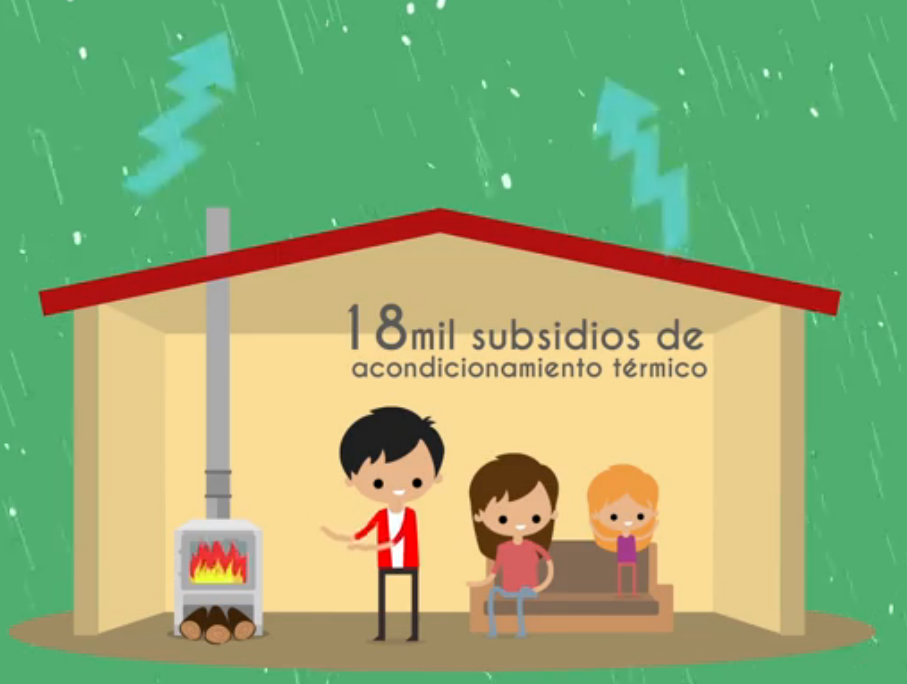 30 mil
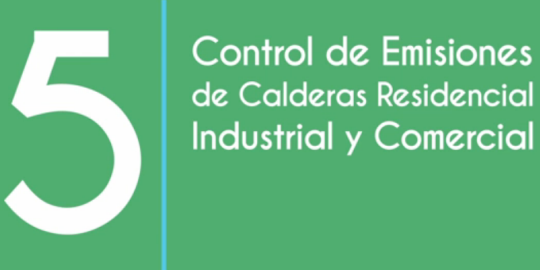 PDA TALCA-MAULE
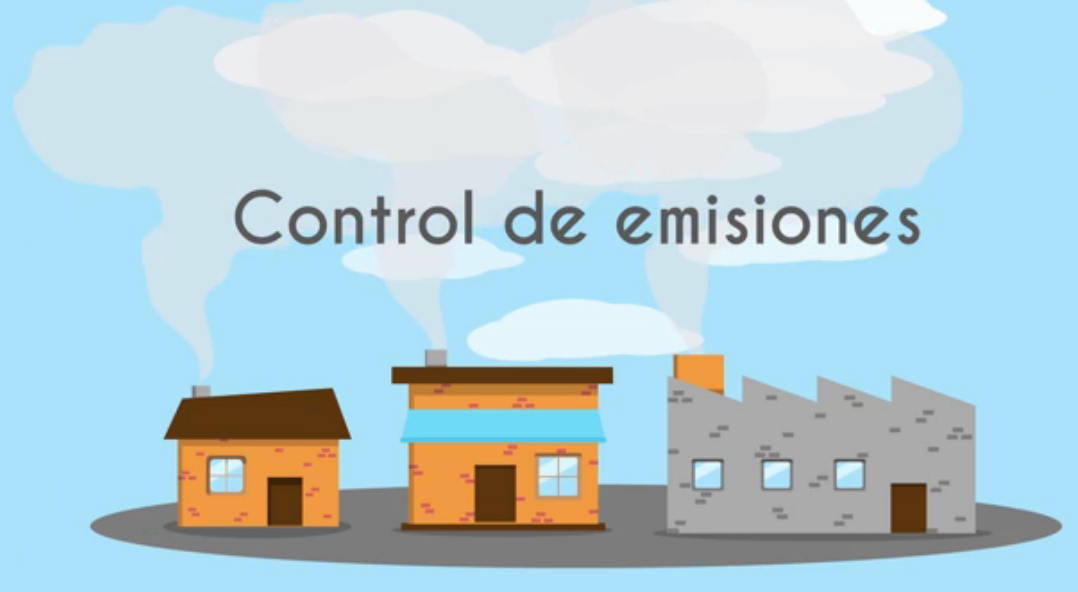 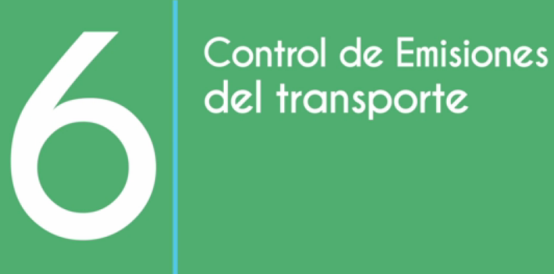 PDA TALCA-MAULE
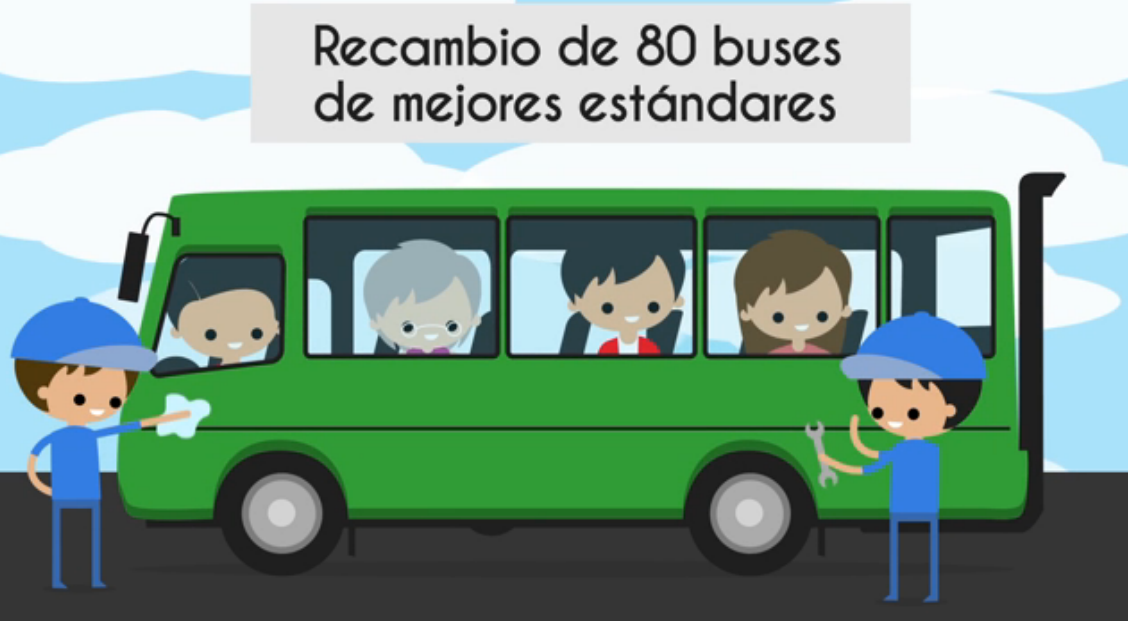 CONTROL  EMISIONES EN RUTA A VEHÍCULOS DIESEL
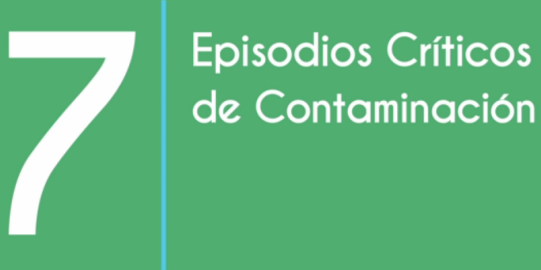 PDA TALCA-MAULEGEC
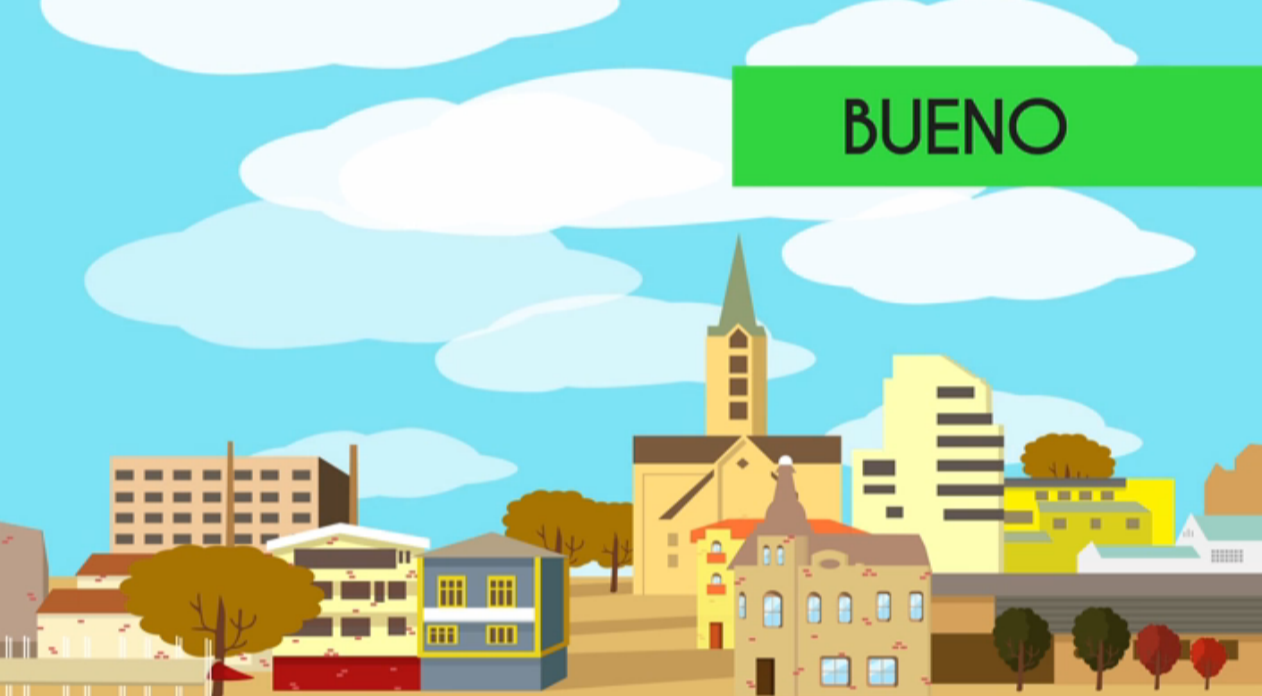 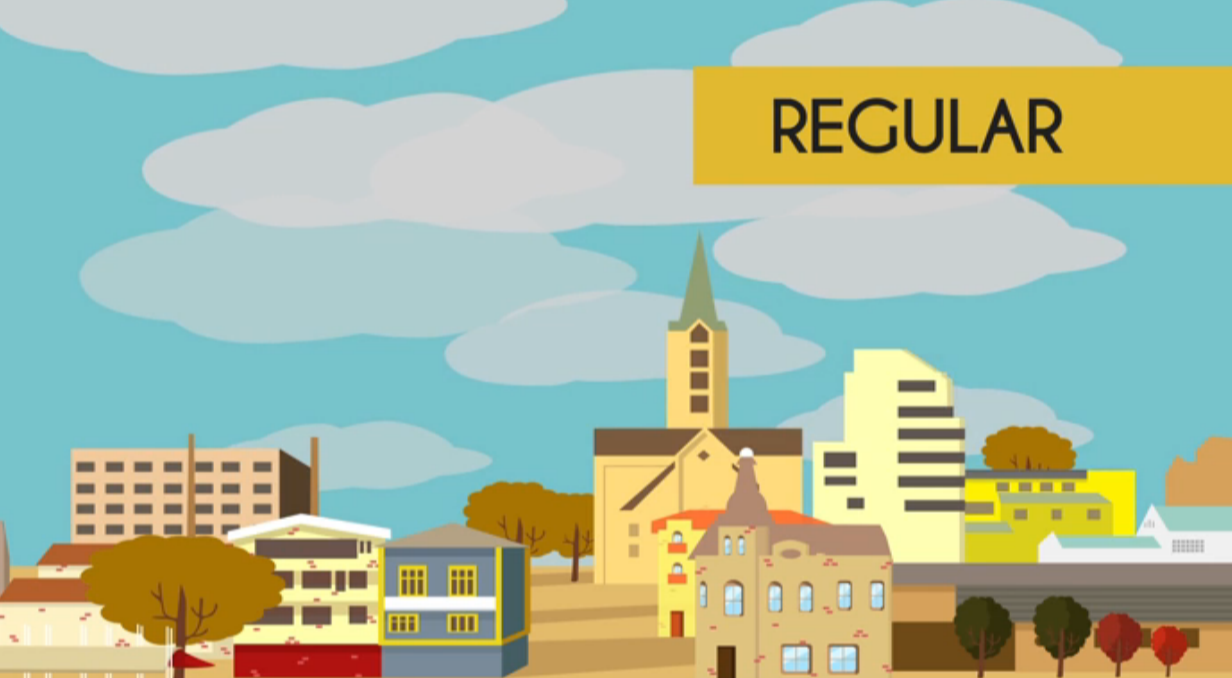 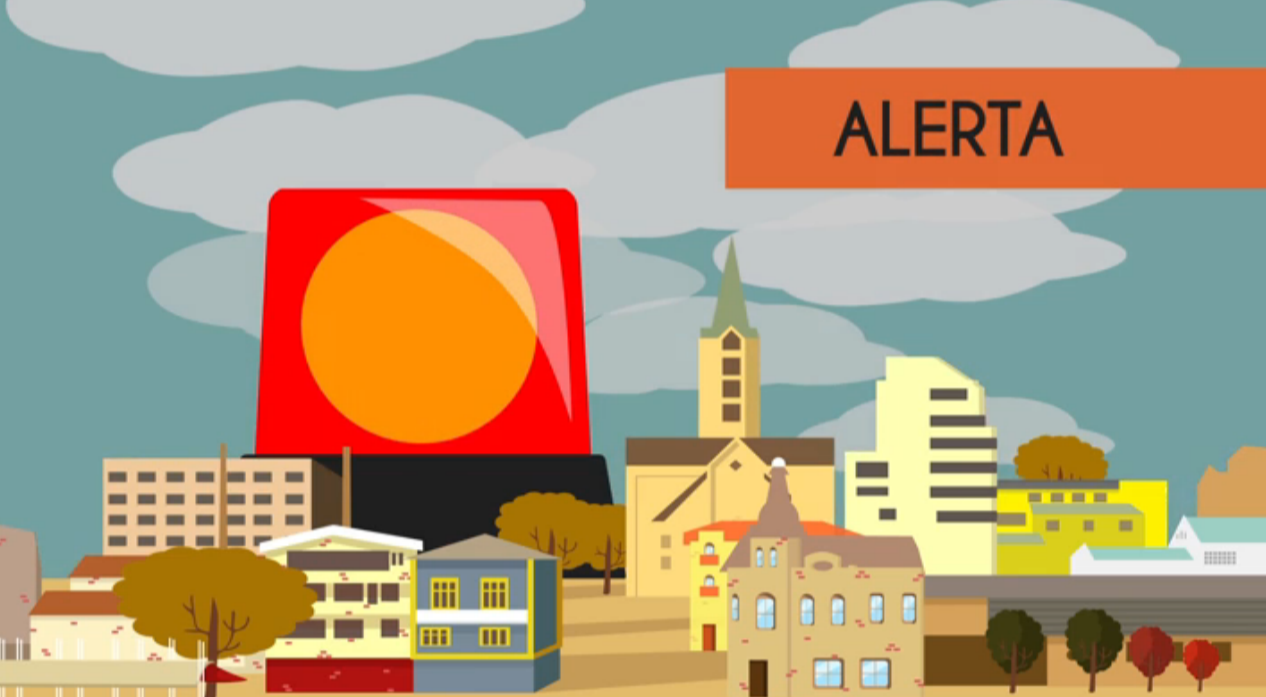 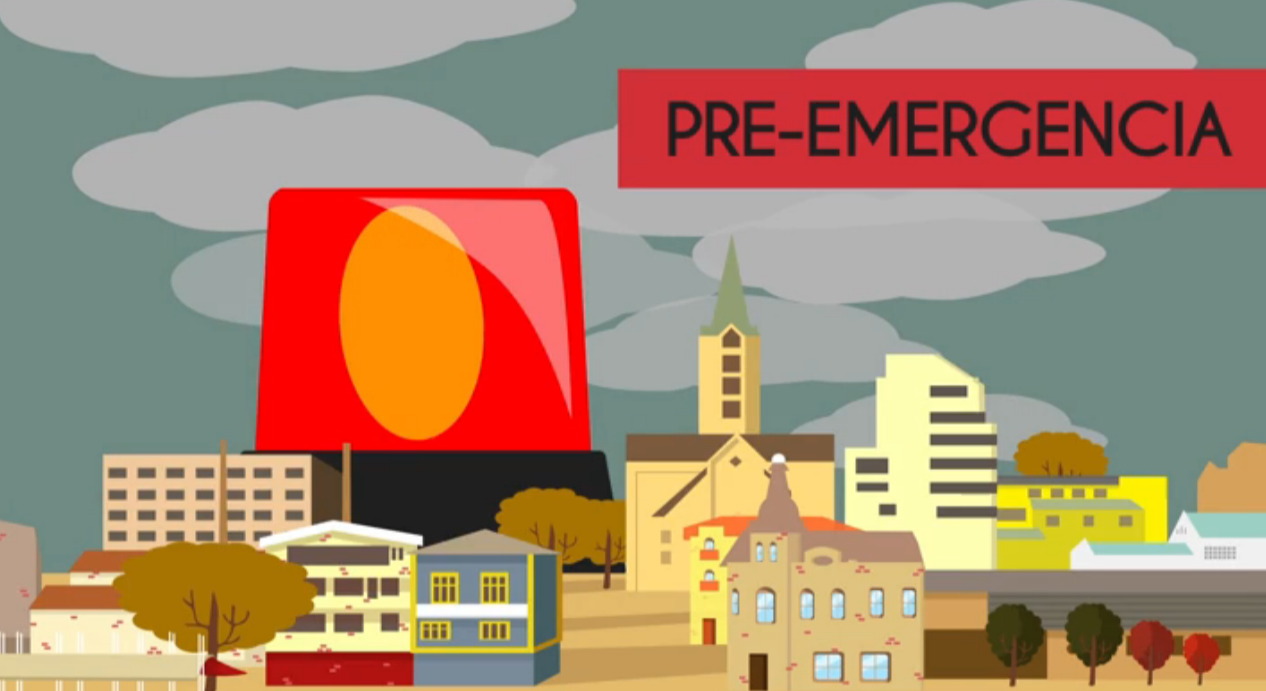 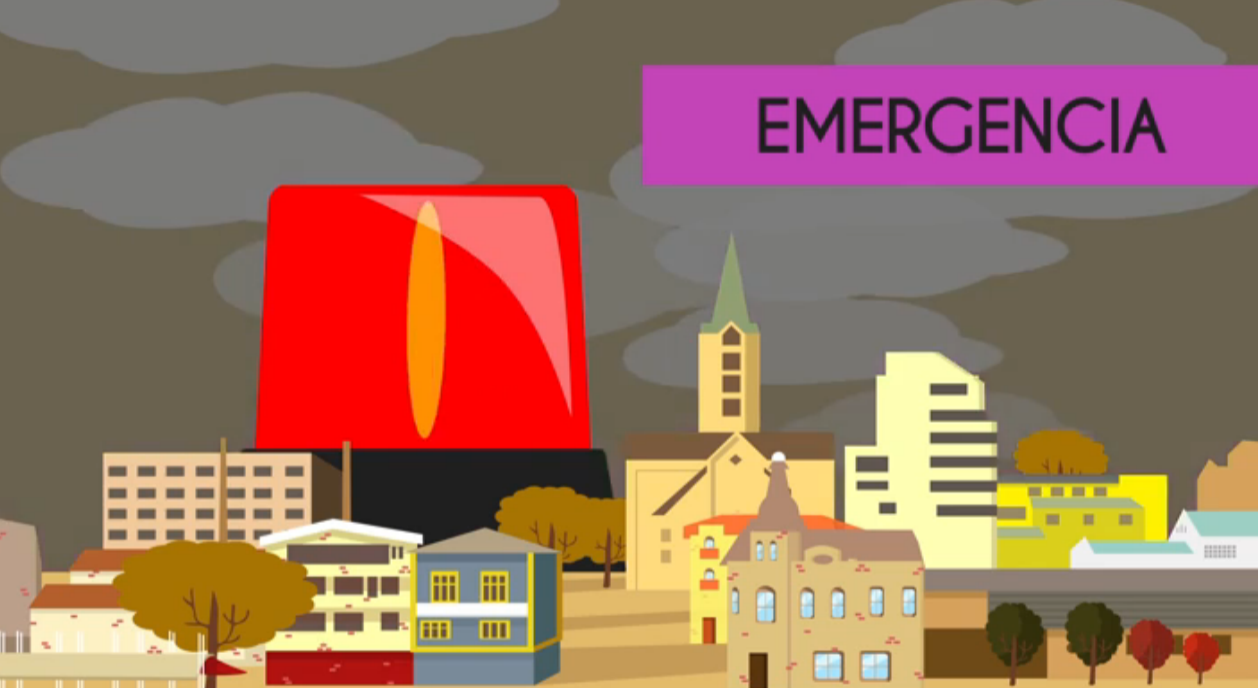 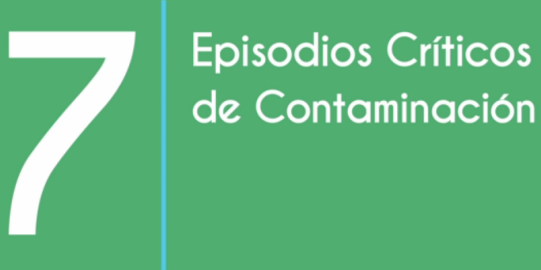 PDA TALCA-MAULEGEC
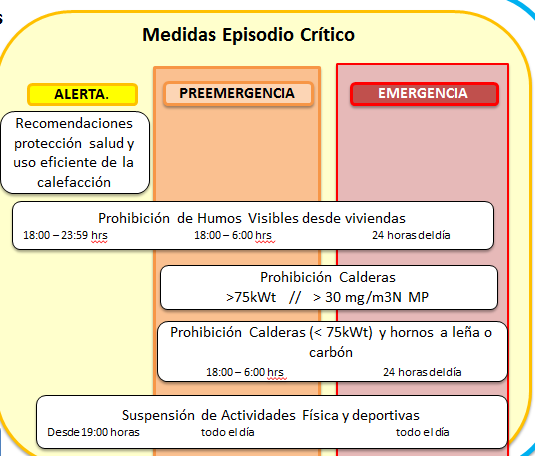 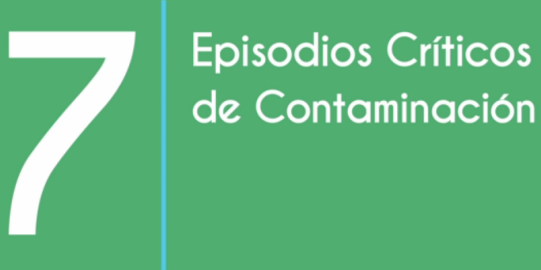 PDA TALCA-MAULEGEC
Polígono restricción de humos visibles desde viviendas
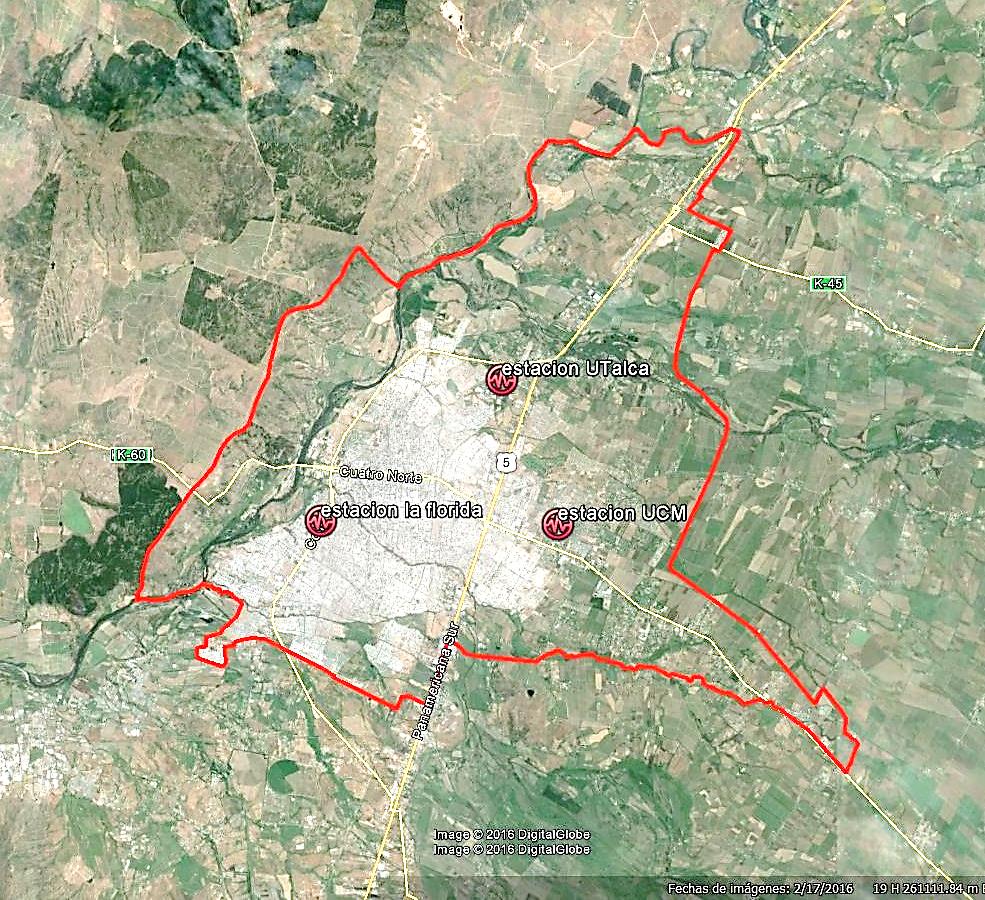 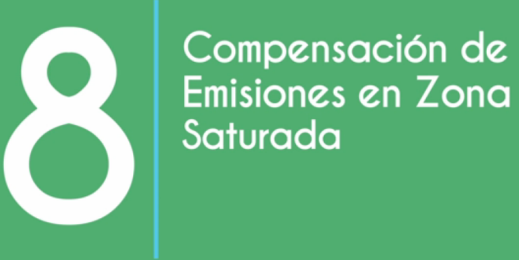 PDA TALCA-MAULE
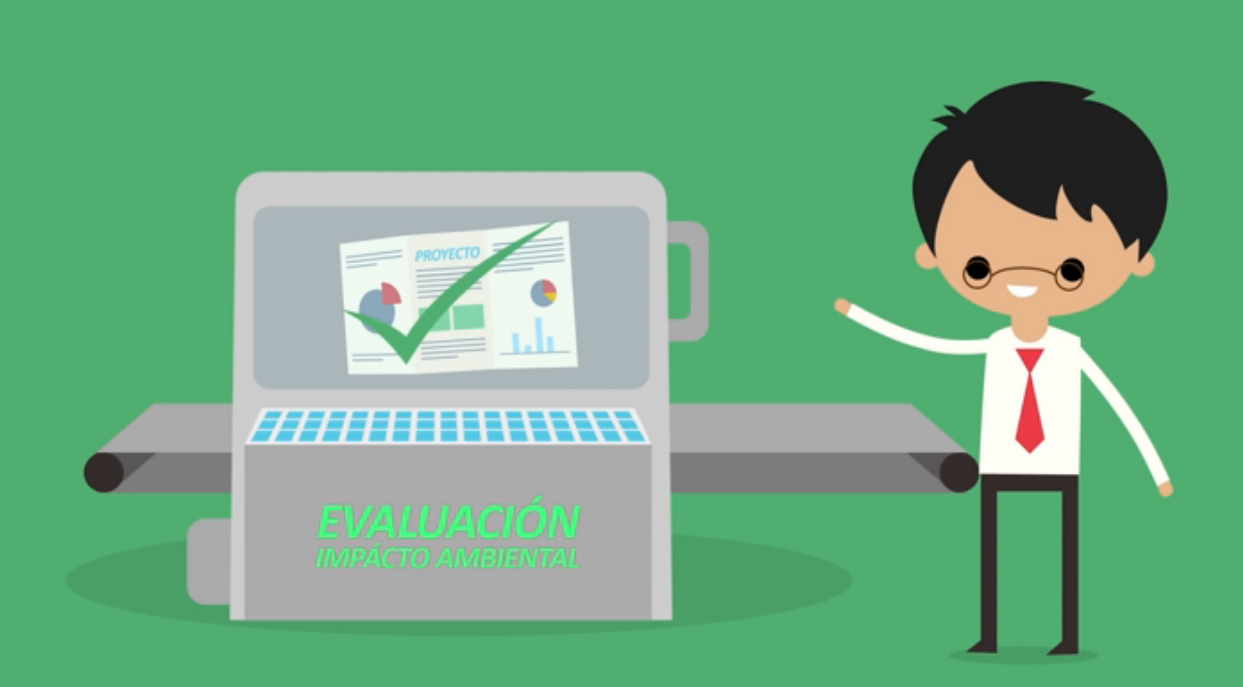 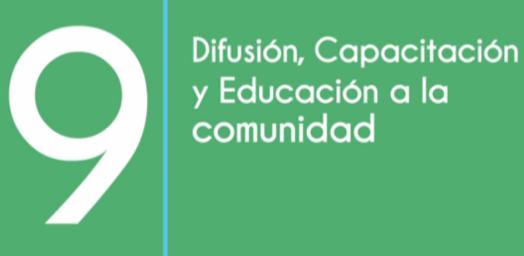 PDA TALCA-MAULE
EDUCACIÓN
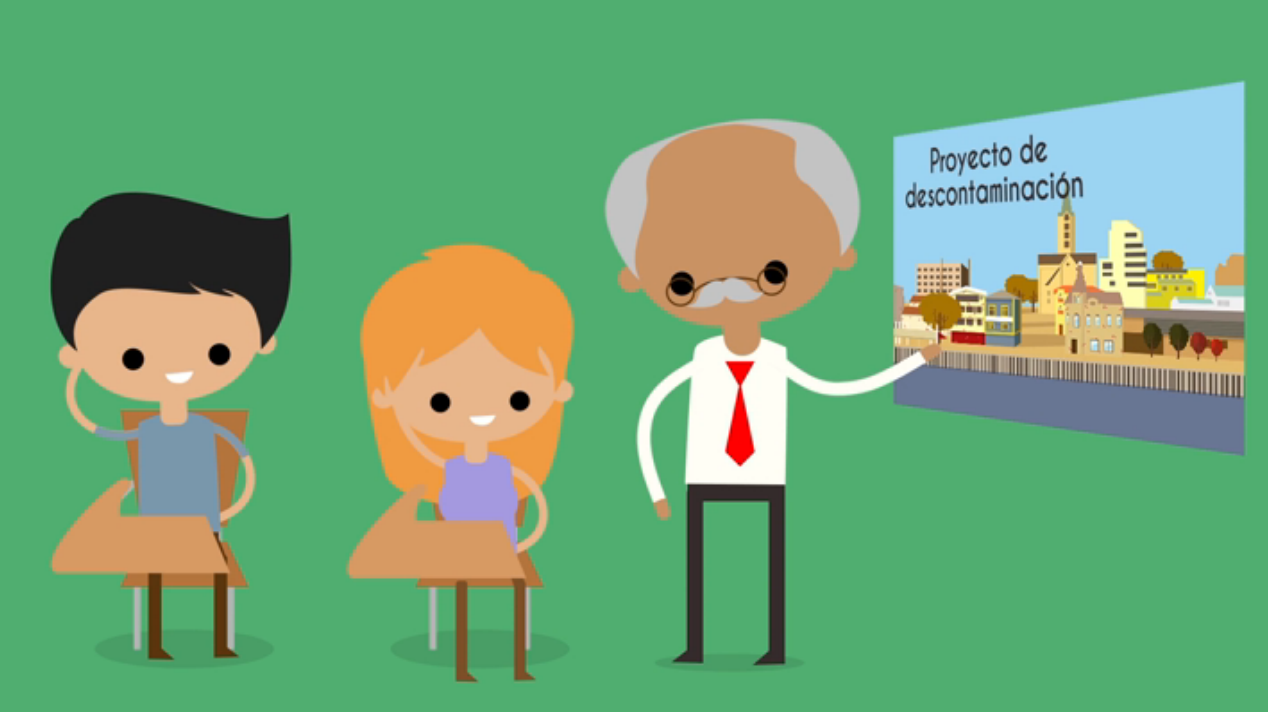 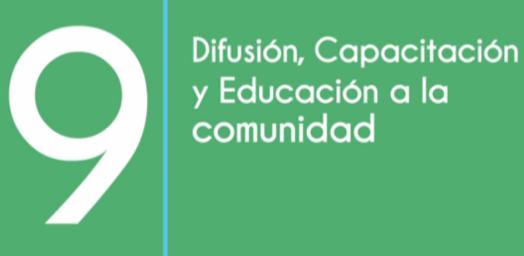 PDA TALCA-MAULE
EDUCACIÓN
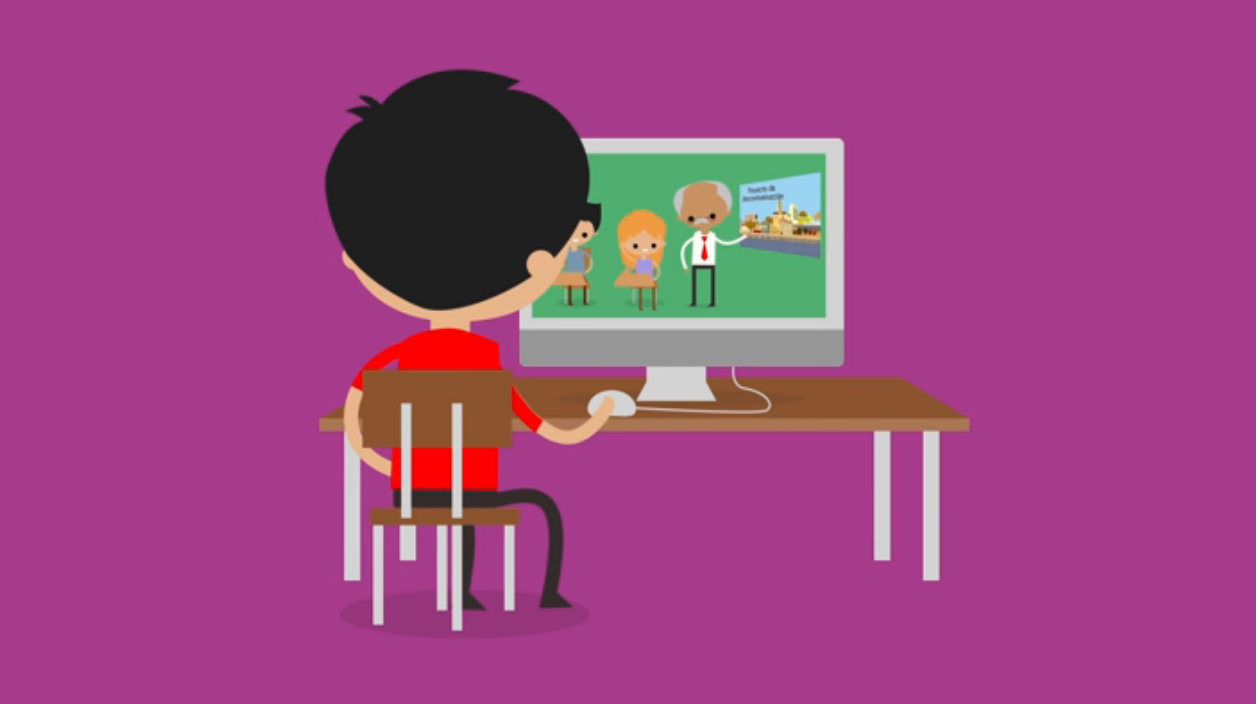 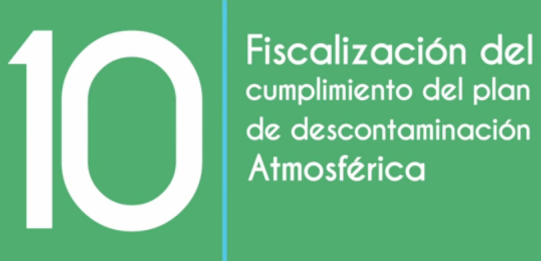 PDA TALCA-MAULE
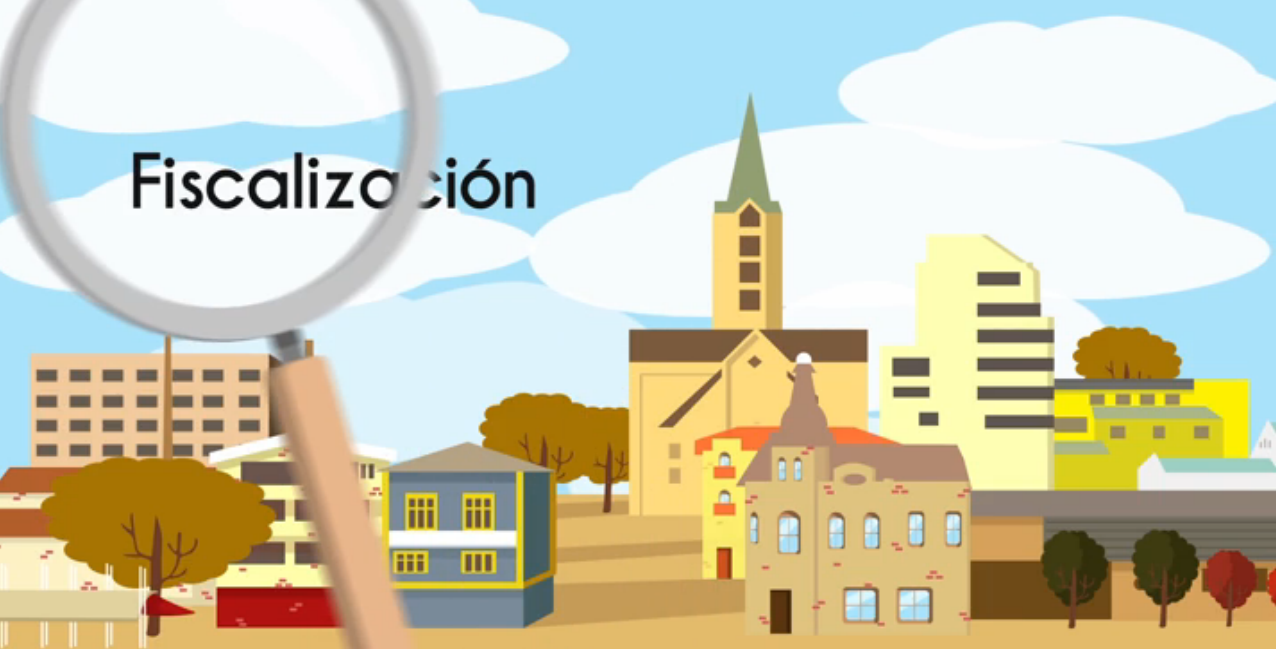 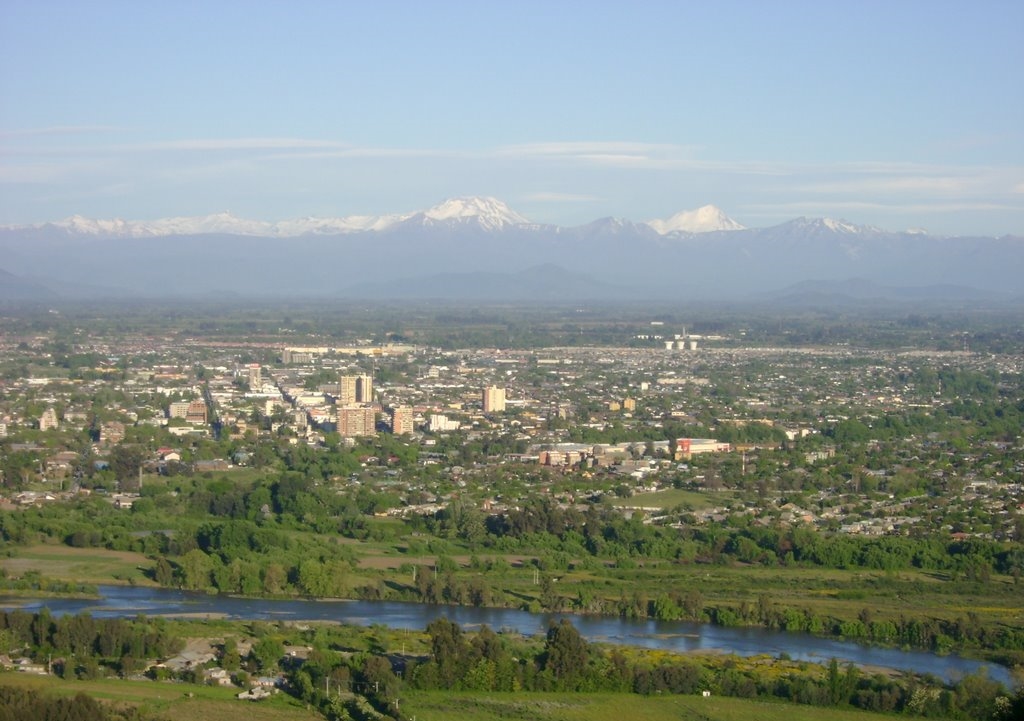 Descontaminar Talca y Maule
Es tarea de TODOS
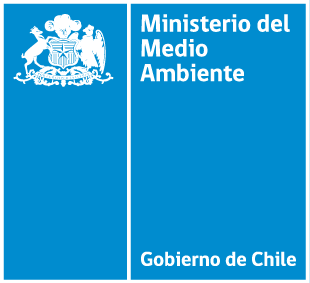 Gracias
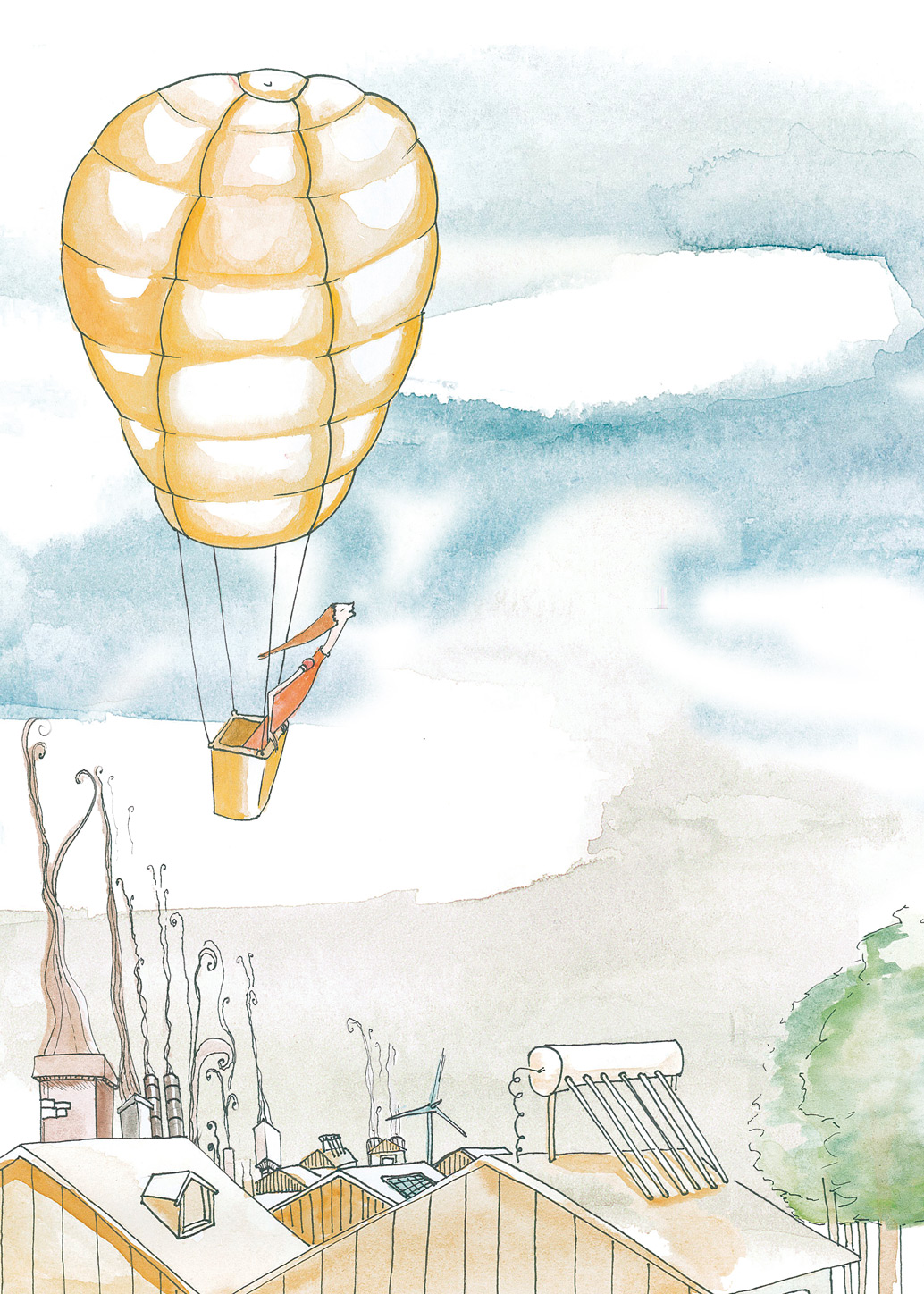 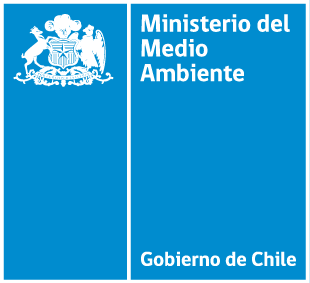 PLAN DE DESCONTAMINACIÓN ATMOSFÉRICA (PDA)

TALCA-MAULE

COMUNAS DE TALCA Y MAULE
Planes de
Descontaminación
Atmosférica
Estrategia 2014-2018
www.mma.gob.cl
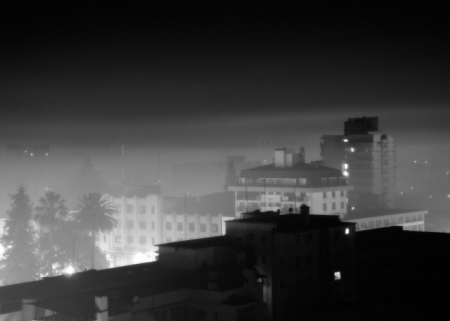 TALCA ESTÁ CONTAMINADO
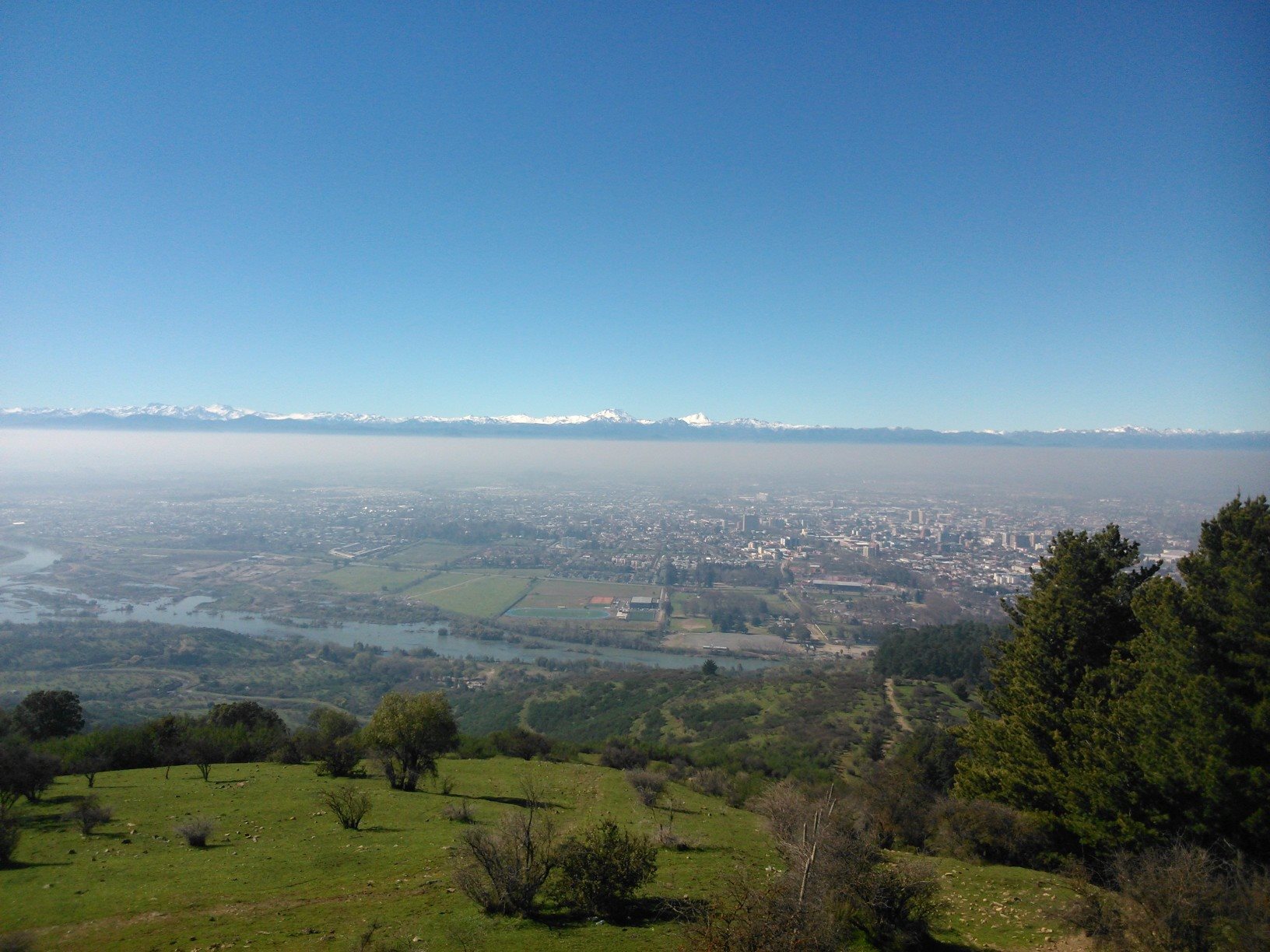 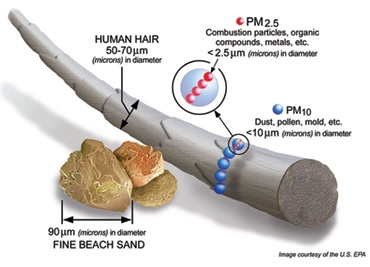 TALCA ESTÁ CONTAMINADO
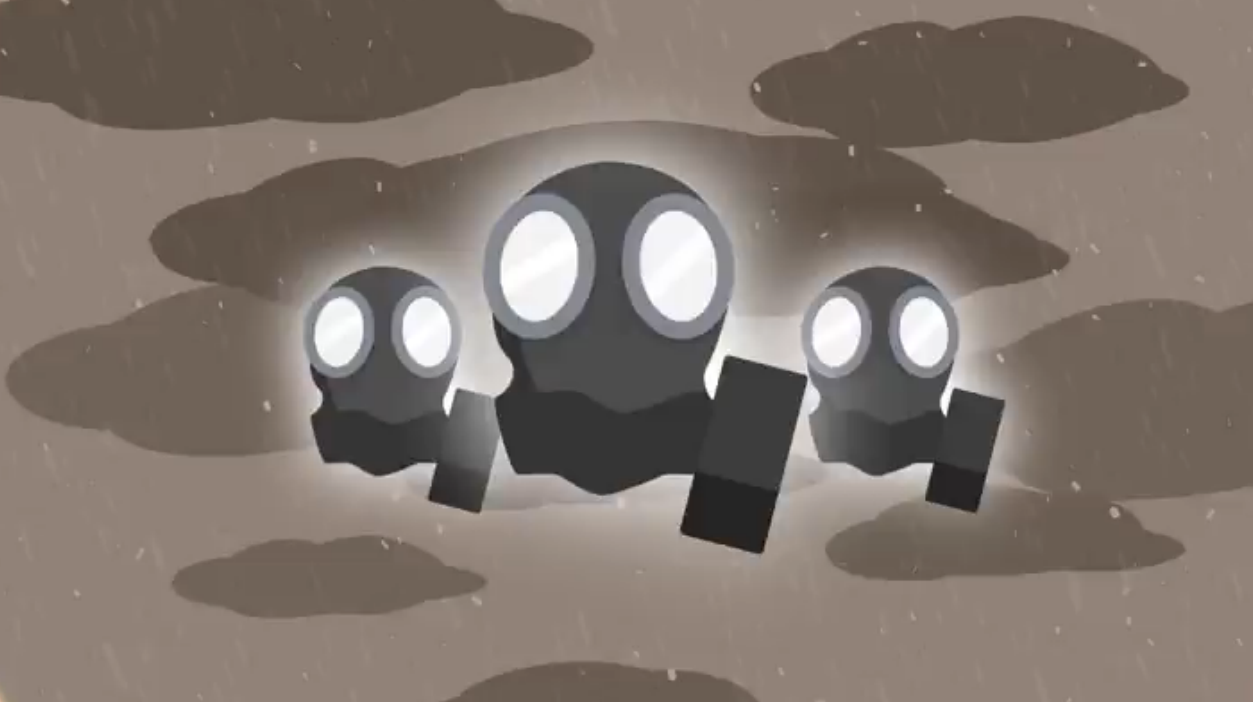 MP10 Partículas de diámetro menor a 10 micrones (micrón: milésima parte de 1 mm). Incluye MP2,5
Afectan nuestra Salud
TALCA ESTÁ CONTAMINADO
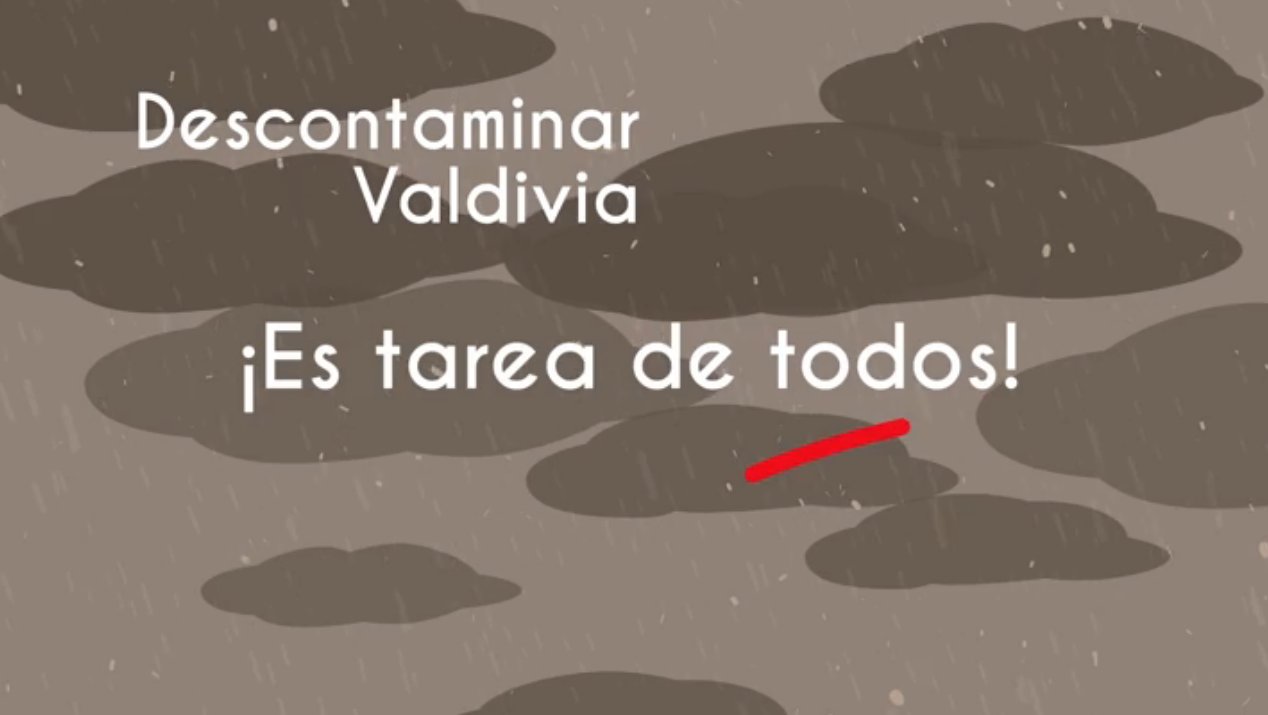 DESCONTAMINAR TALCA Y MAULE

ES TAREA DE TODOS
TALCA ESTÁ CONTAMINADO
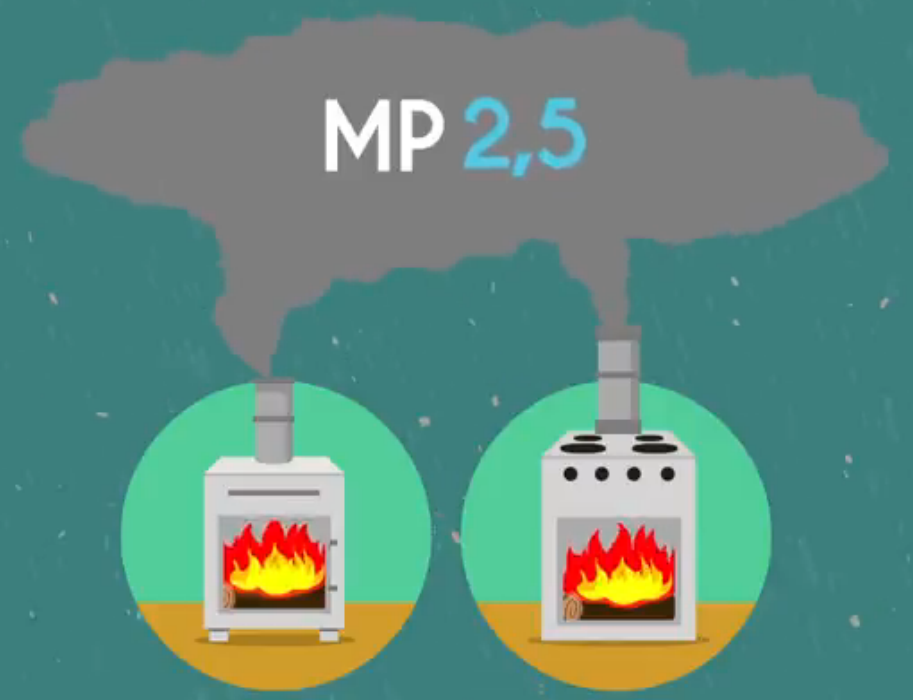 MP10 – MP2,5
TALCA ESTÁ CONTAMINADO
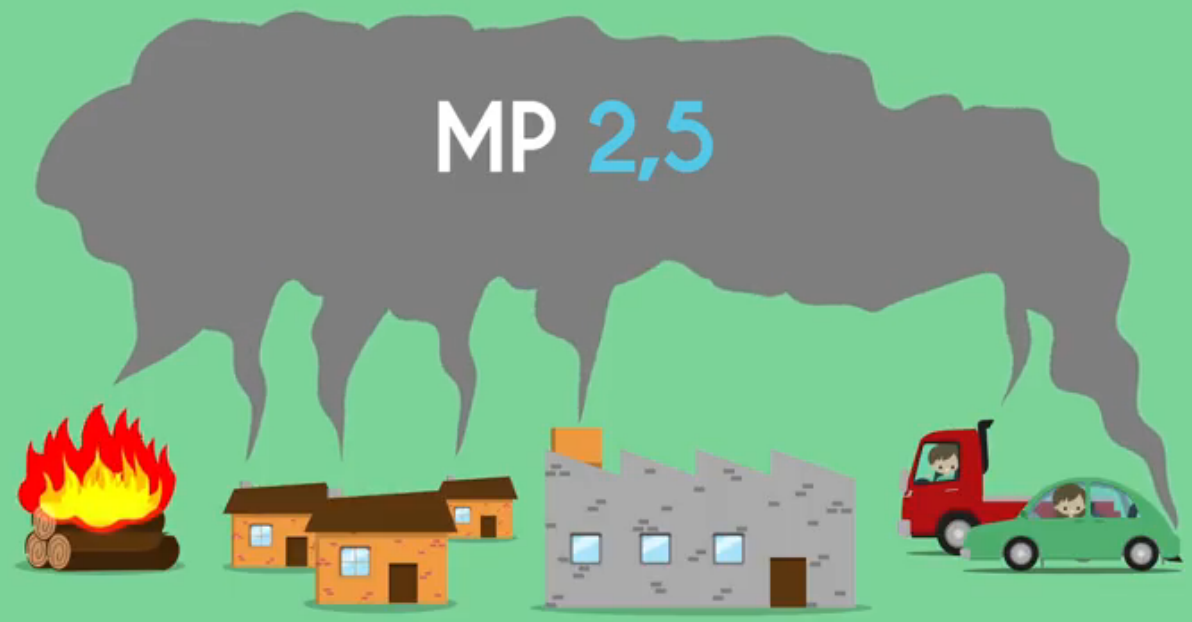 MP10 – MP2,5
TALCA ESTÁ CONTAMINADO
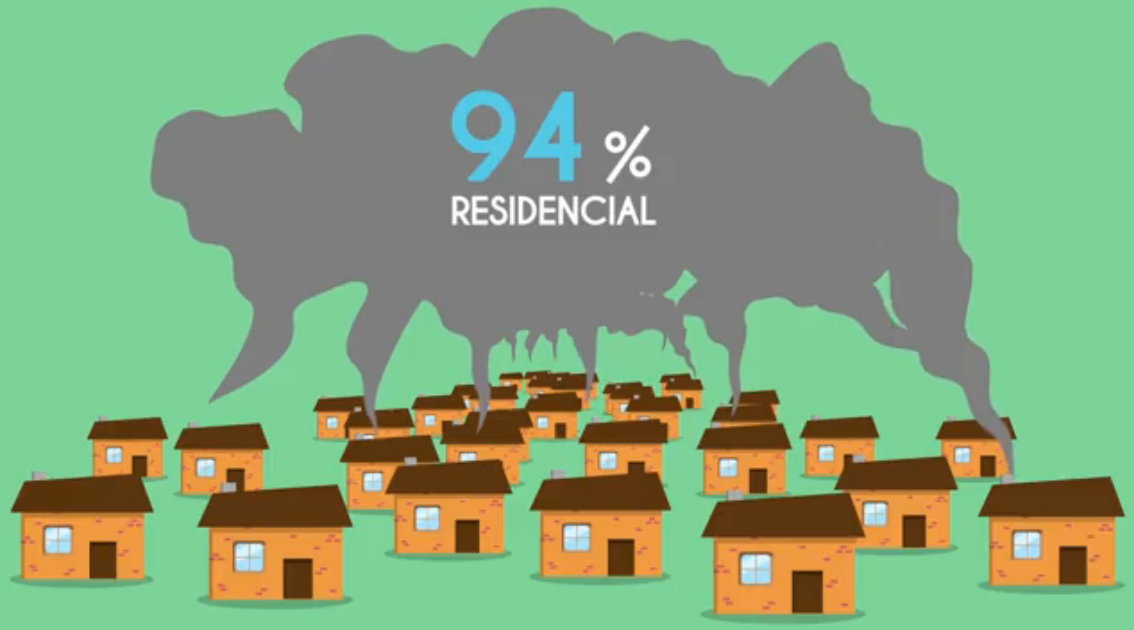 80
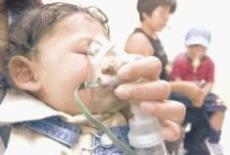 TALCA ESTÁ CONTAMINADO
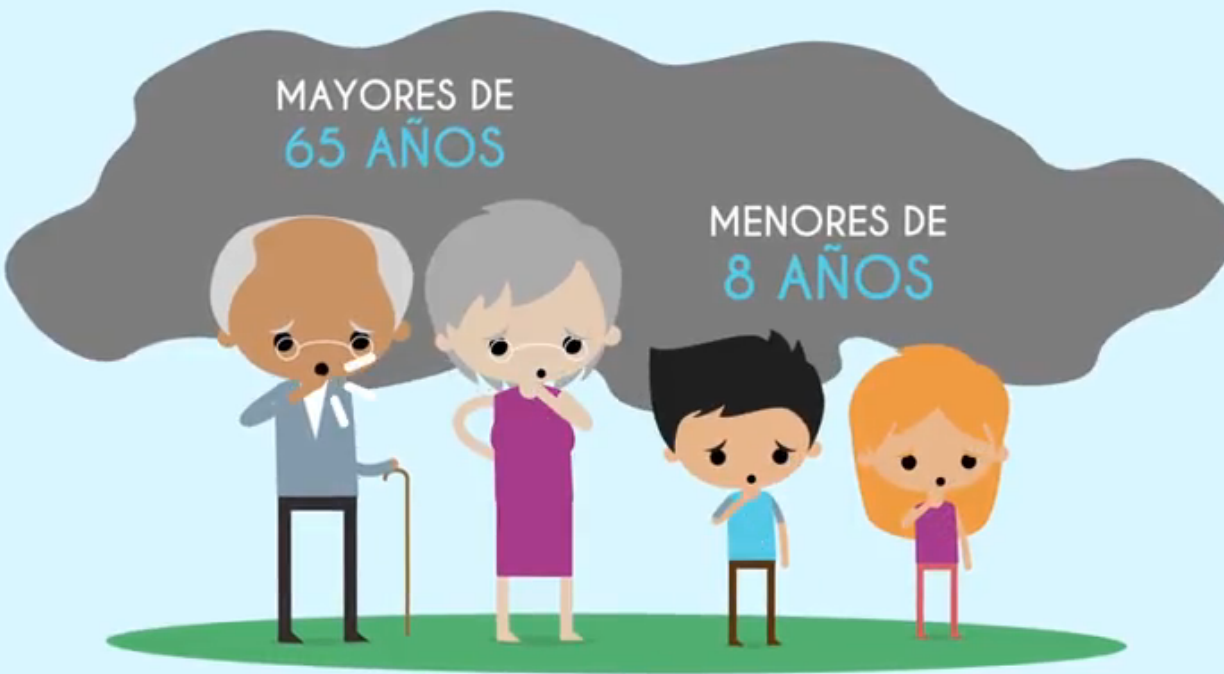 PLAN DE DESCONTAMINACIÓN ATMOSFÉRICA - PDA
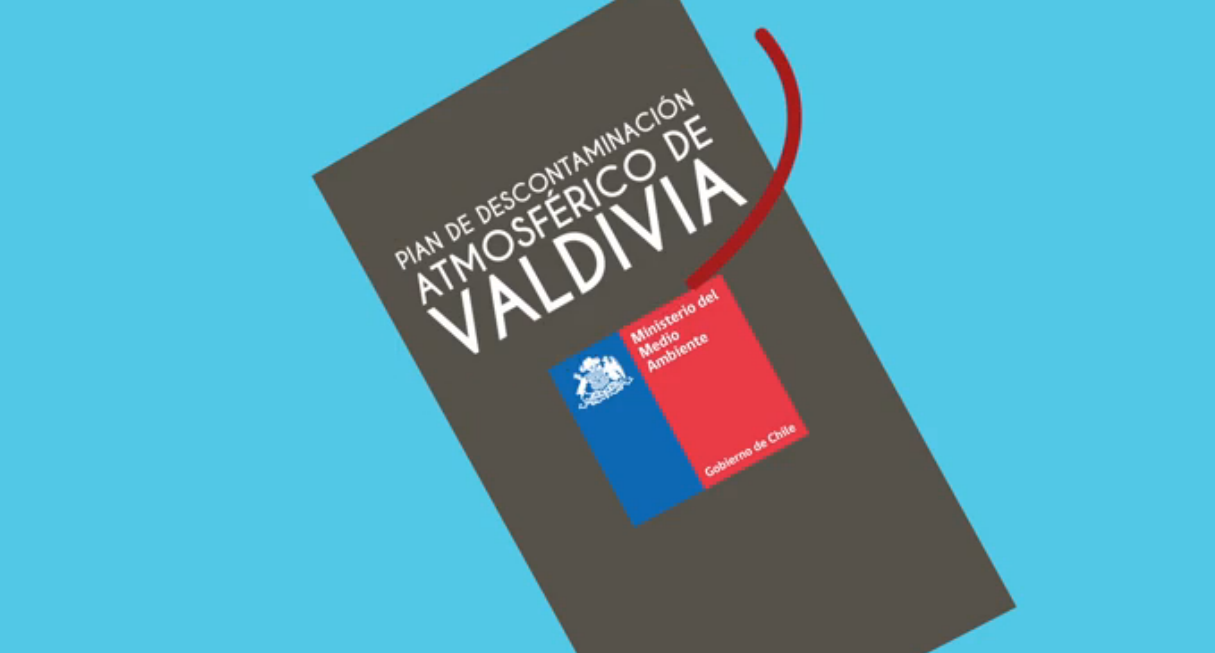 TALCA-MAULE
PLAN DE DESCONTAMINACIÓN ATMOSFÉRICA - PDA
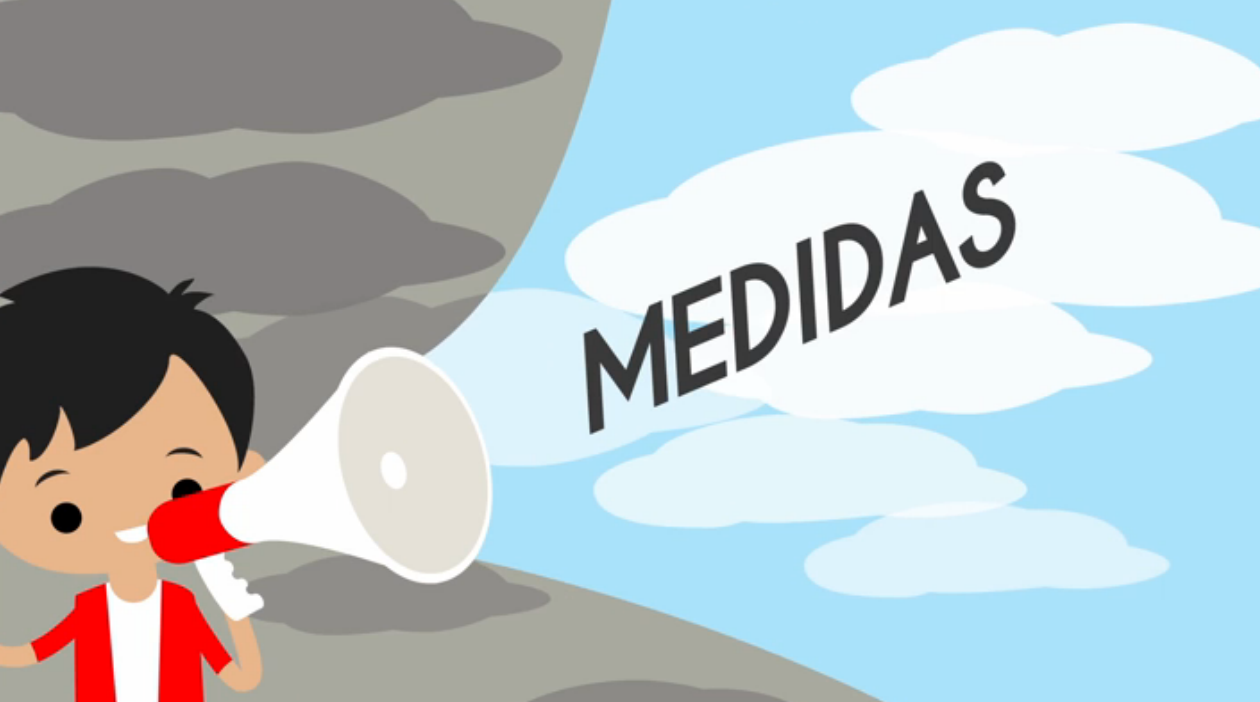 PLAN DE DESCONTAMINACIÓN ATMOSFÉRICA - PDA
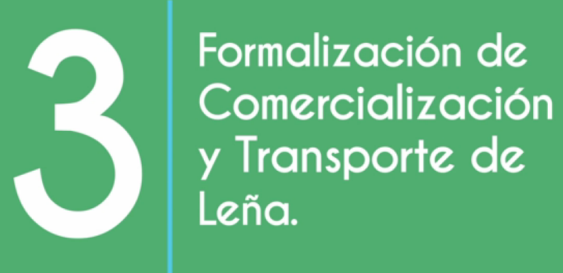 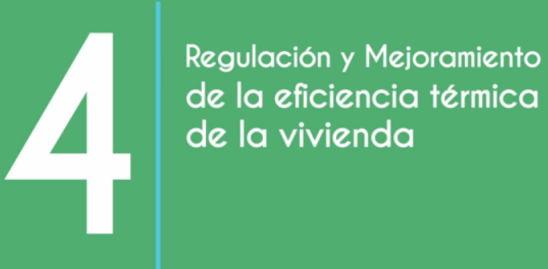 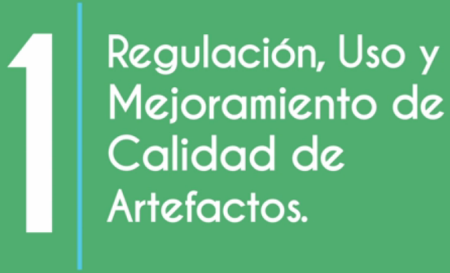 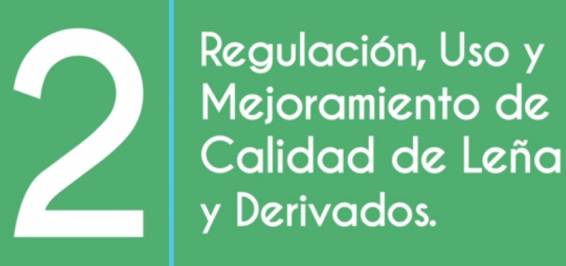 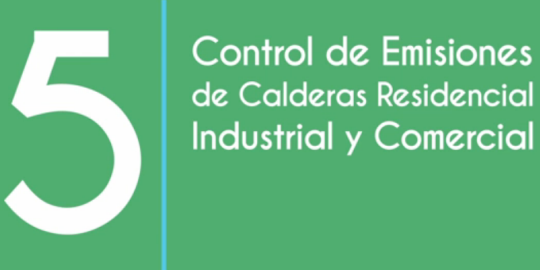 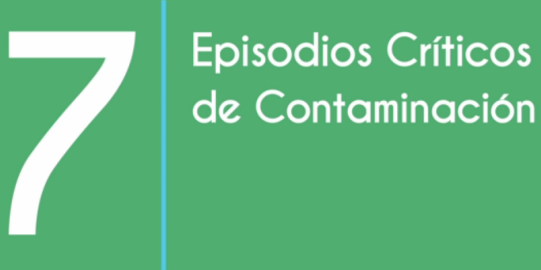 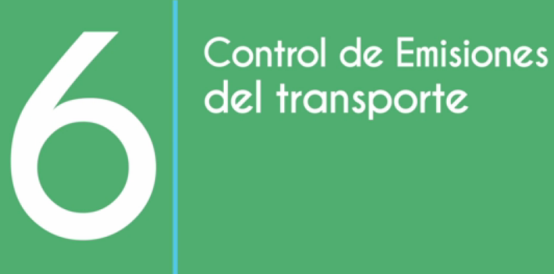 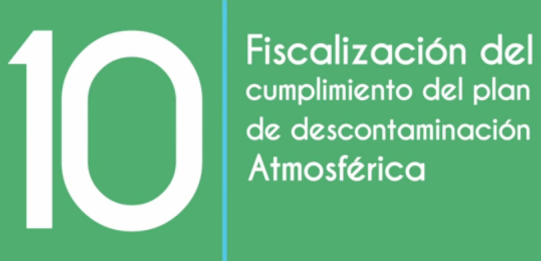 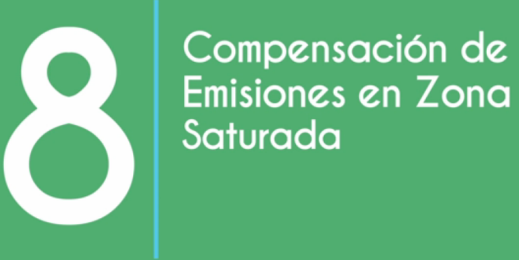 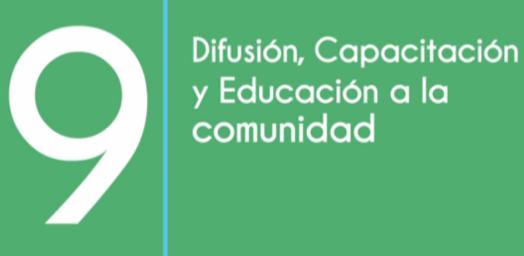 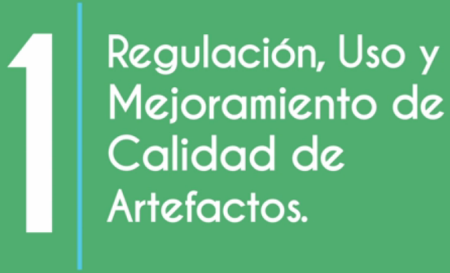 PDA TALCA-MAULE
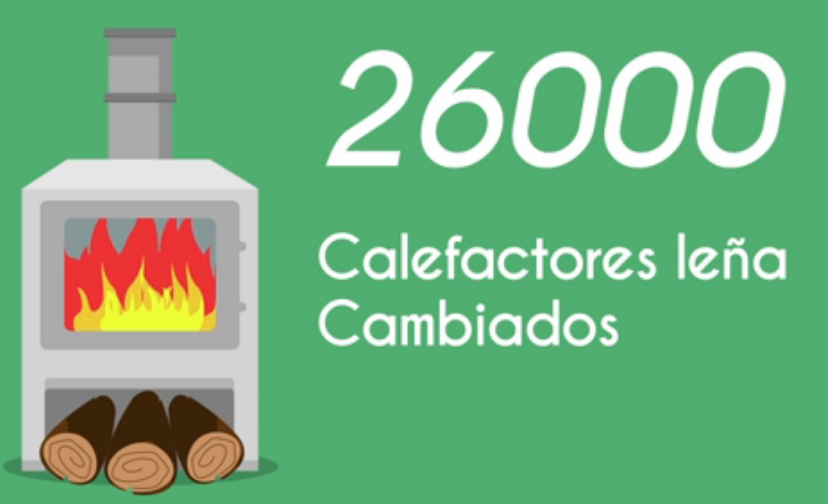 13.000
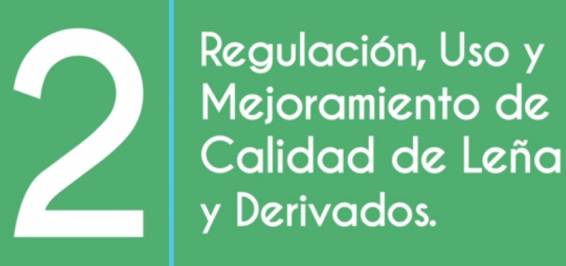 PDA TALCA-MAULE
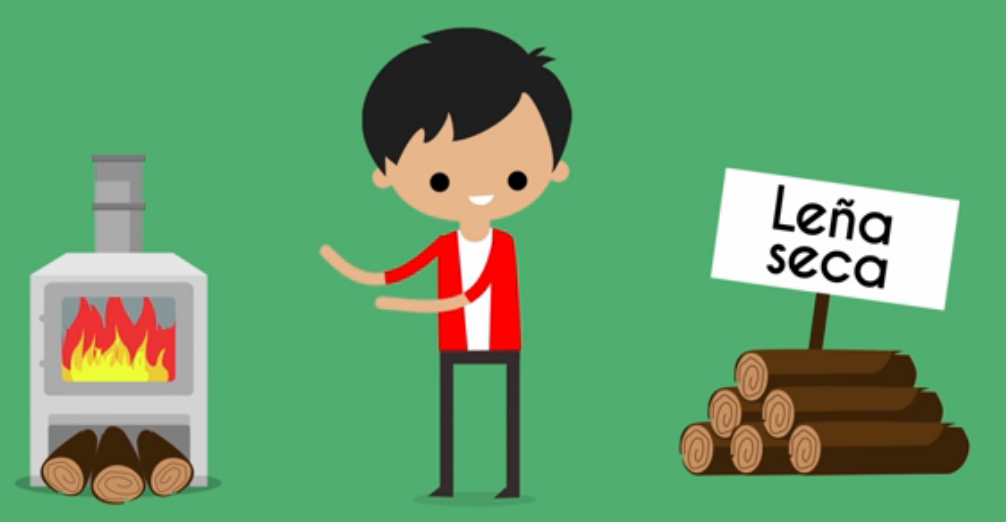 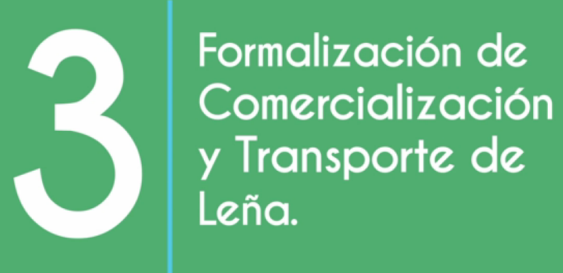 PDA TALCA-MAULE
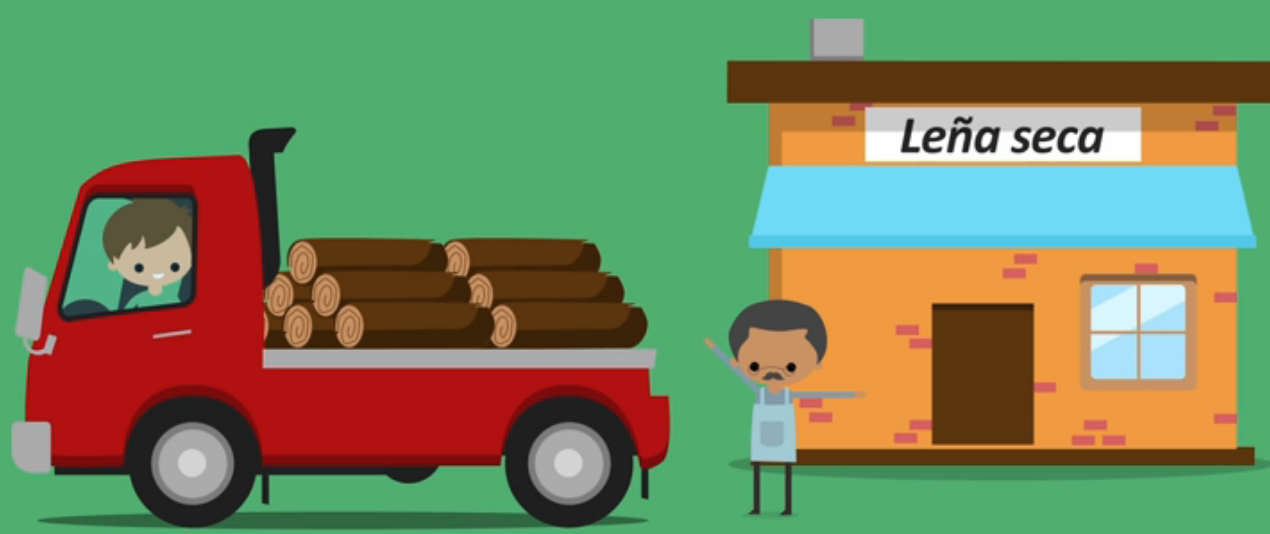 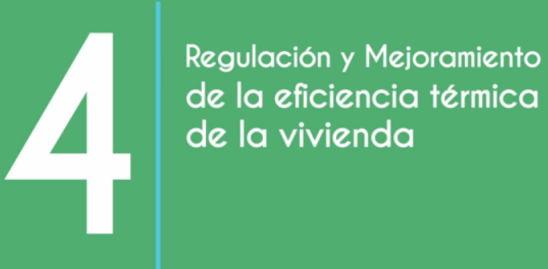 PDA TALCA-MAULE
Mejor estándar de aislación viviendas nuevas
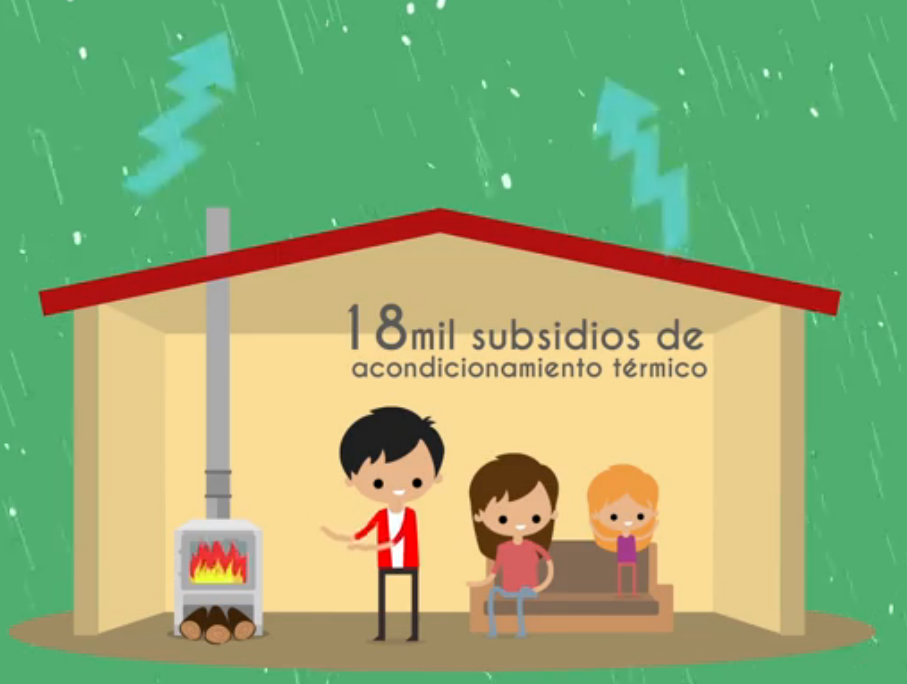 30 mil
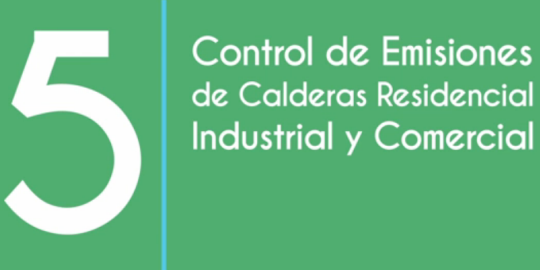 PDA TALCA-MAULE
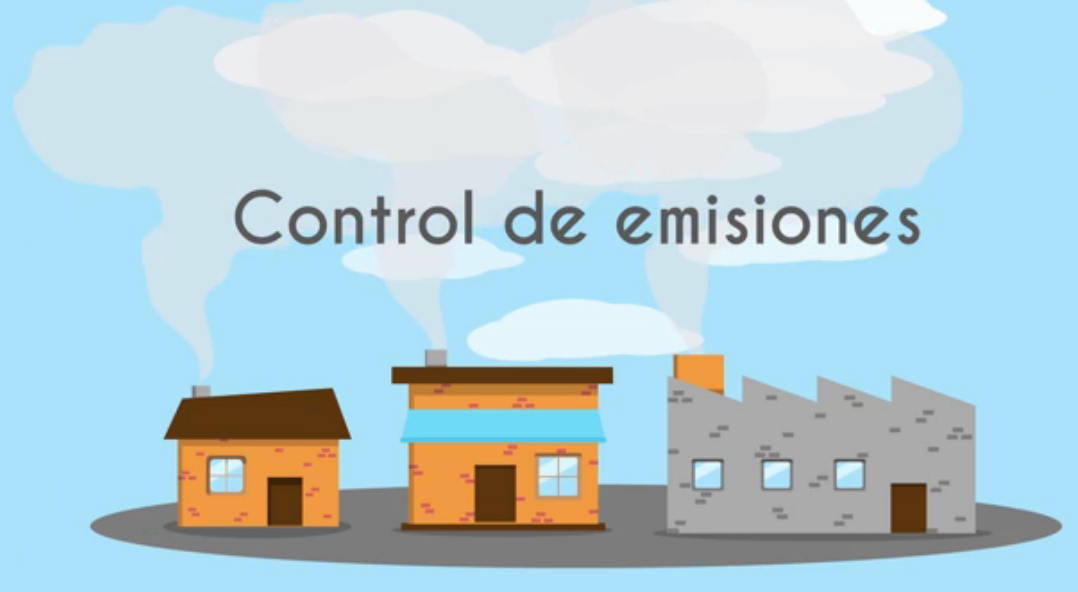 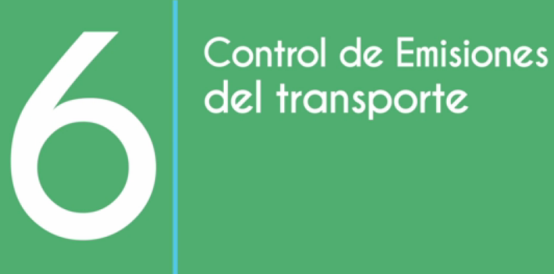 PDA TALCA-MAULE
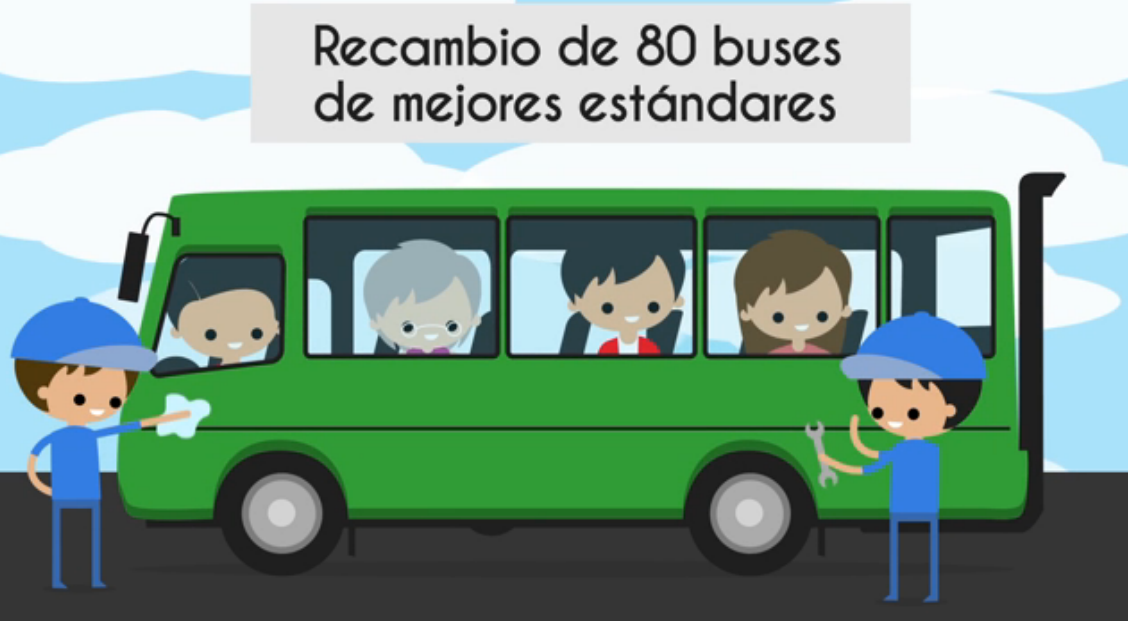 CONTROL  EMISIONES EN RUTA A VEHÍCULOS DIESEL
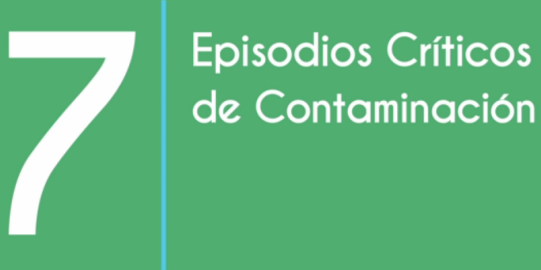 PDA TALCA-MAULEGEC
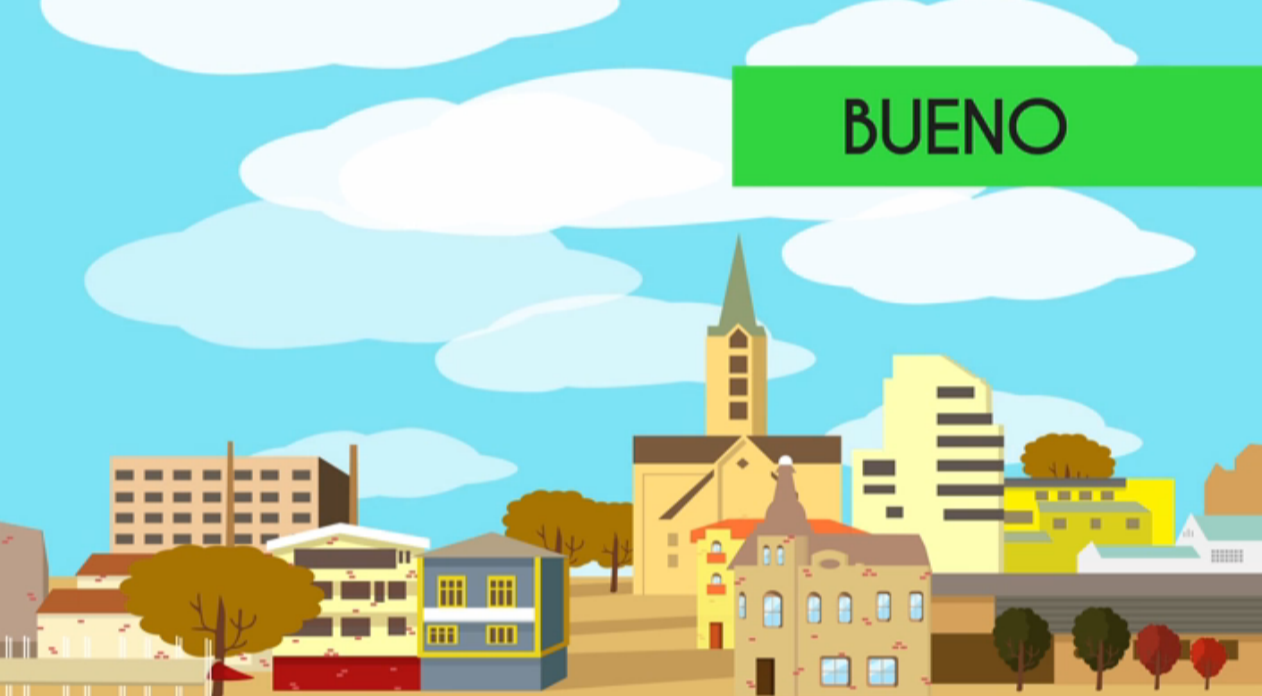 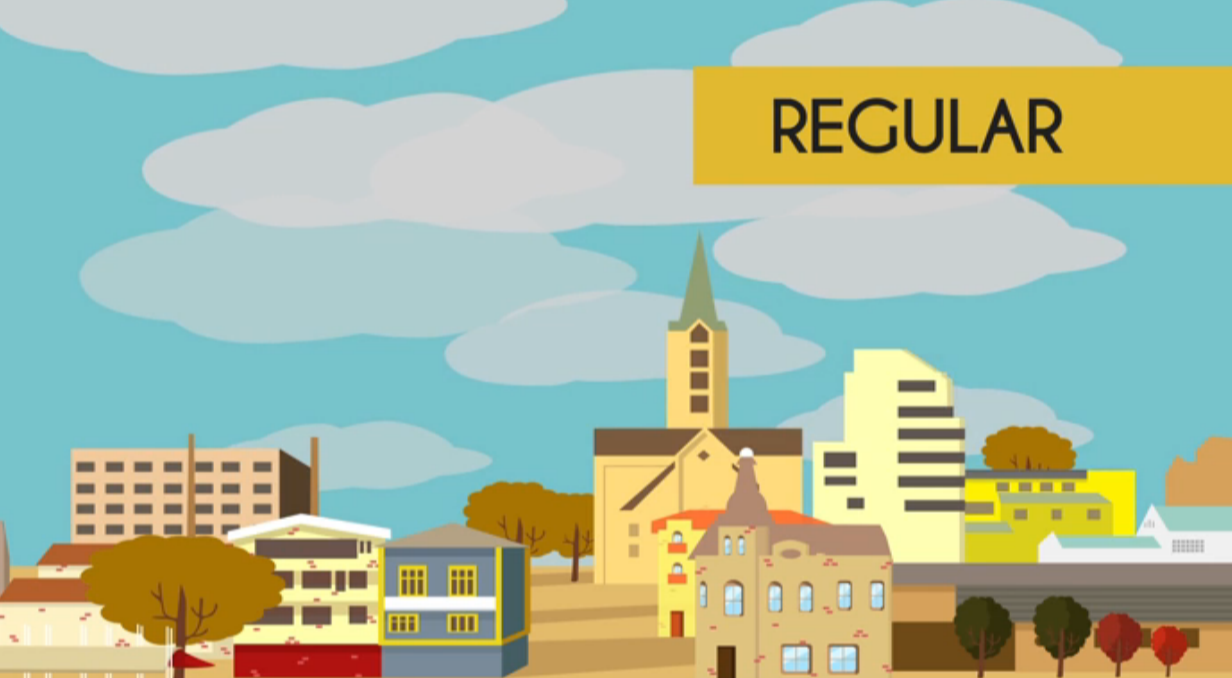 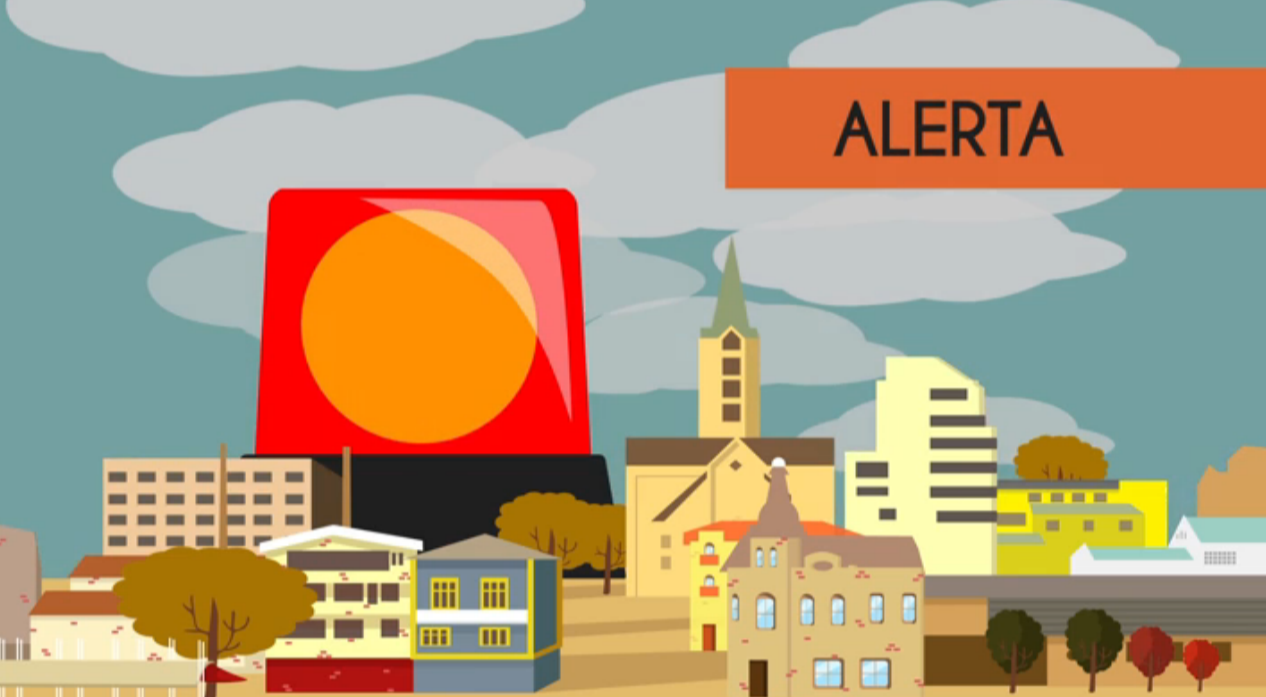 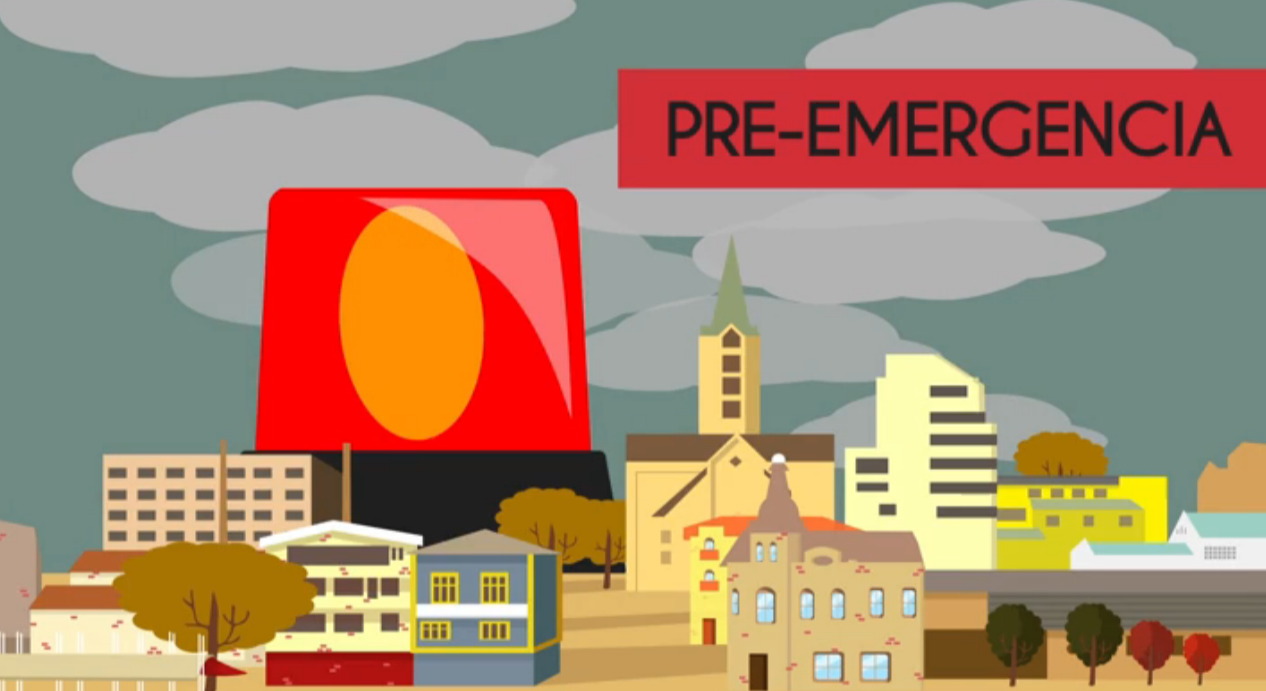 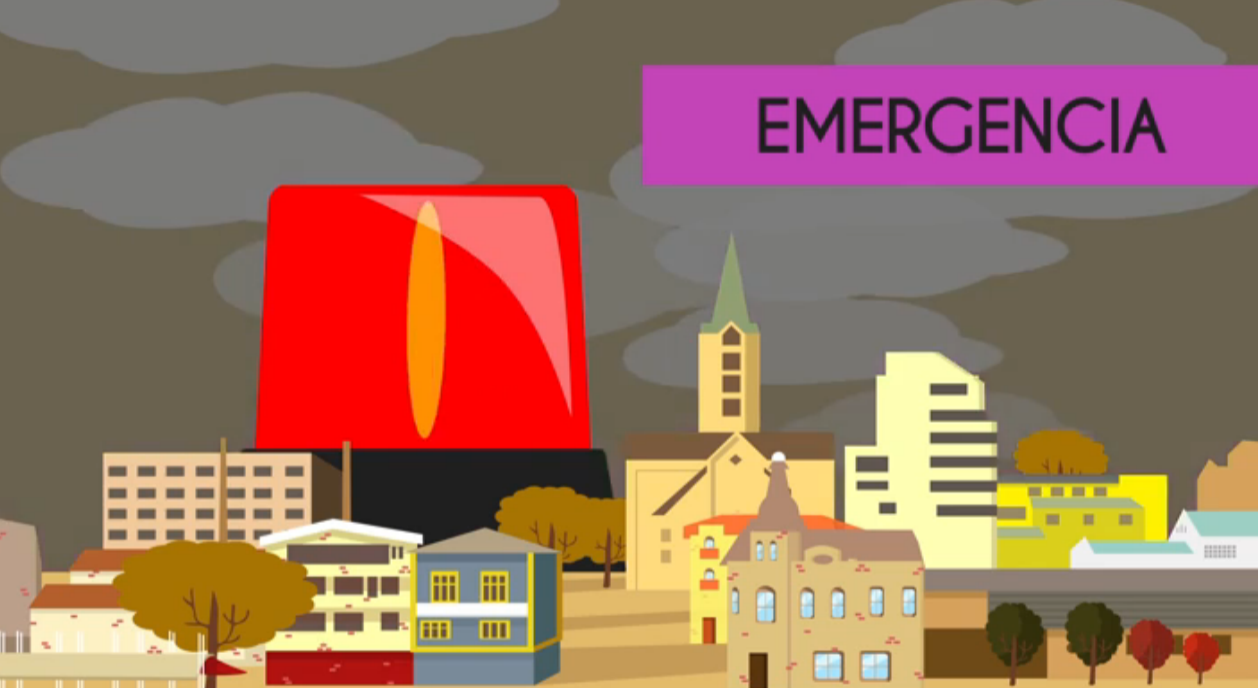 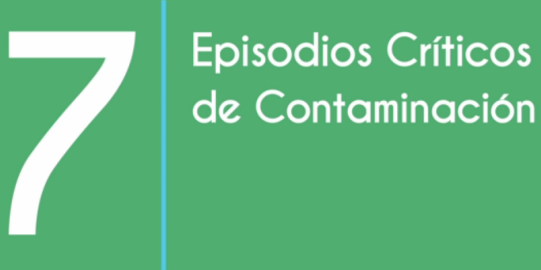 PDA TALCA-MAULEGEC
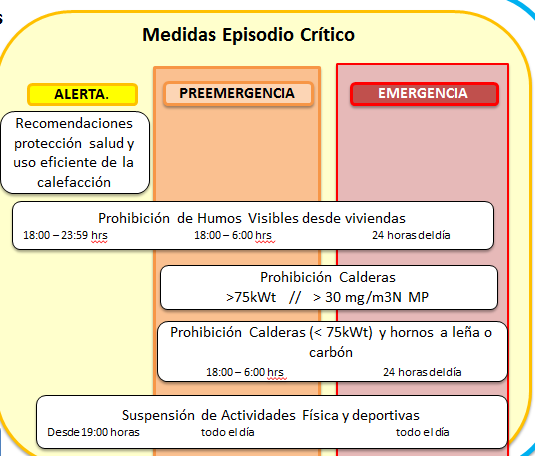 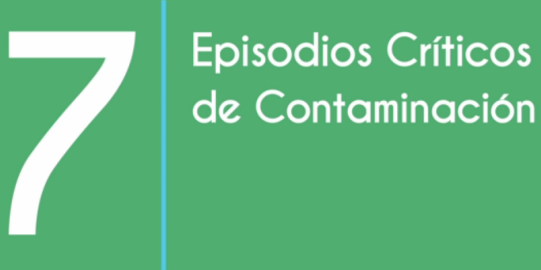 PDA TALCA-MAULEGEC
Polígono restricción de humos visibles desde viviendas
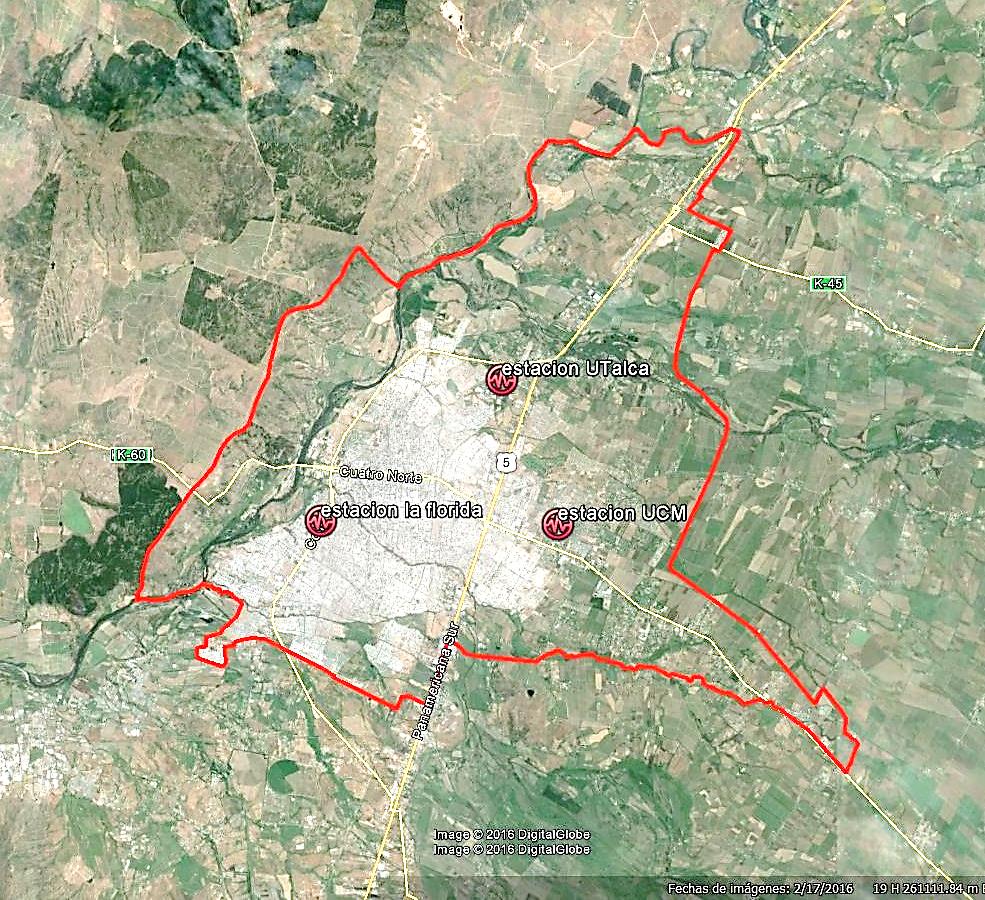 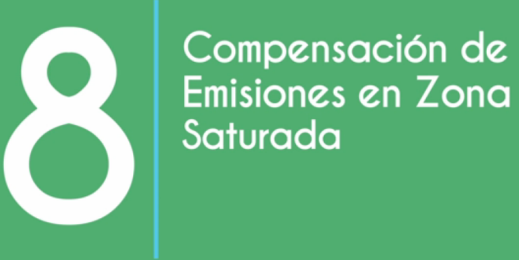 PDA TALCA-MAULE
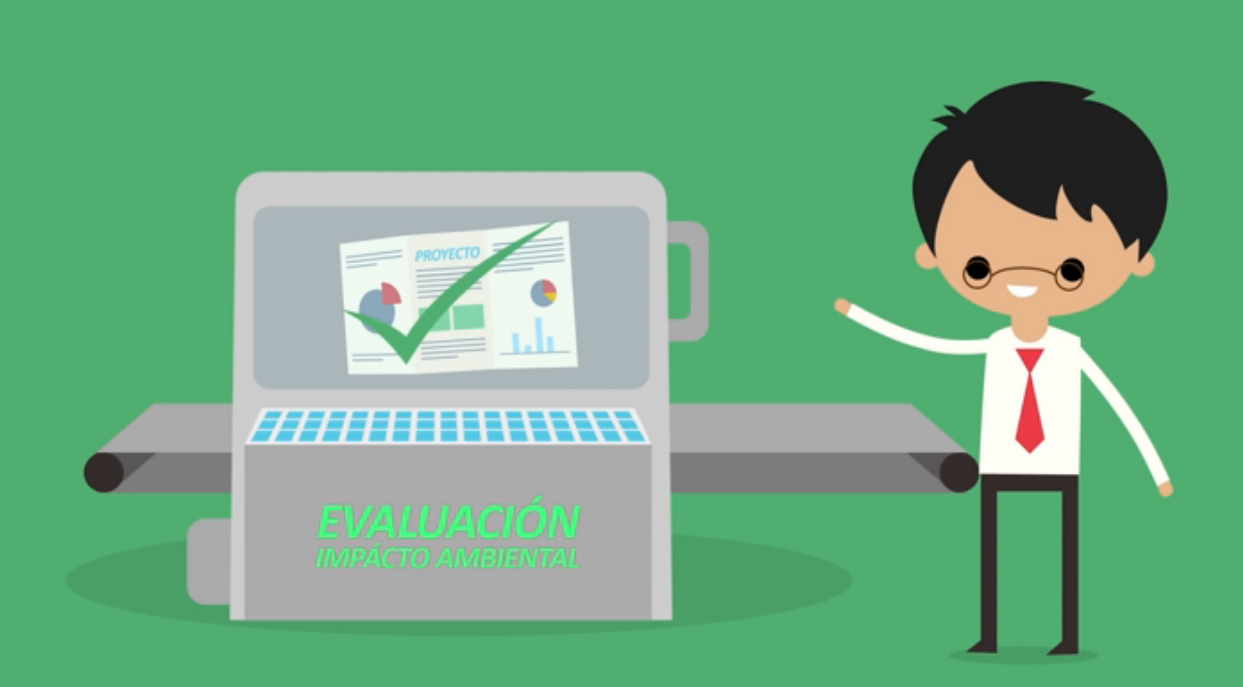 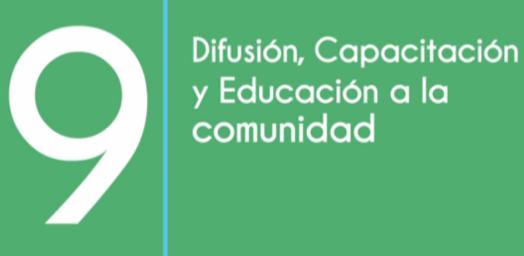 PDA TALCA-MAULE
EDUCACIÓN
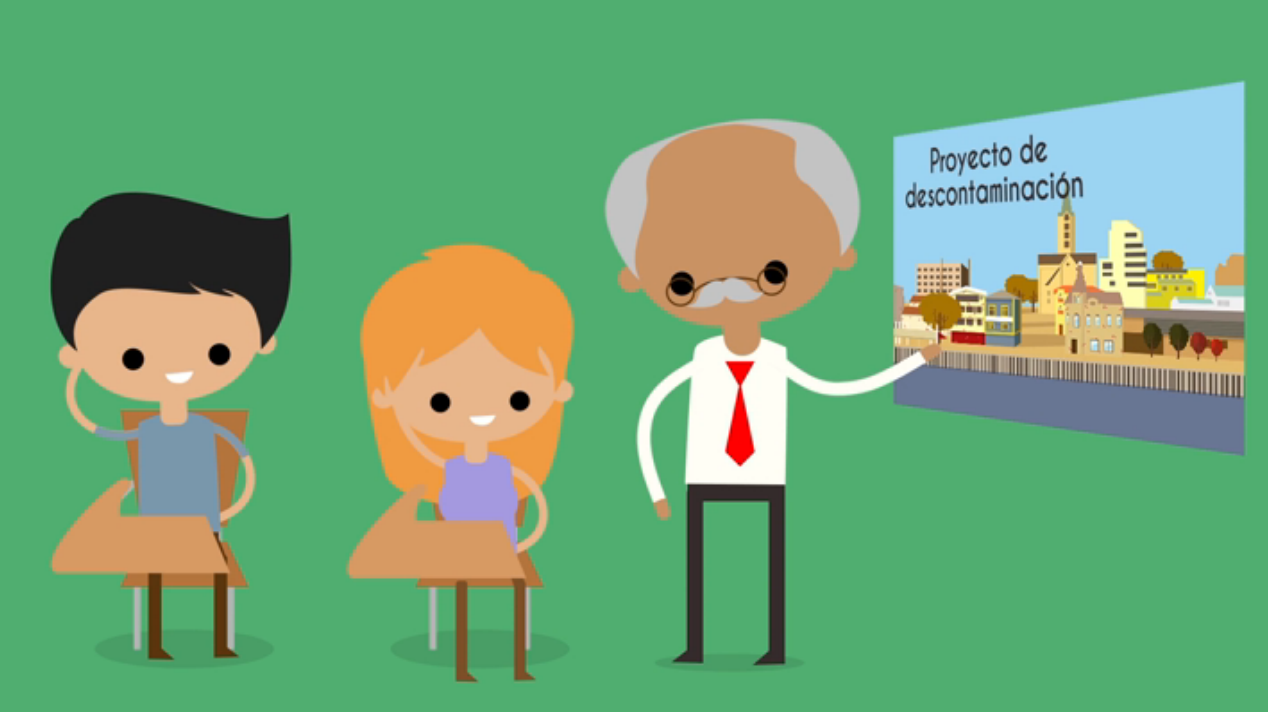 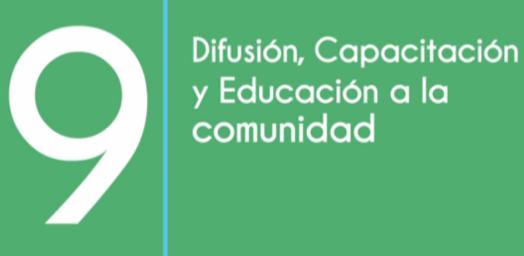 PDA TALCA-MAULE
EDUCACIÓN
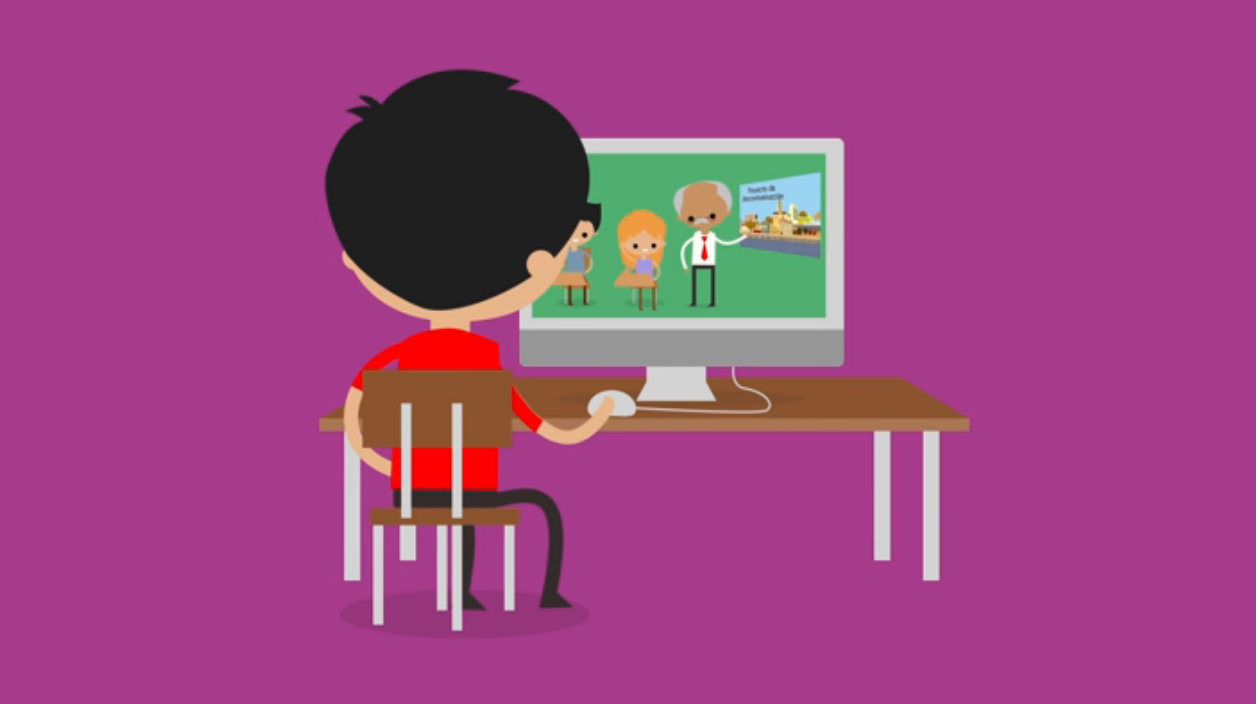 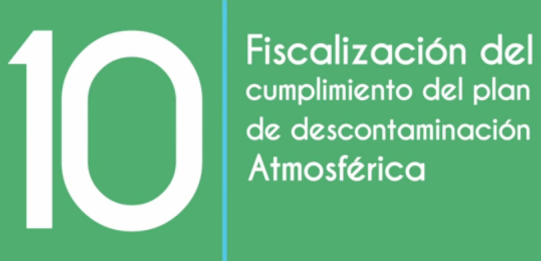 PDA TALCA-MAULE
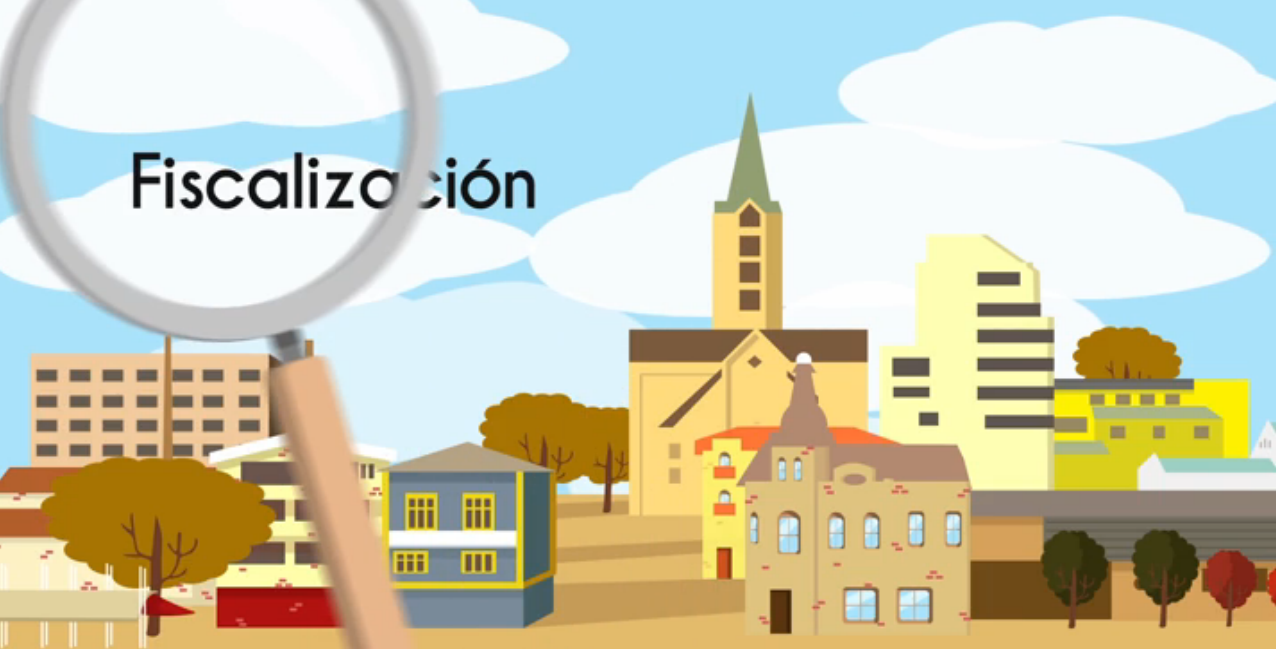 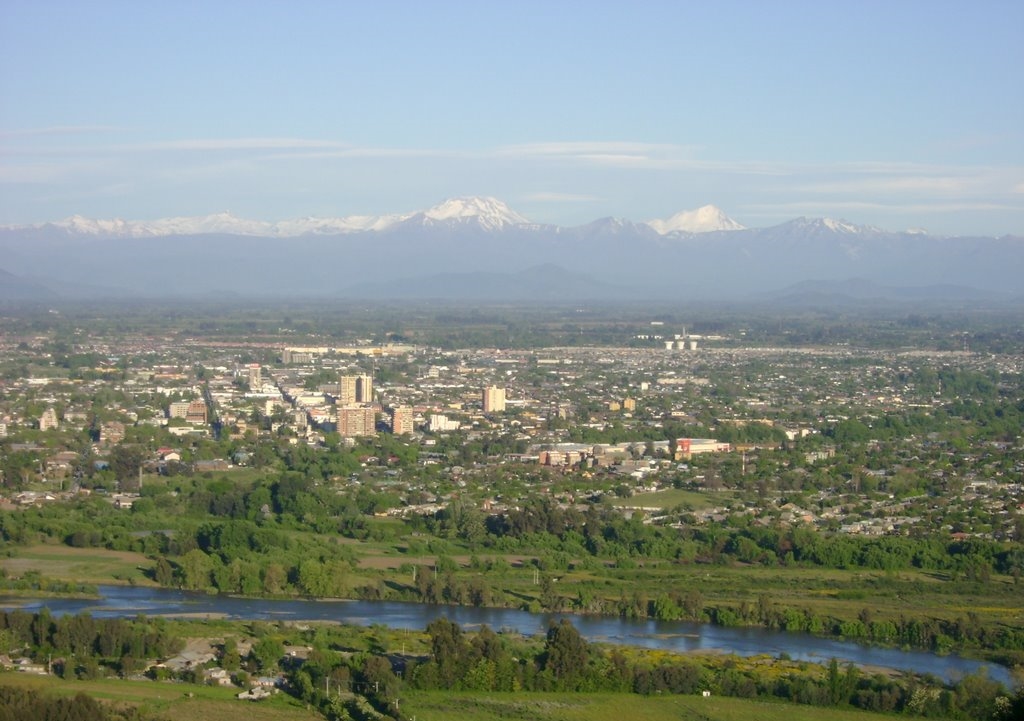 Descontaminar Talca y Maule
Es tarea de TODOS
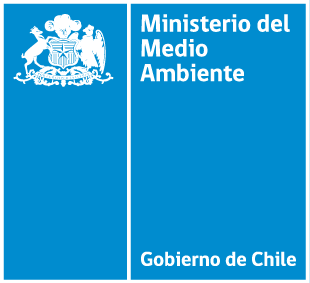 Gracias